Welcome to our annual Theatre Celebration! 
Please enjoy refreshments before we begin!
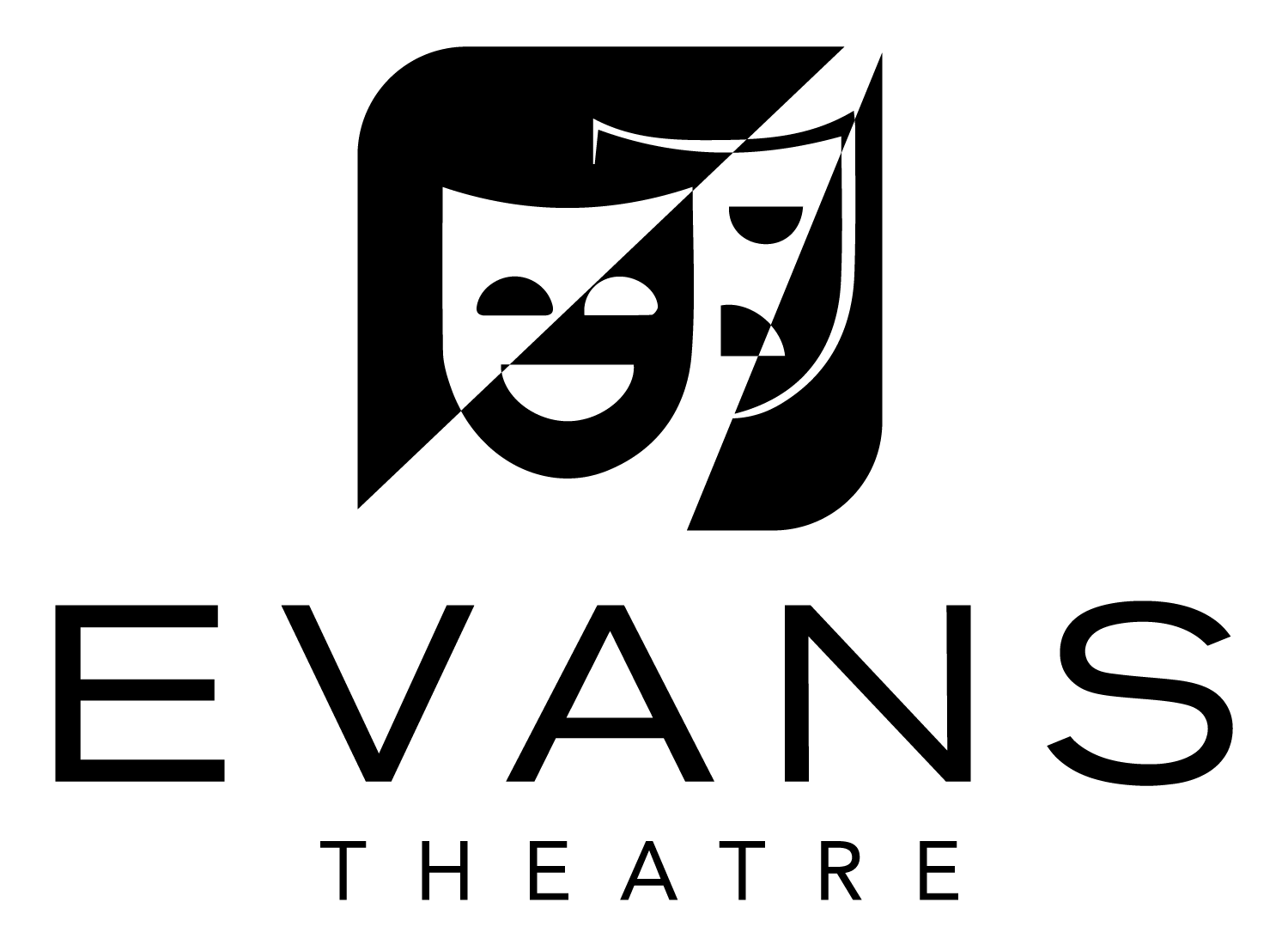 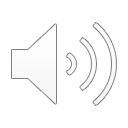 Theatre Memories 
2022-2023
 What a great season of theatre!
It all started with….
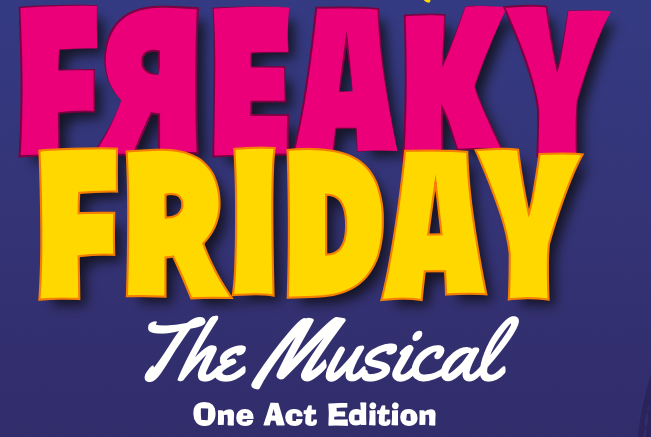 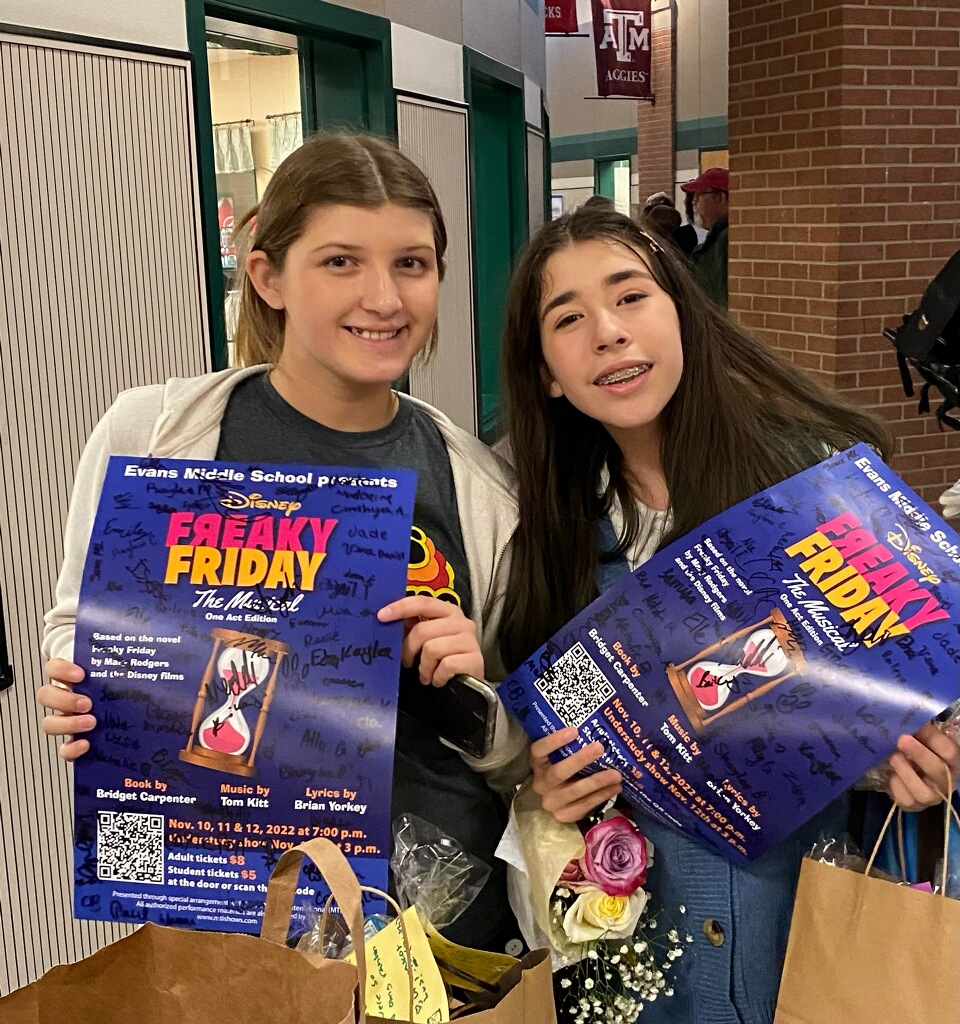 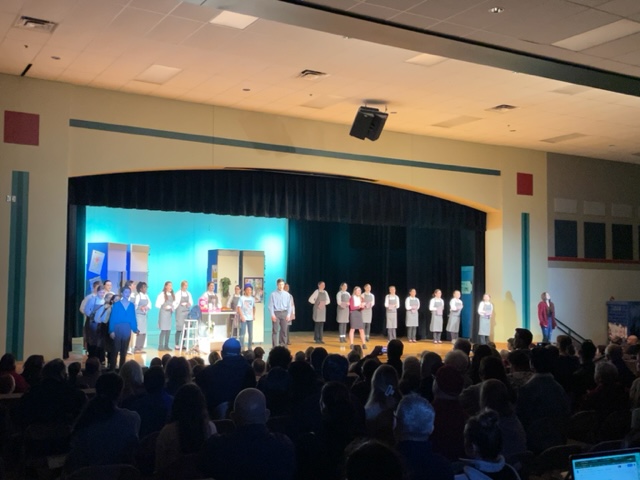 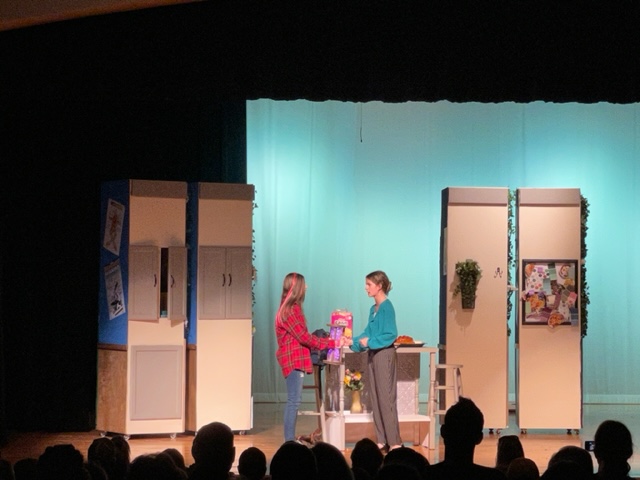 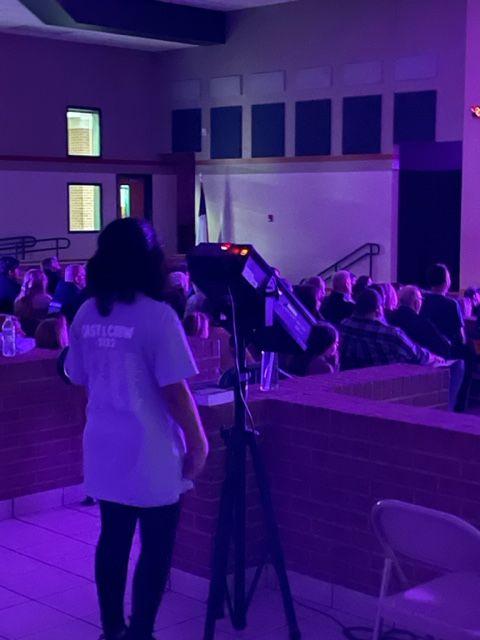 Ziva on spotlight!
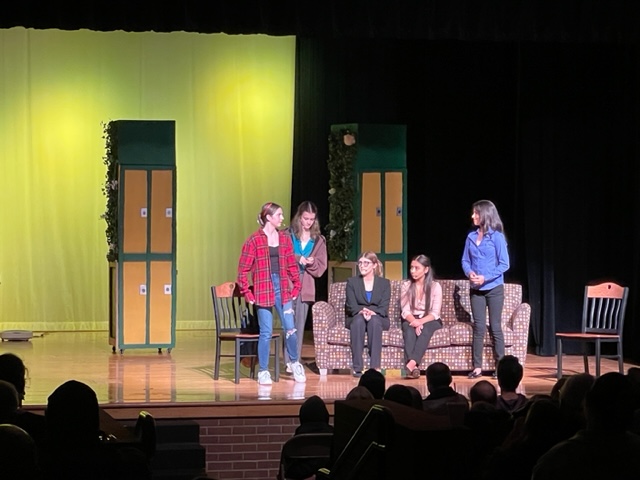 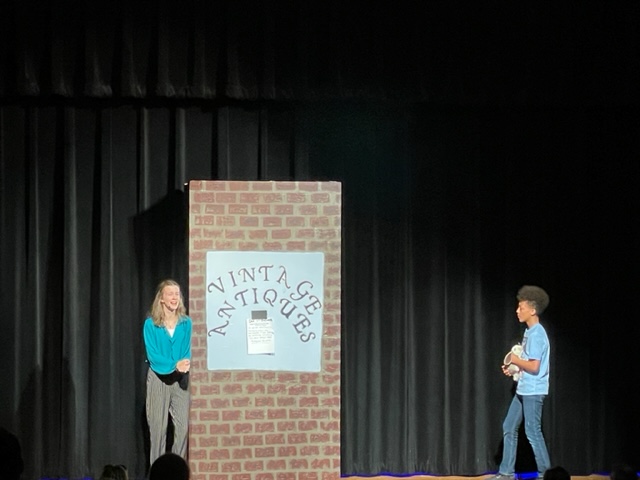 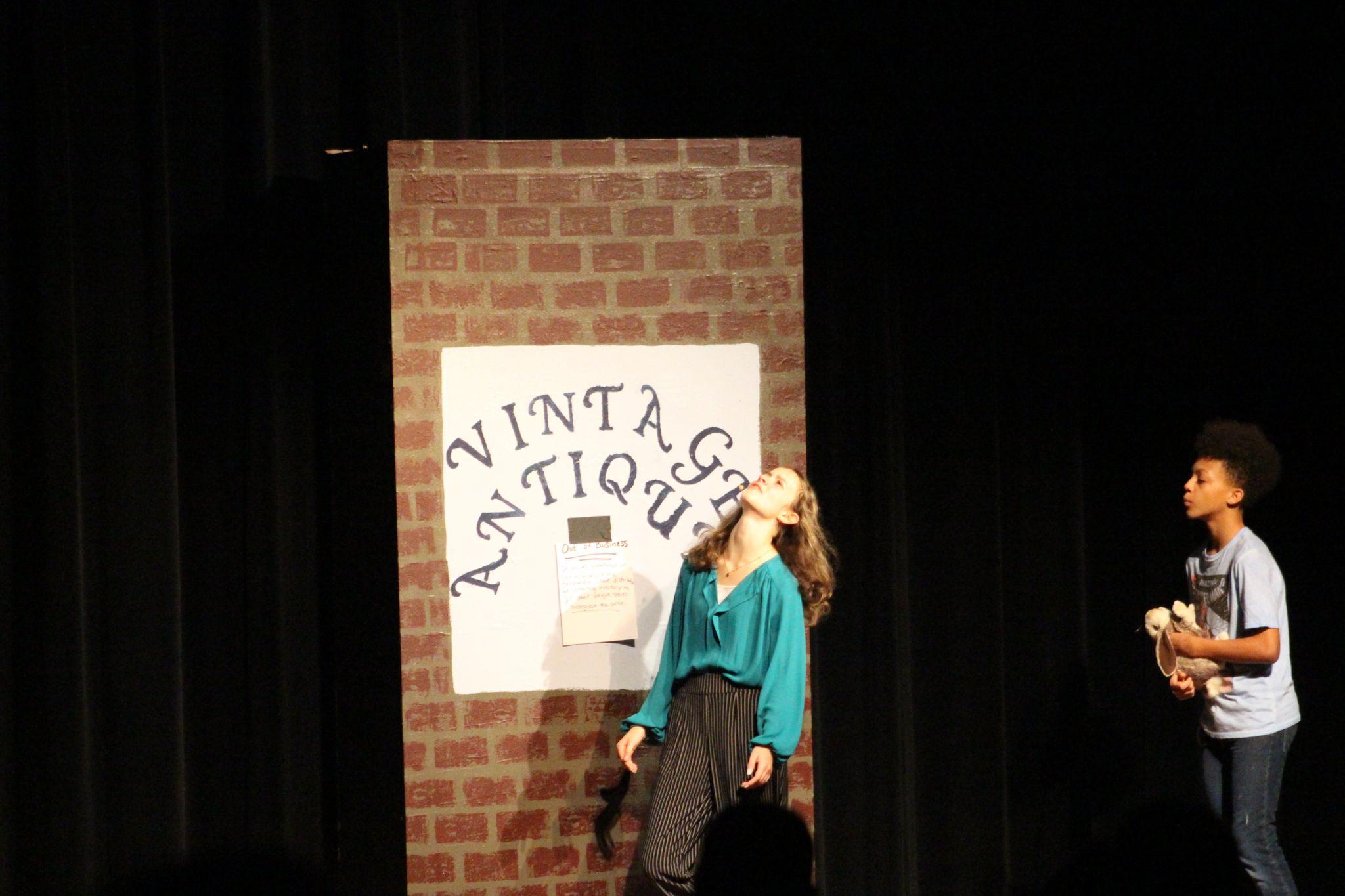 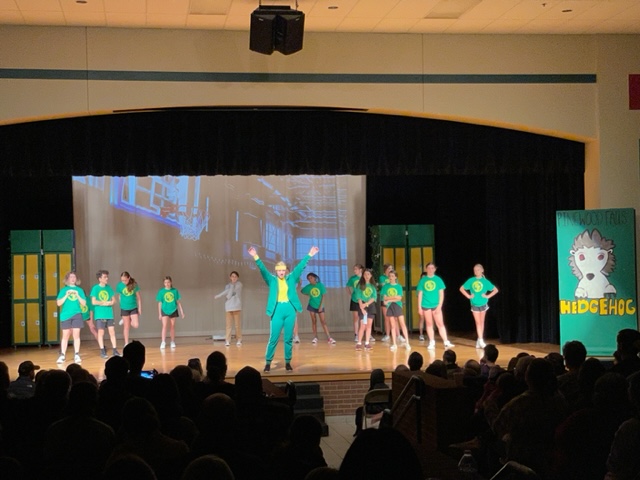 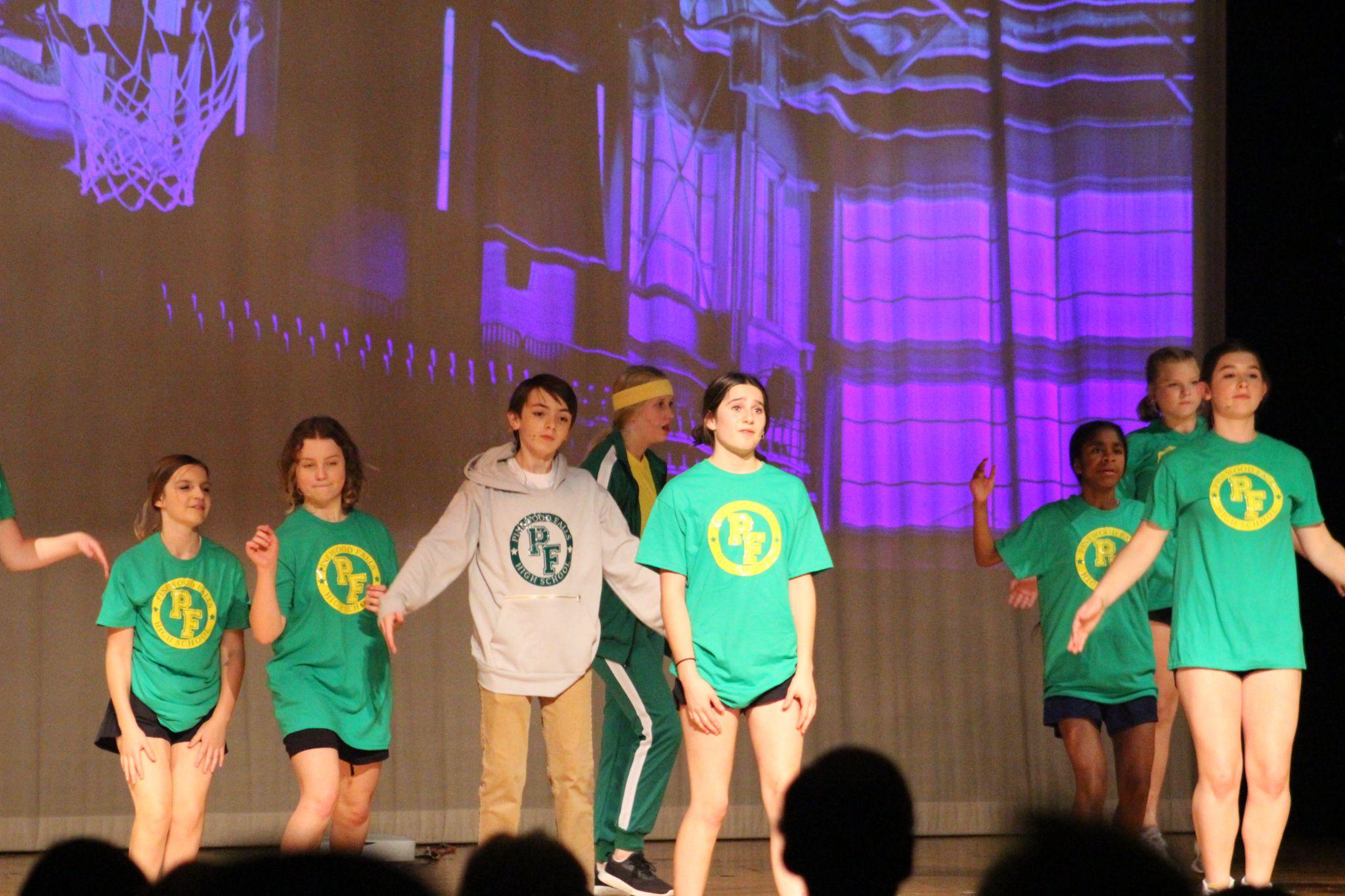 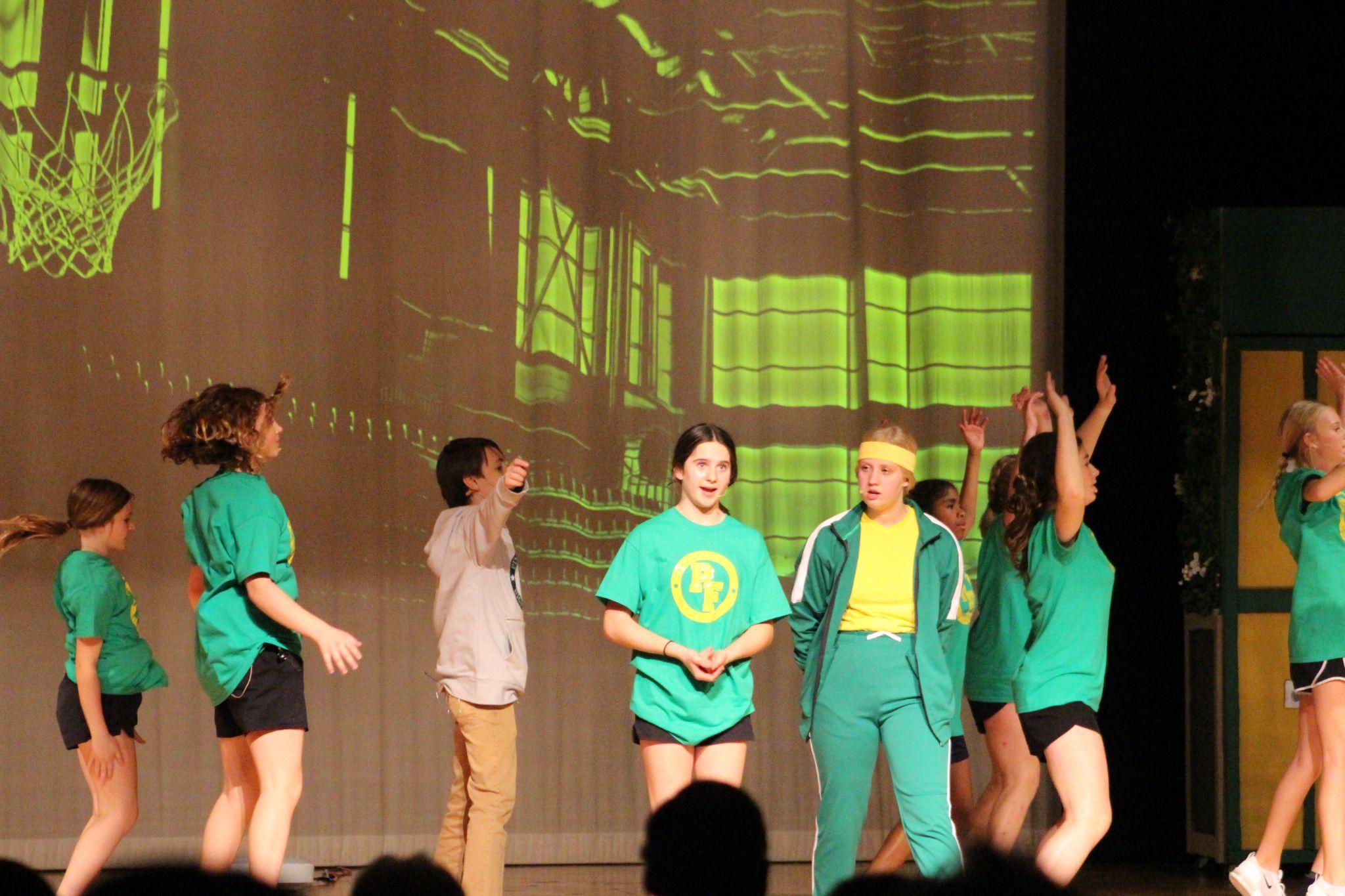 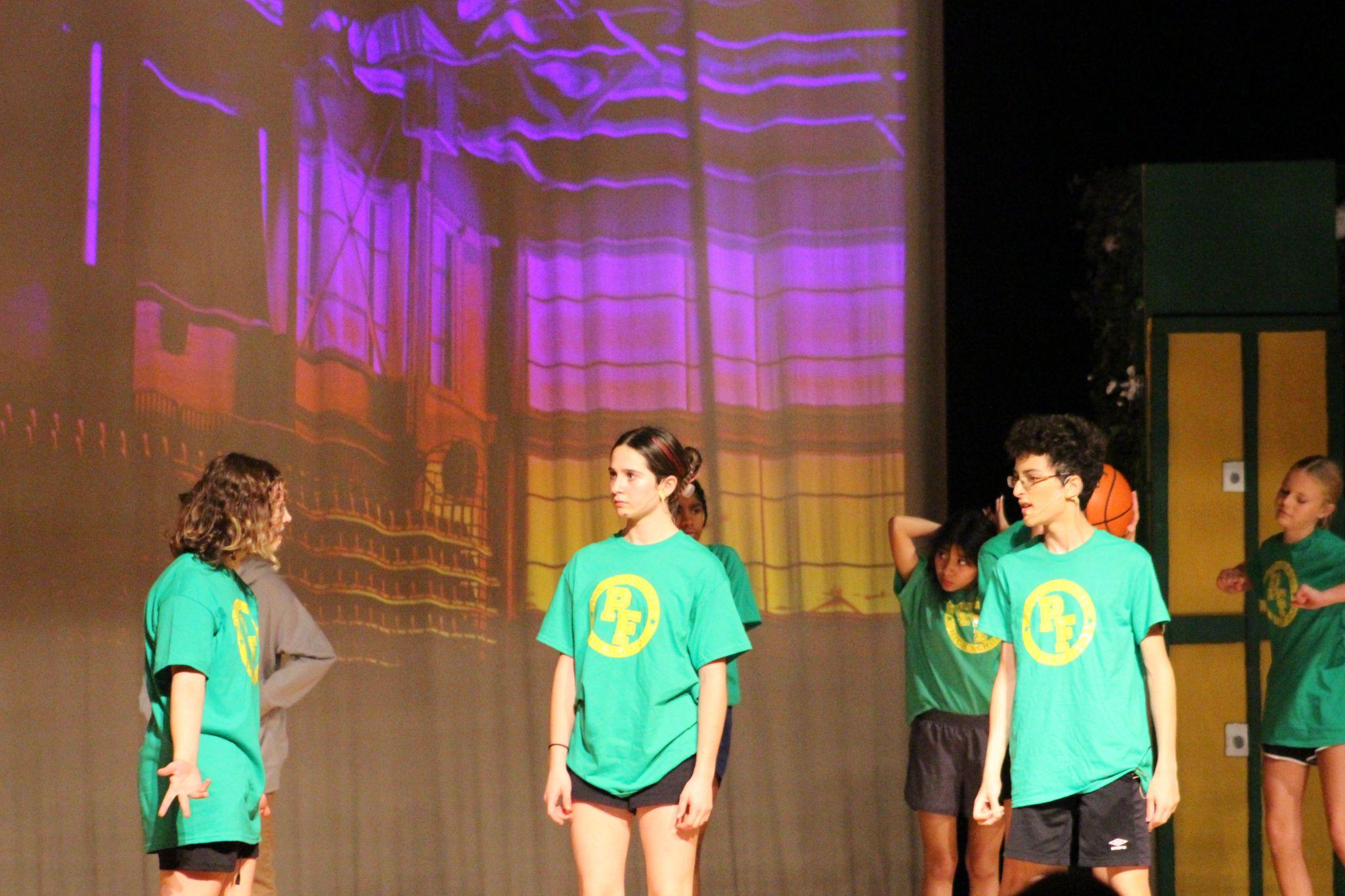 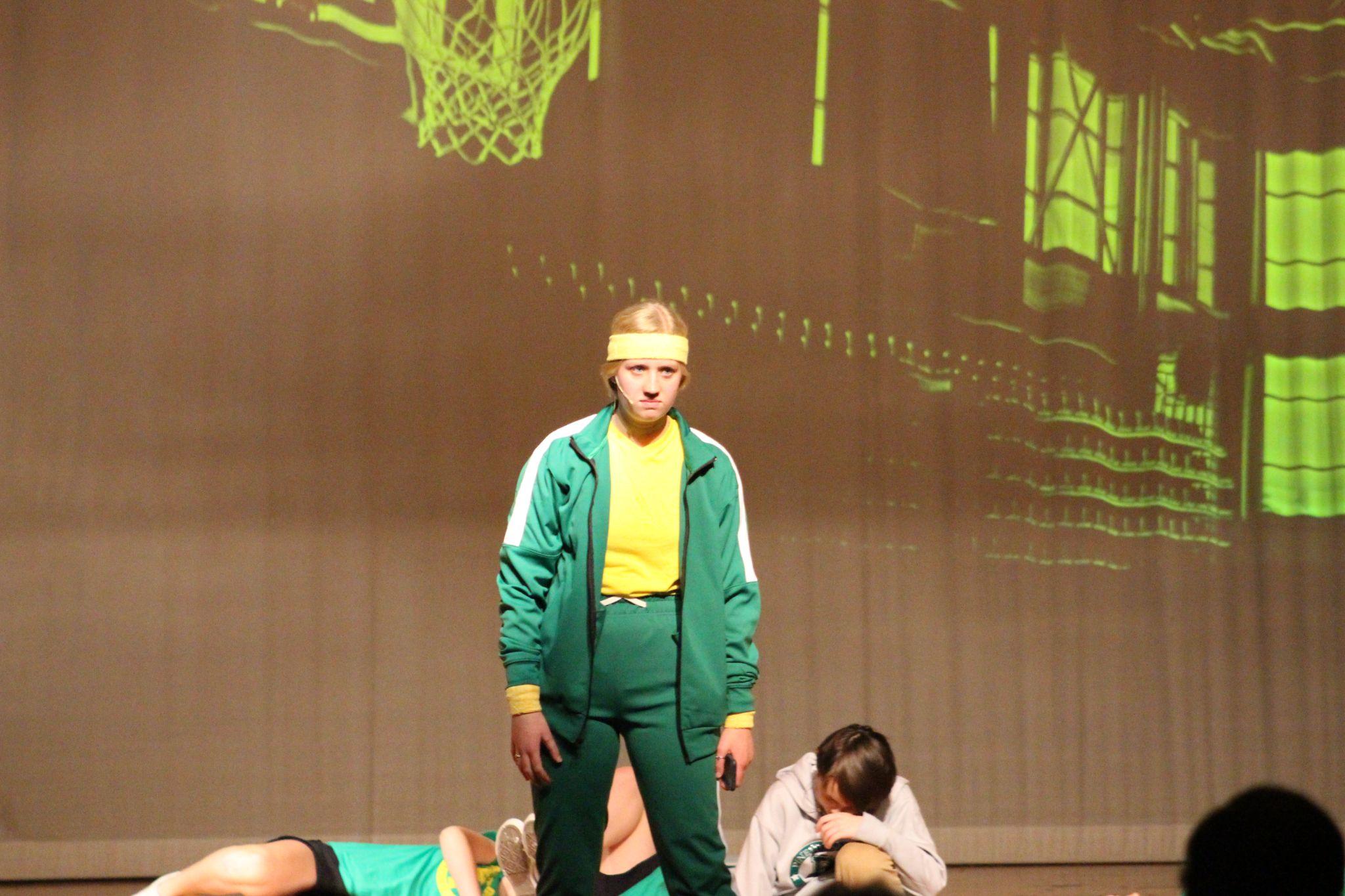 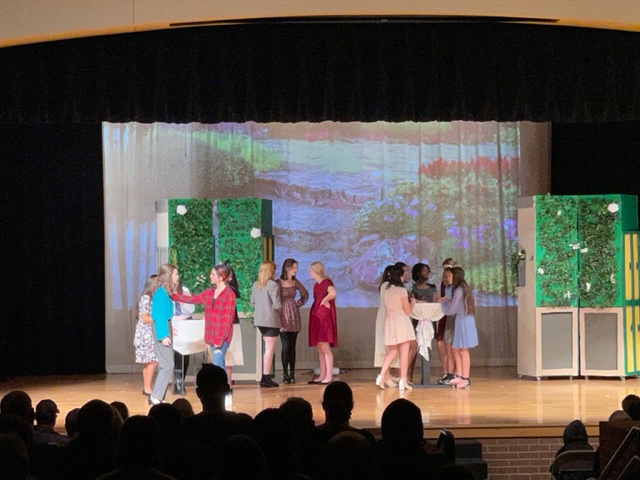 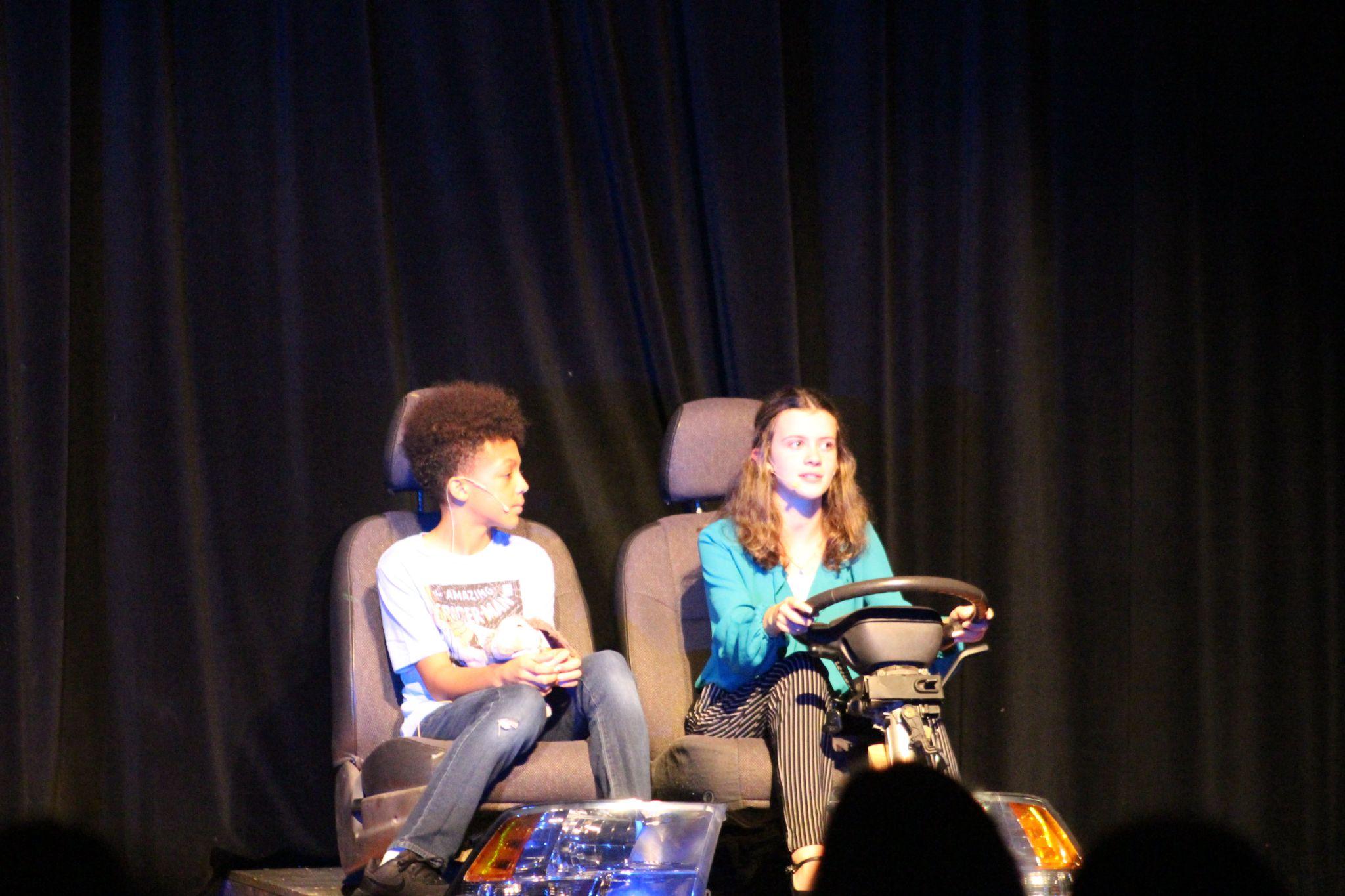 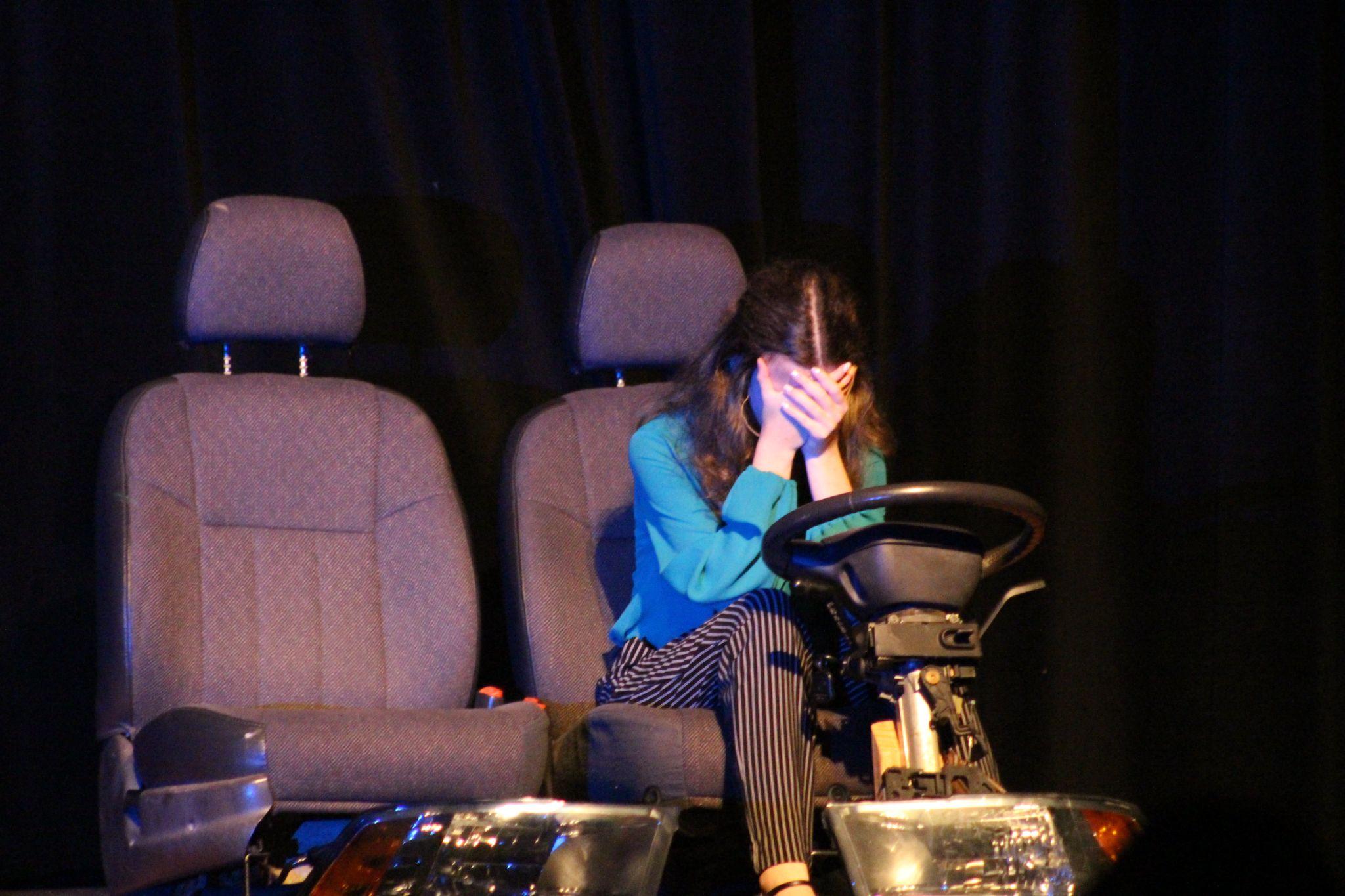 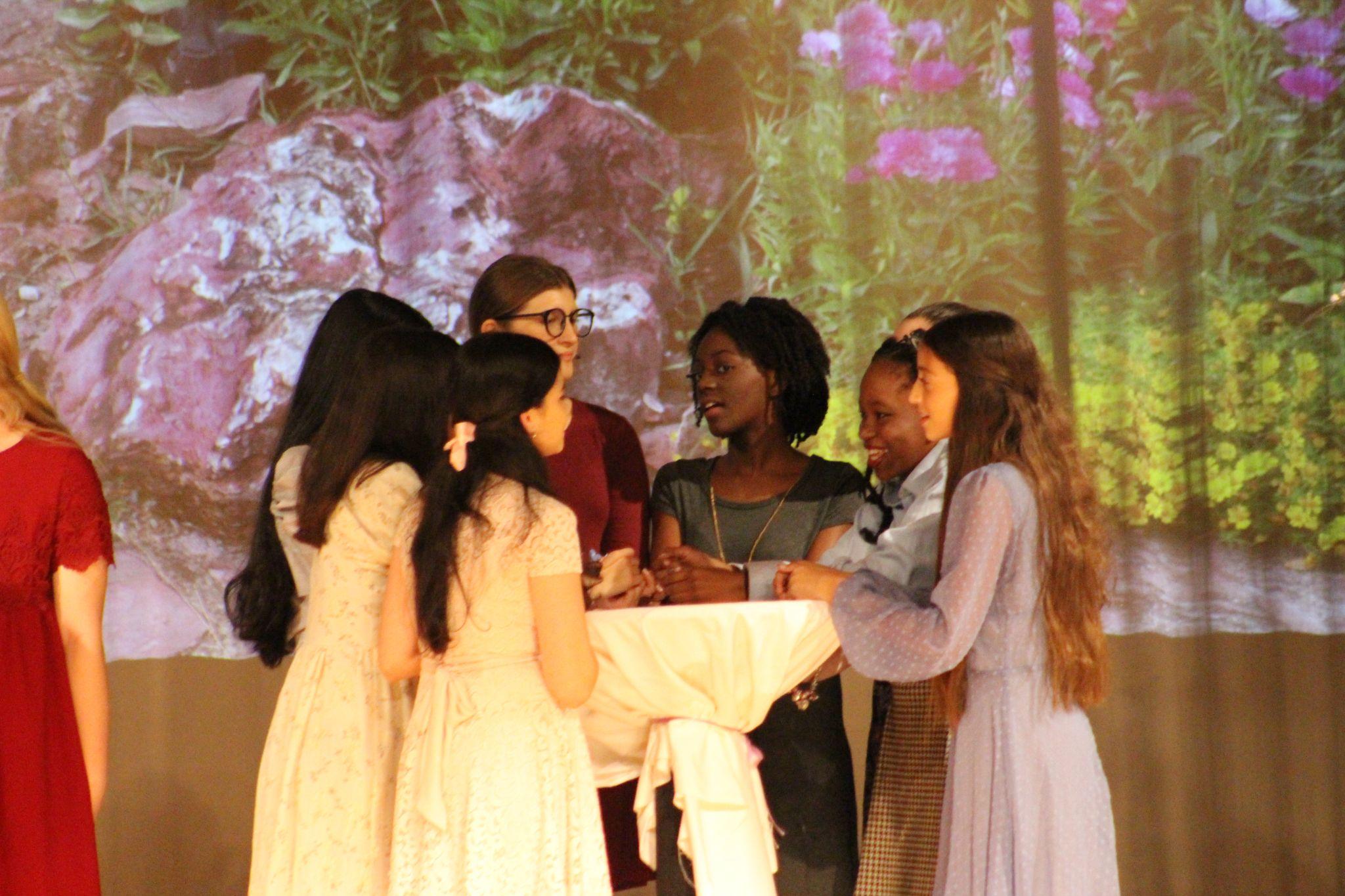 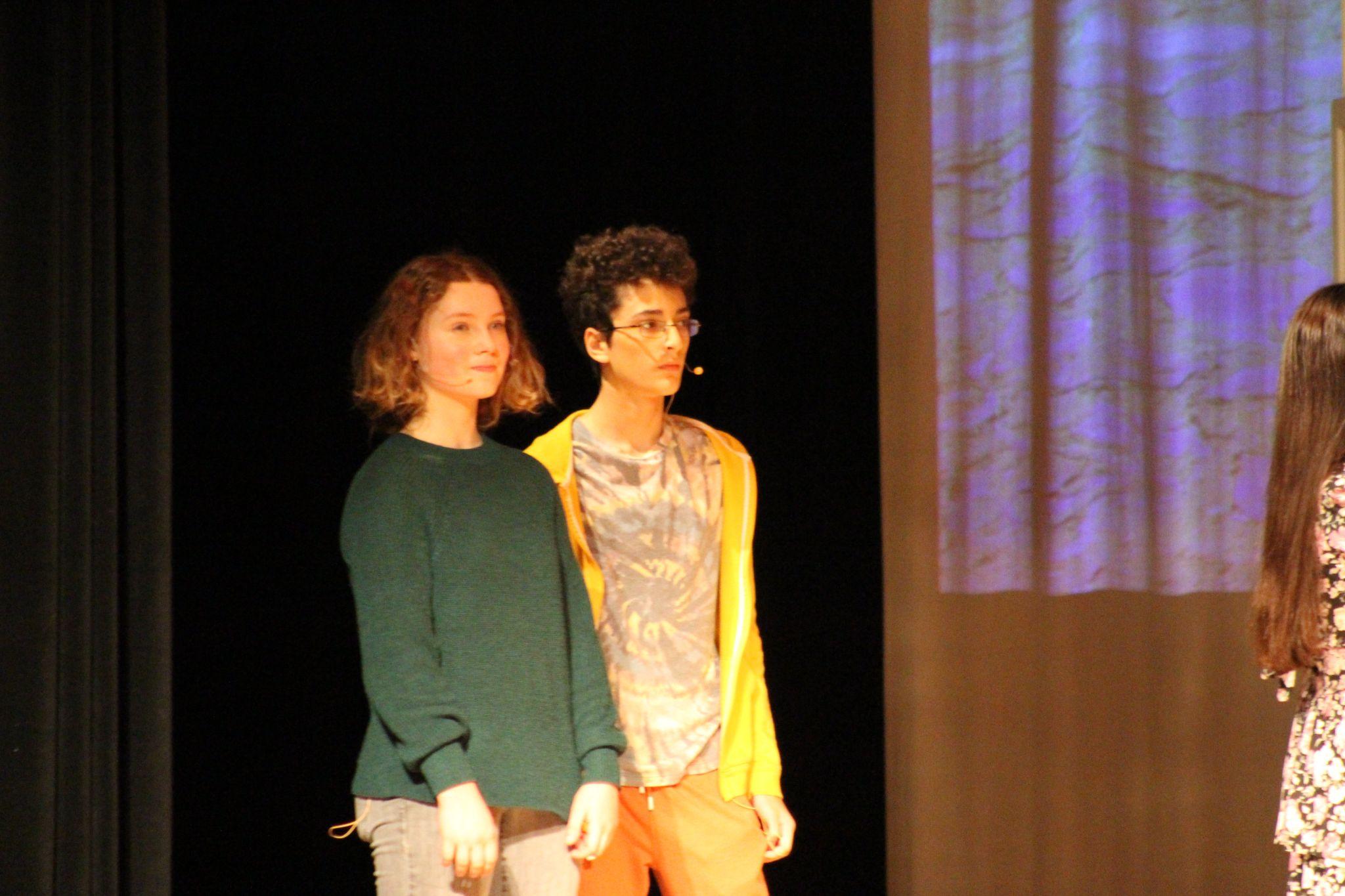 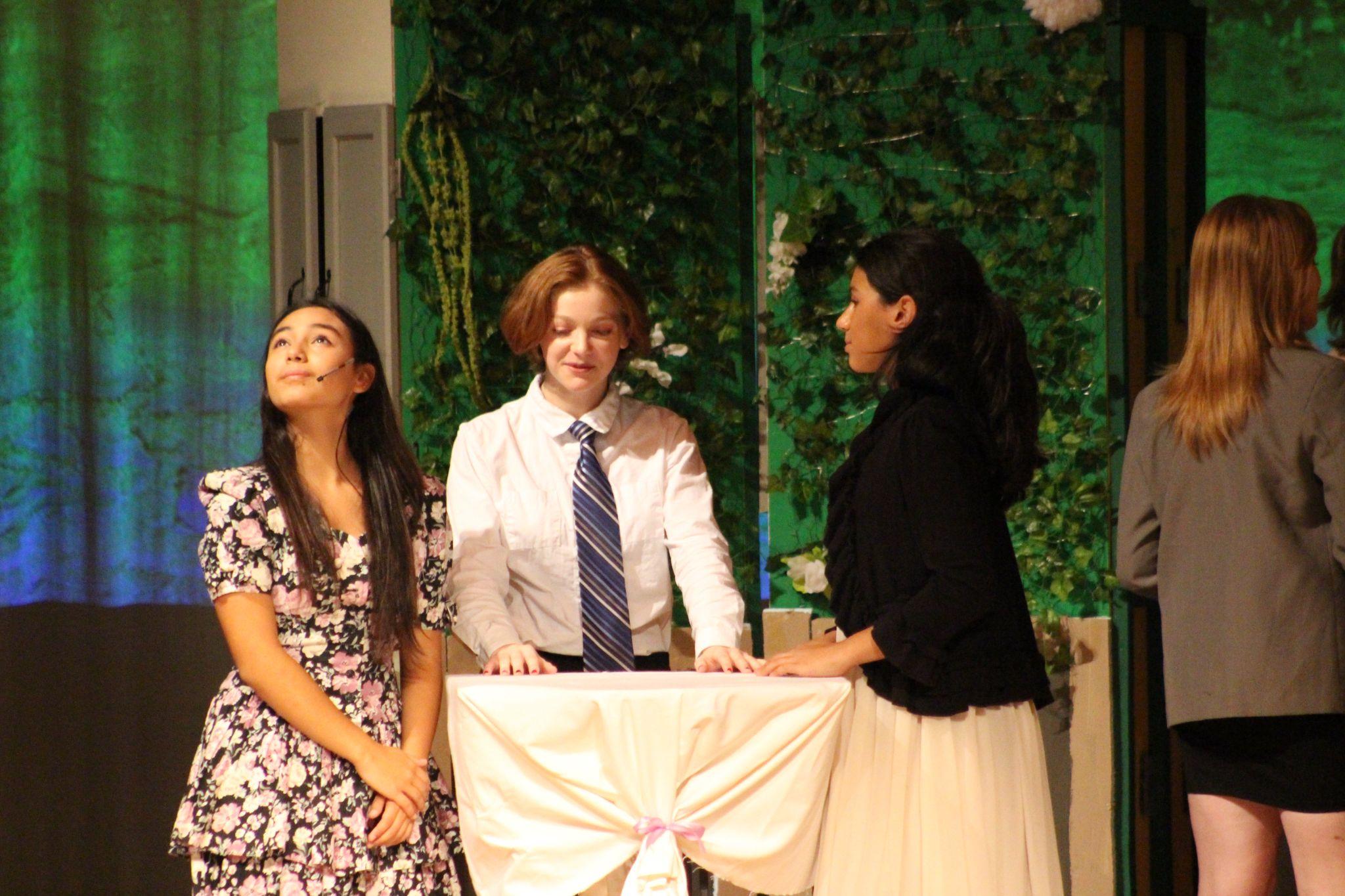 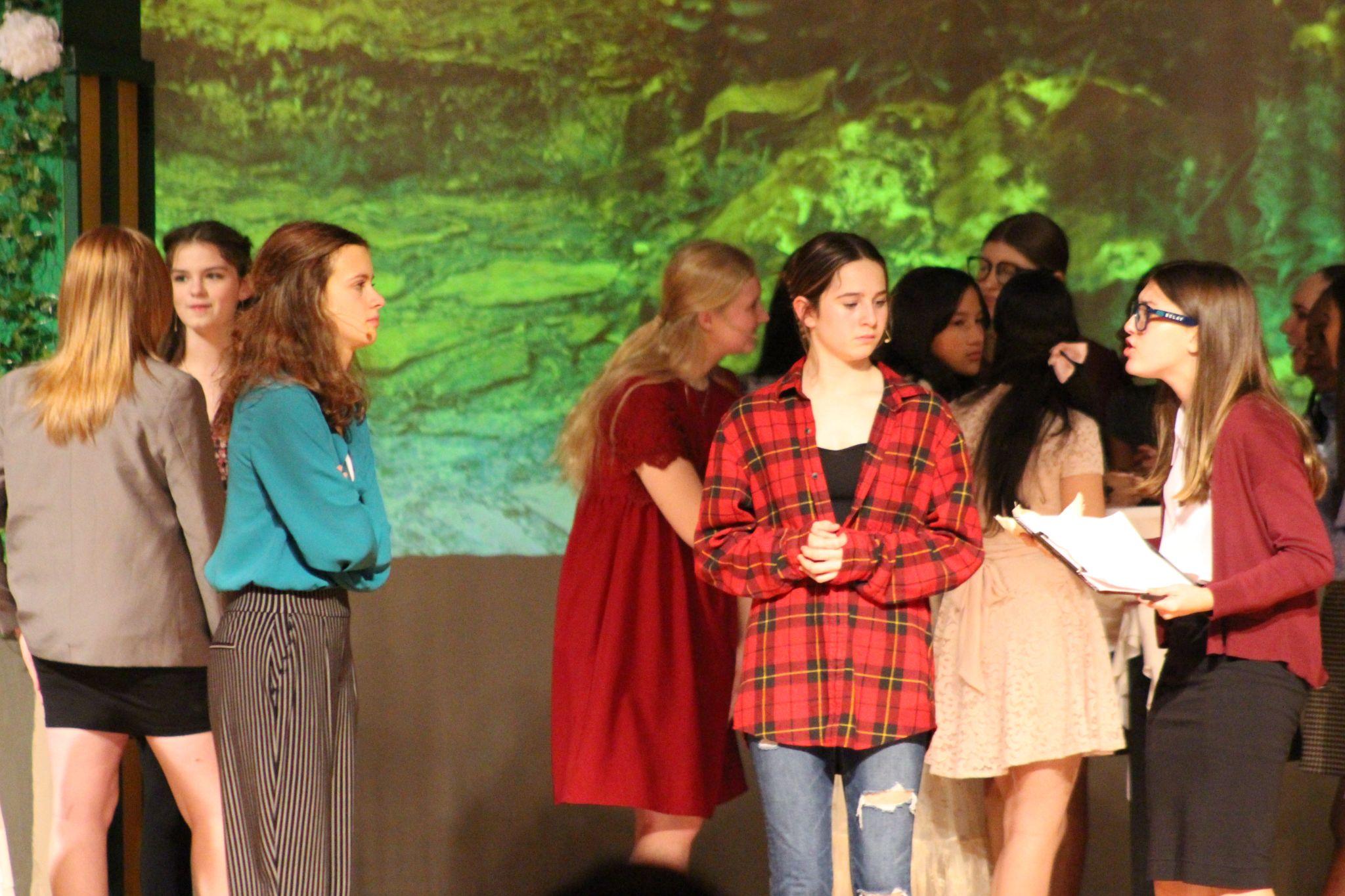 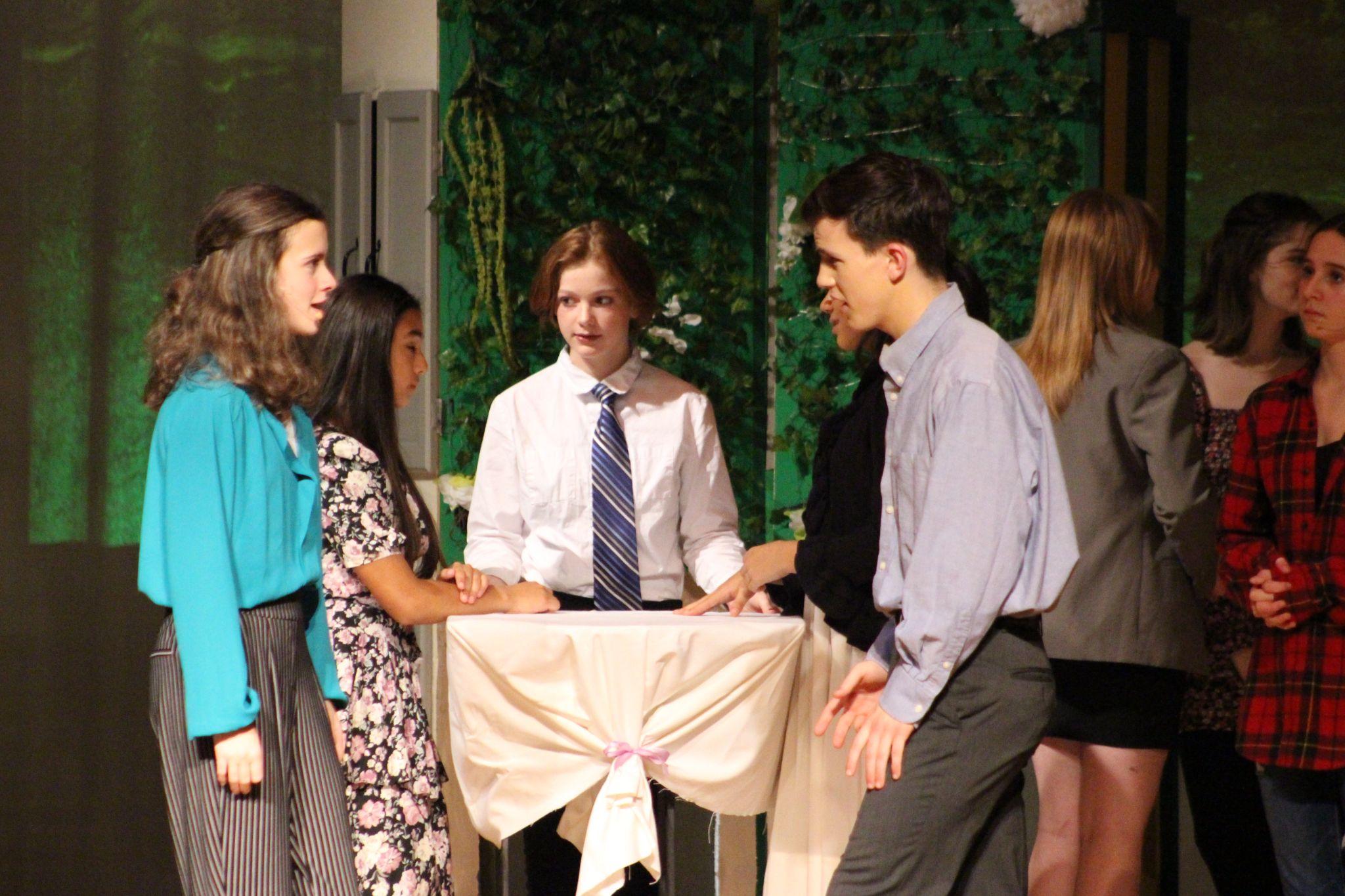 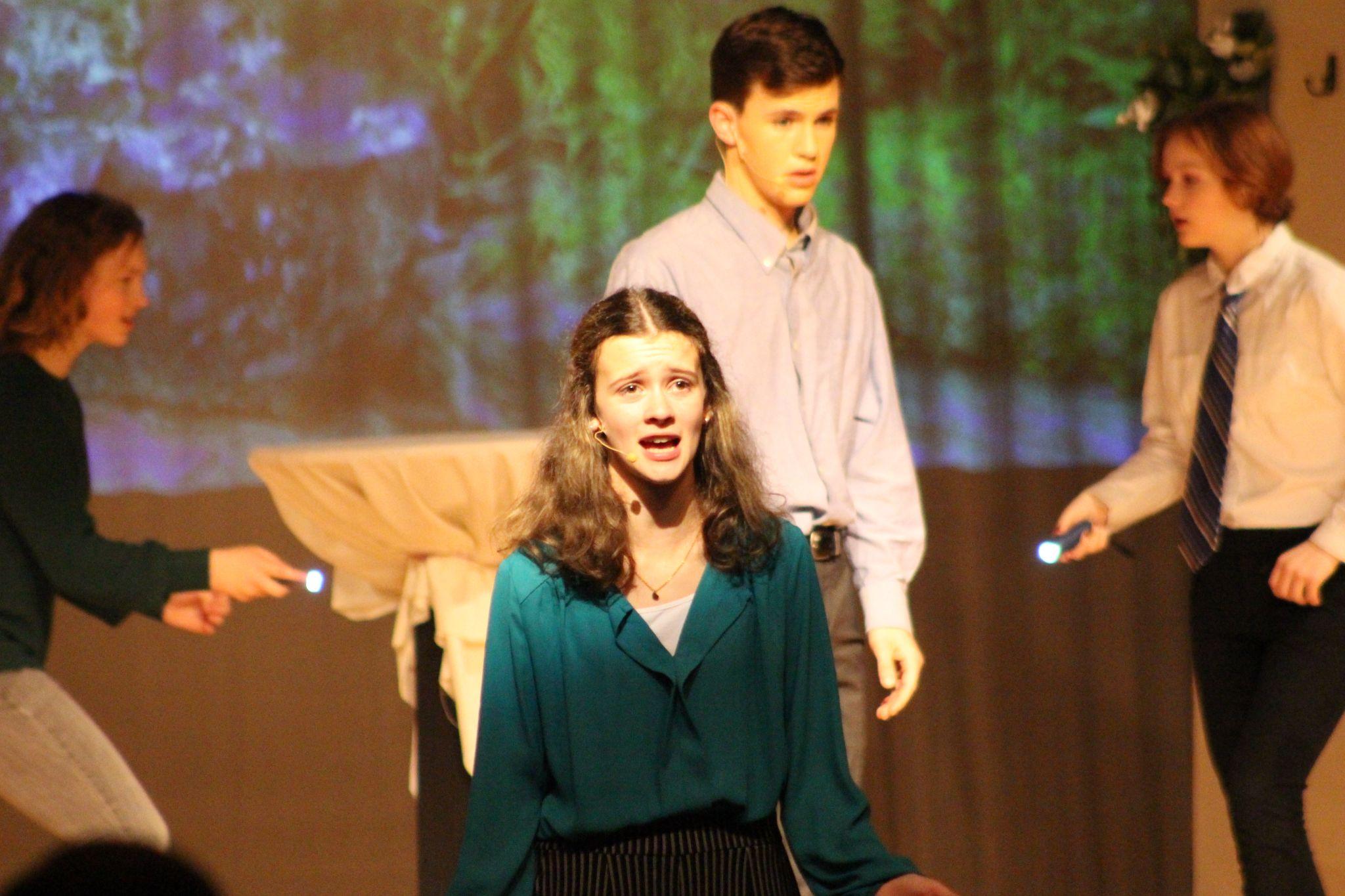 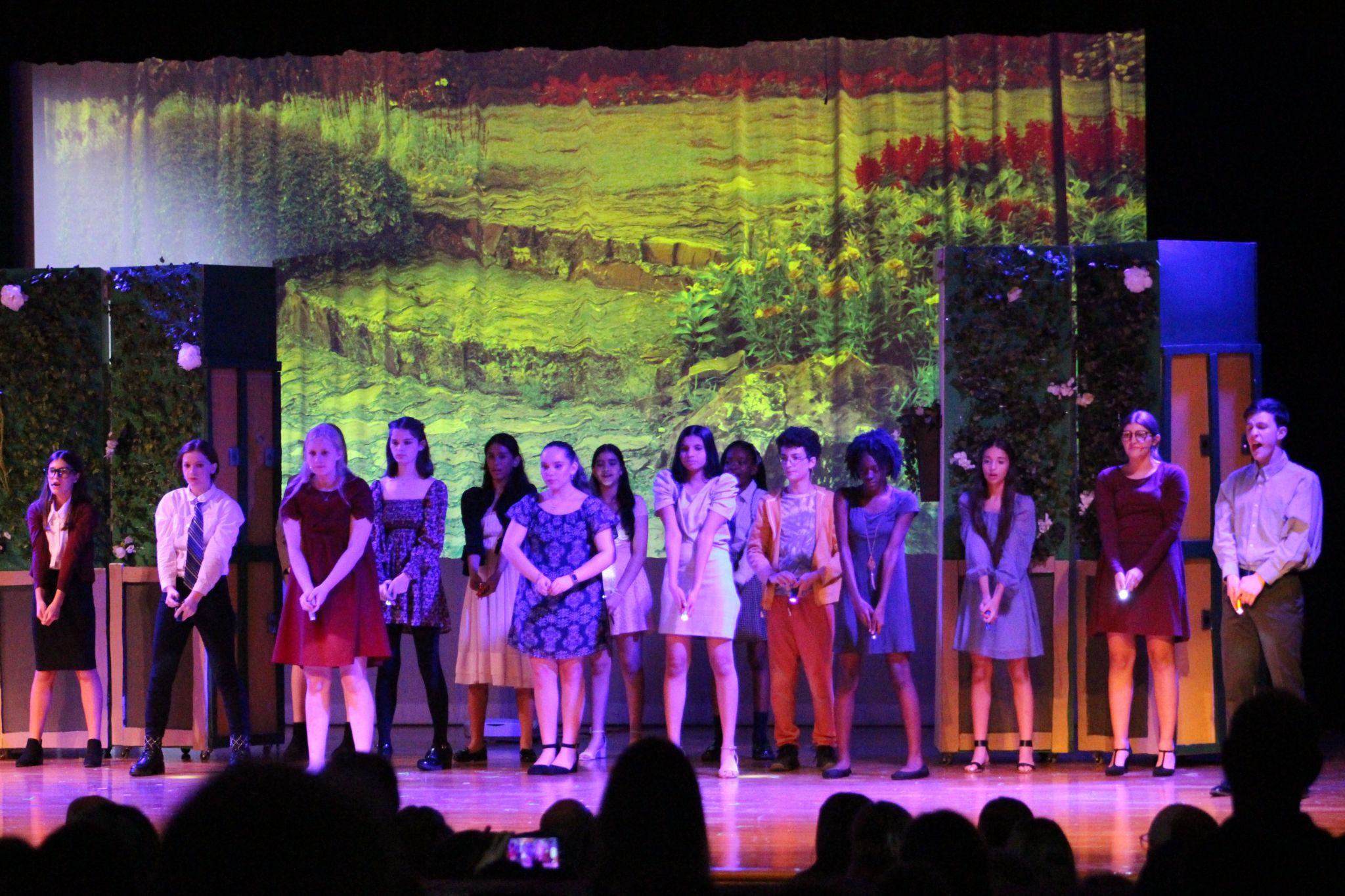 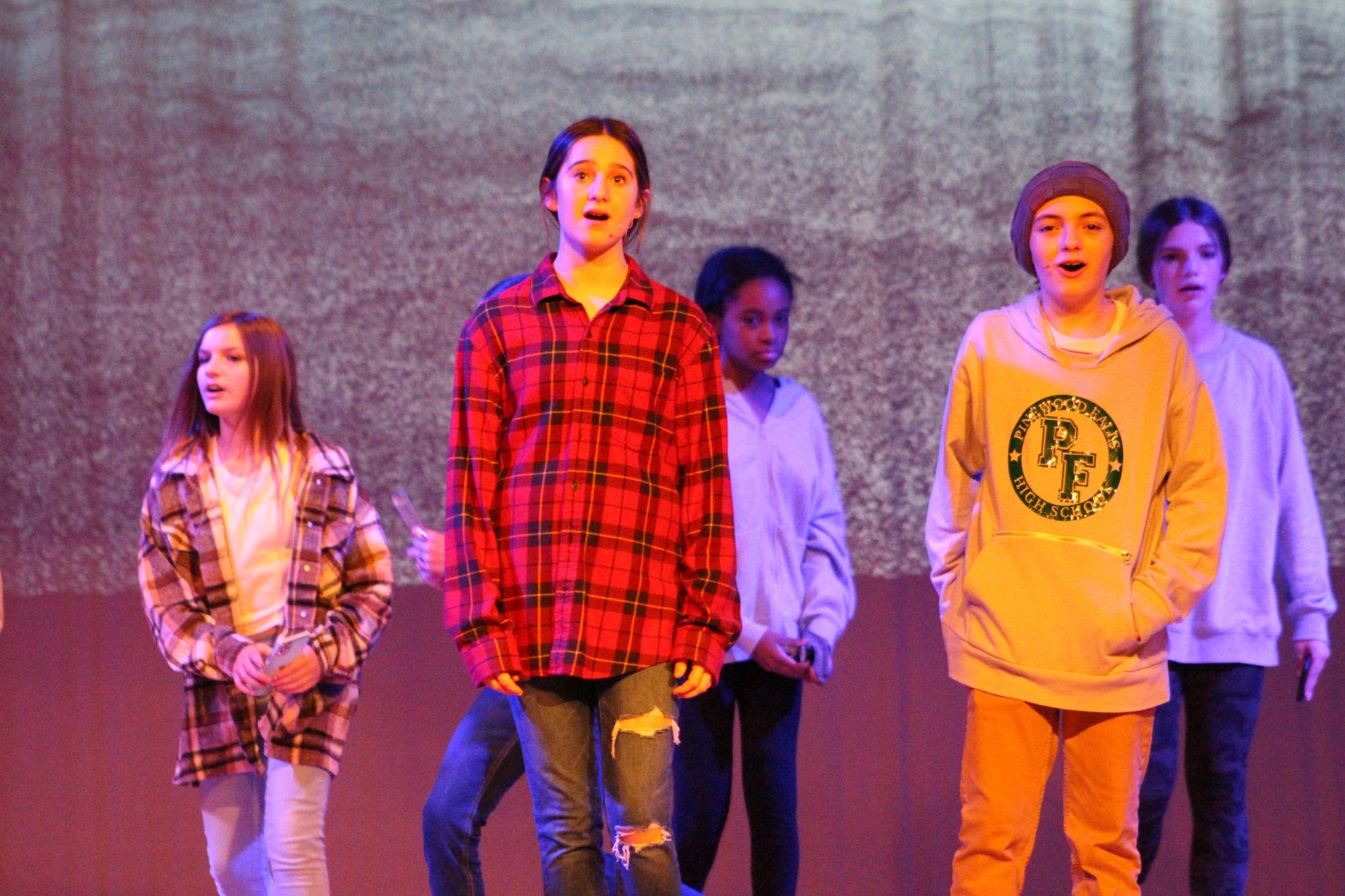 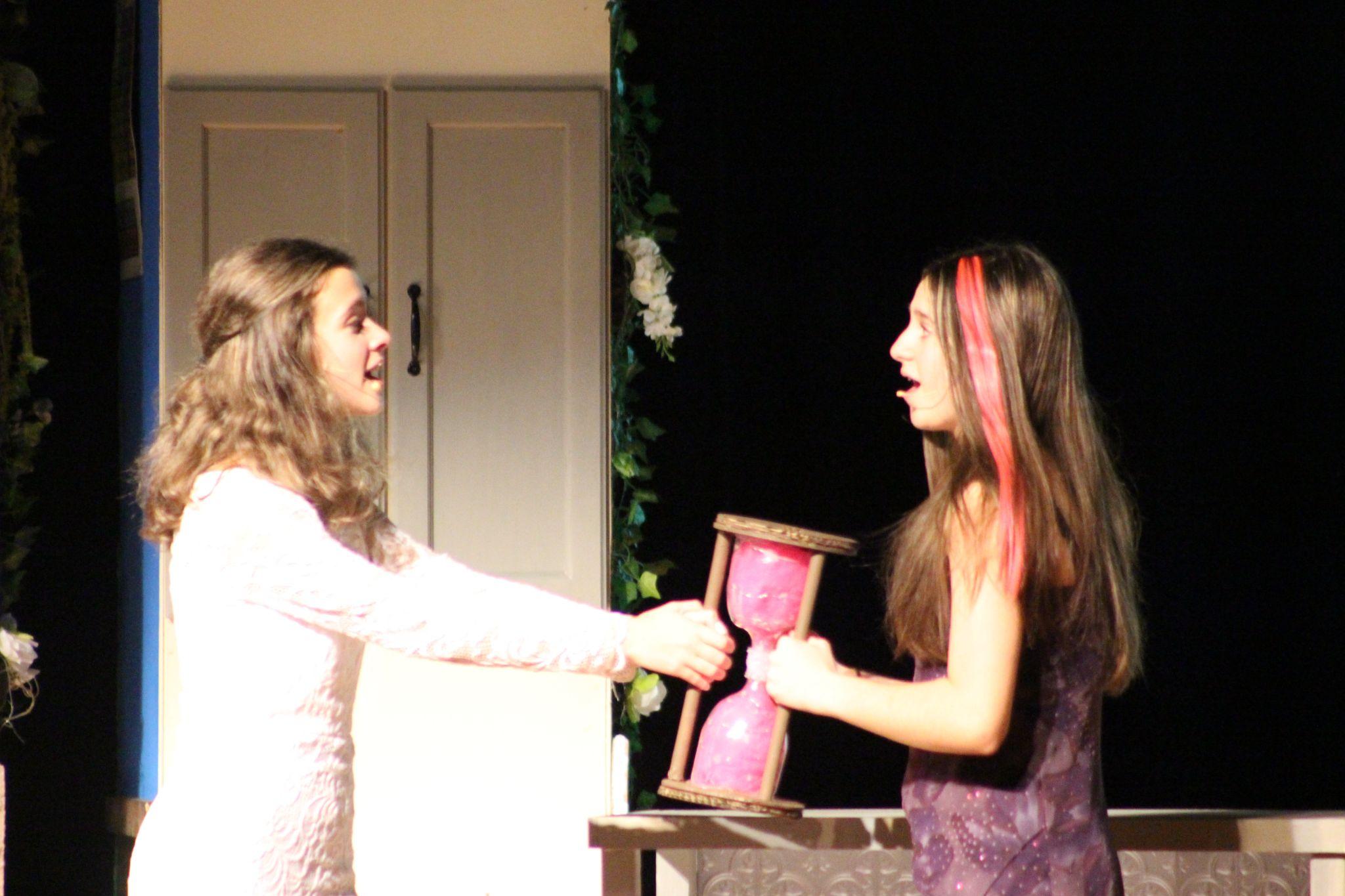 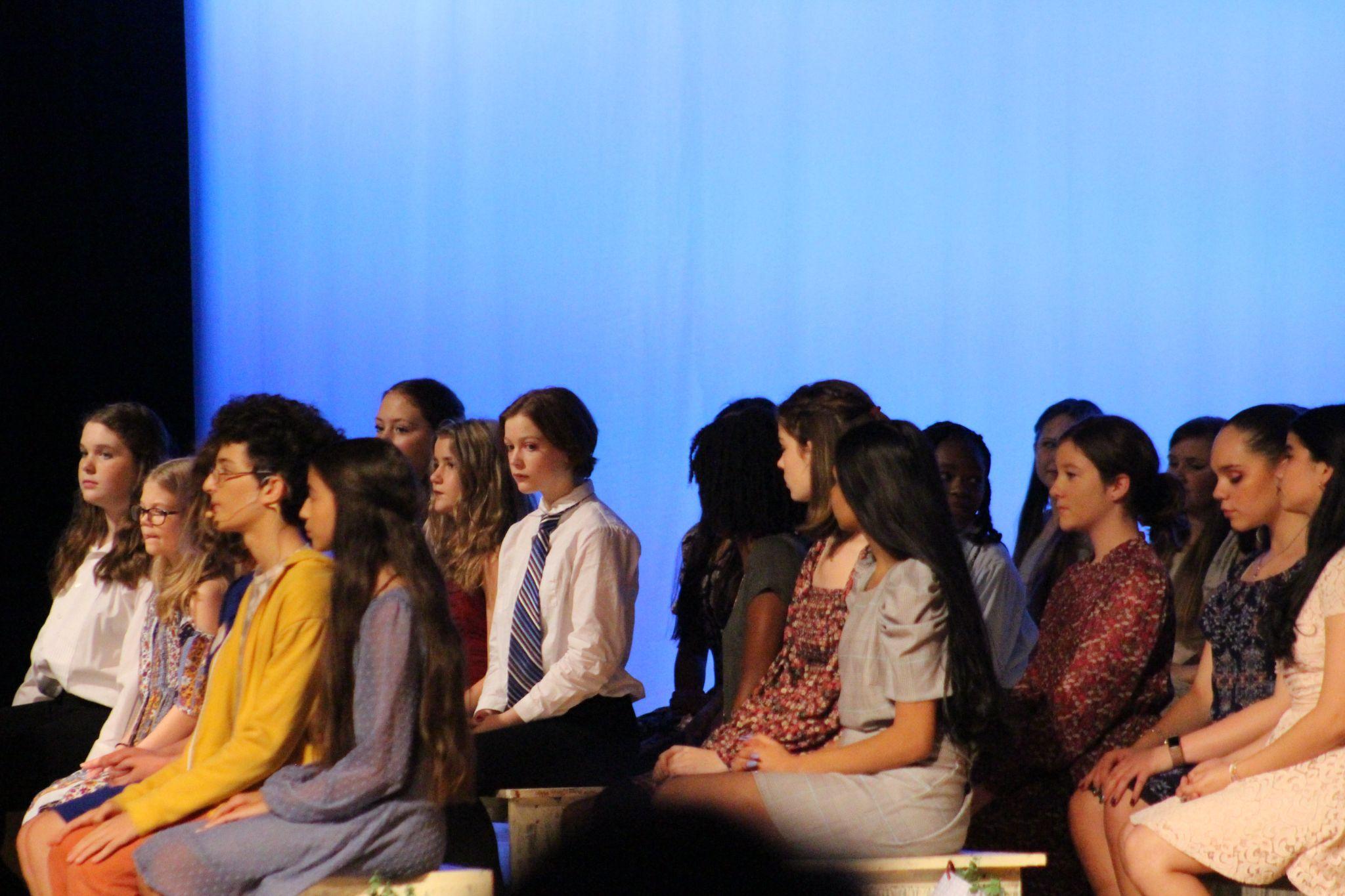 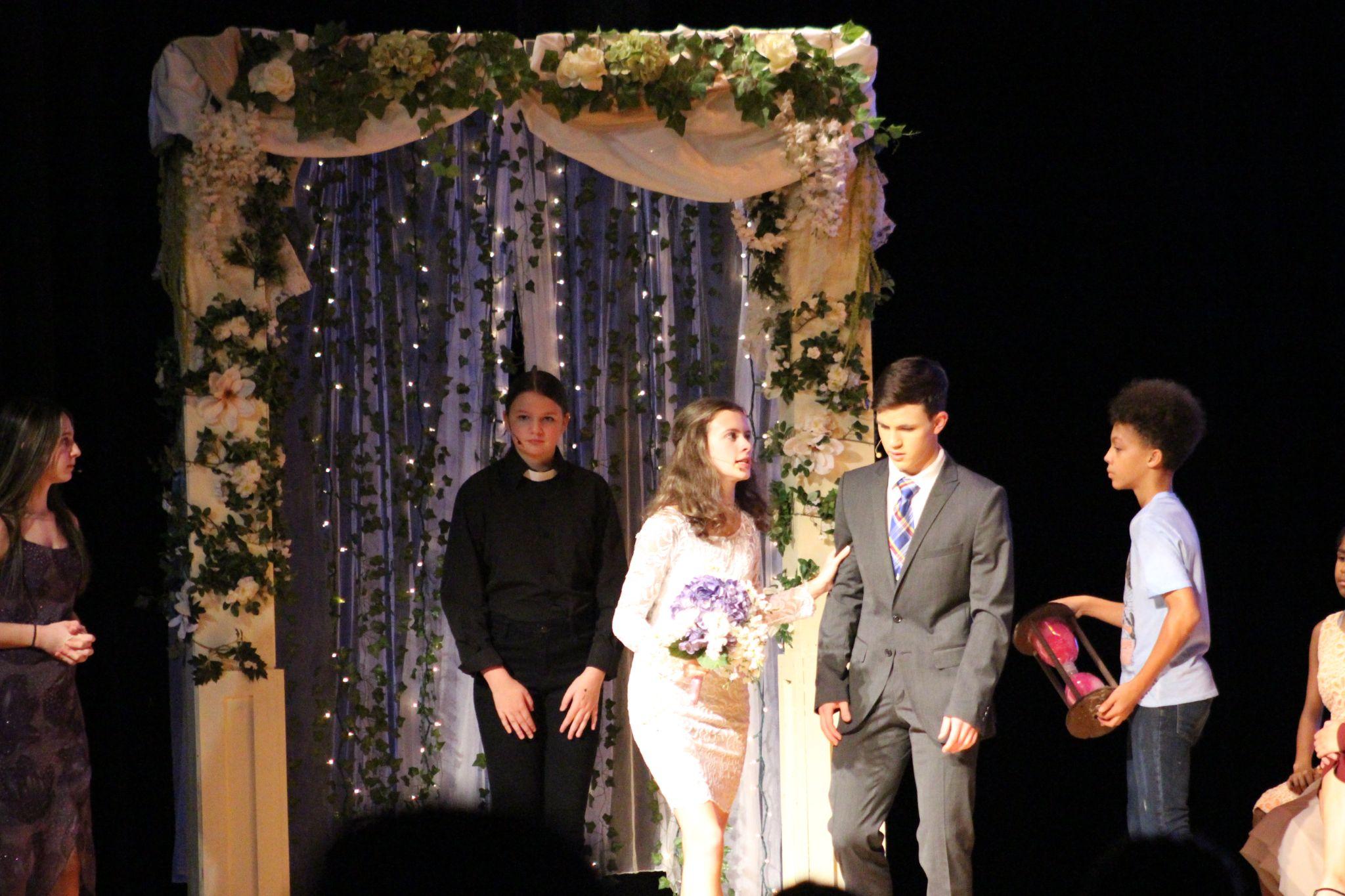 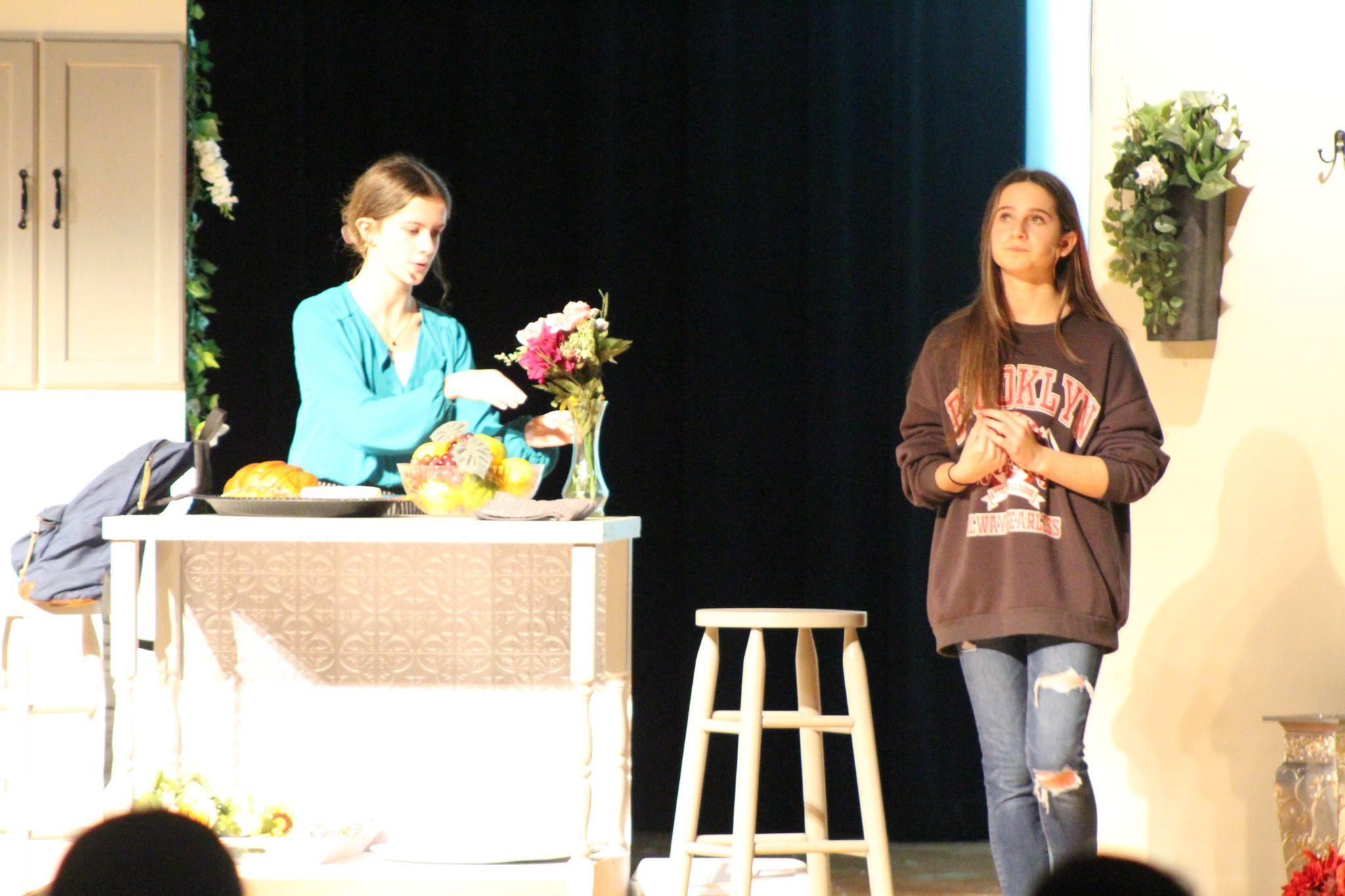 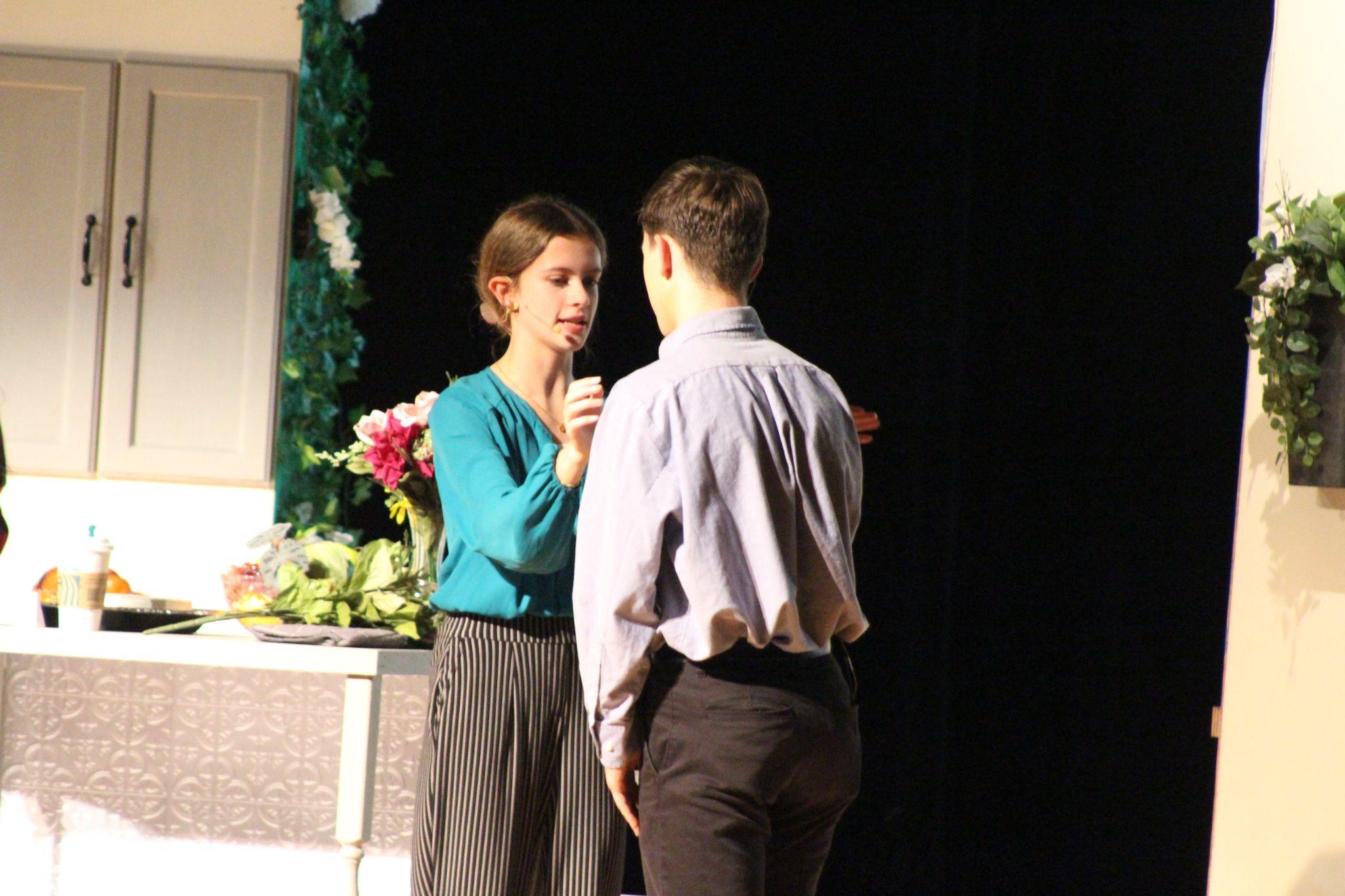 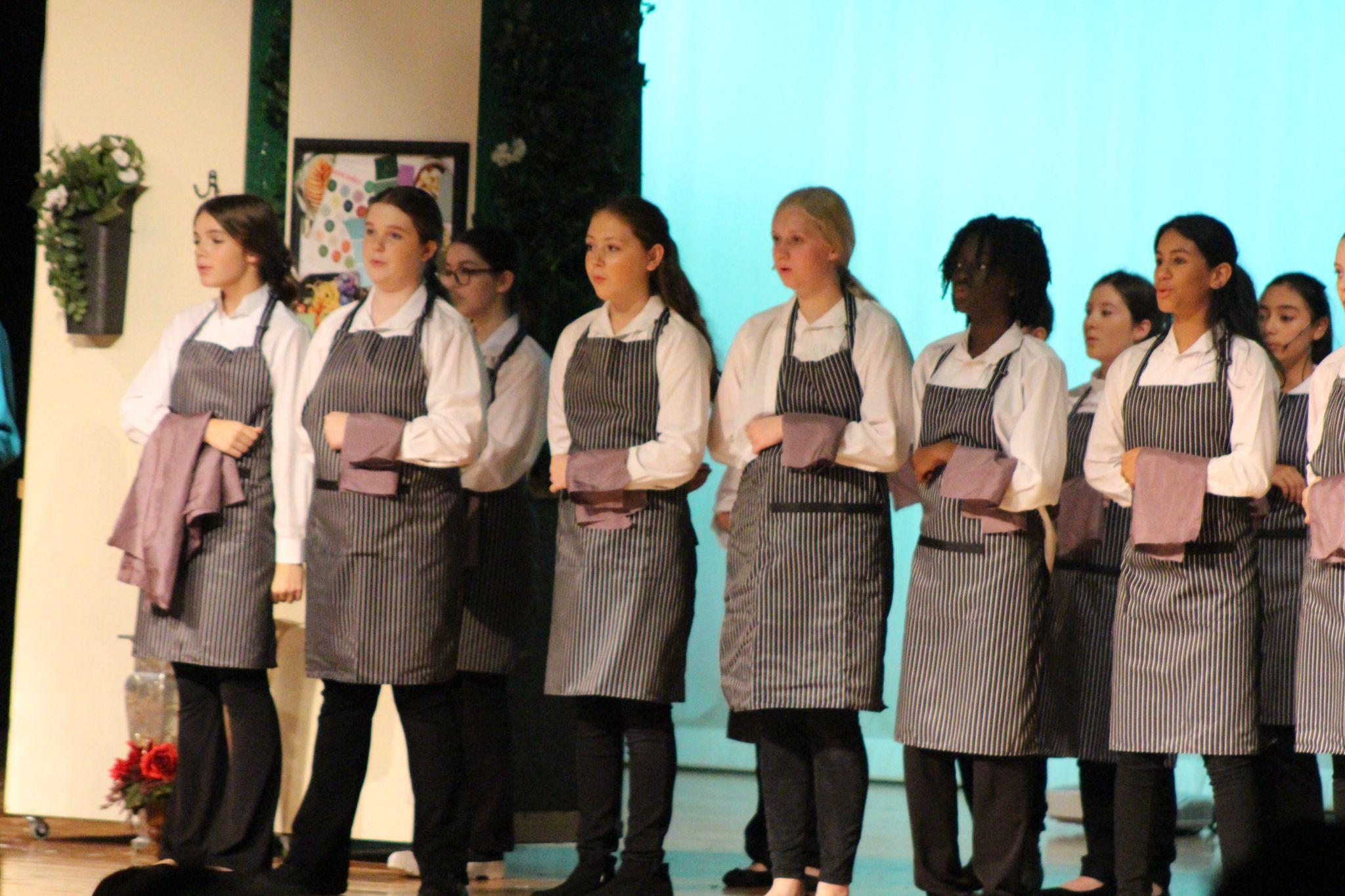 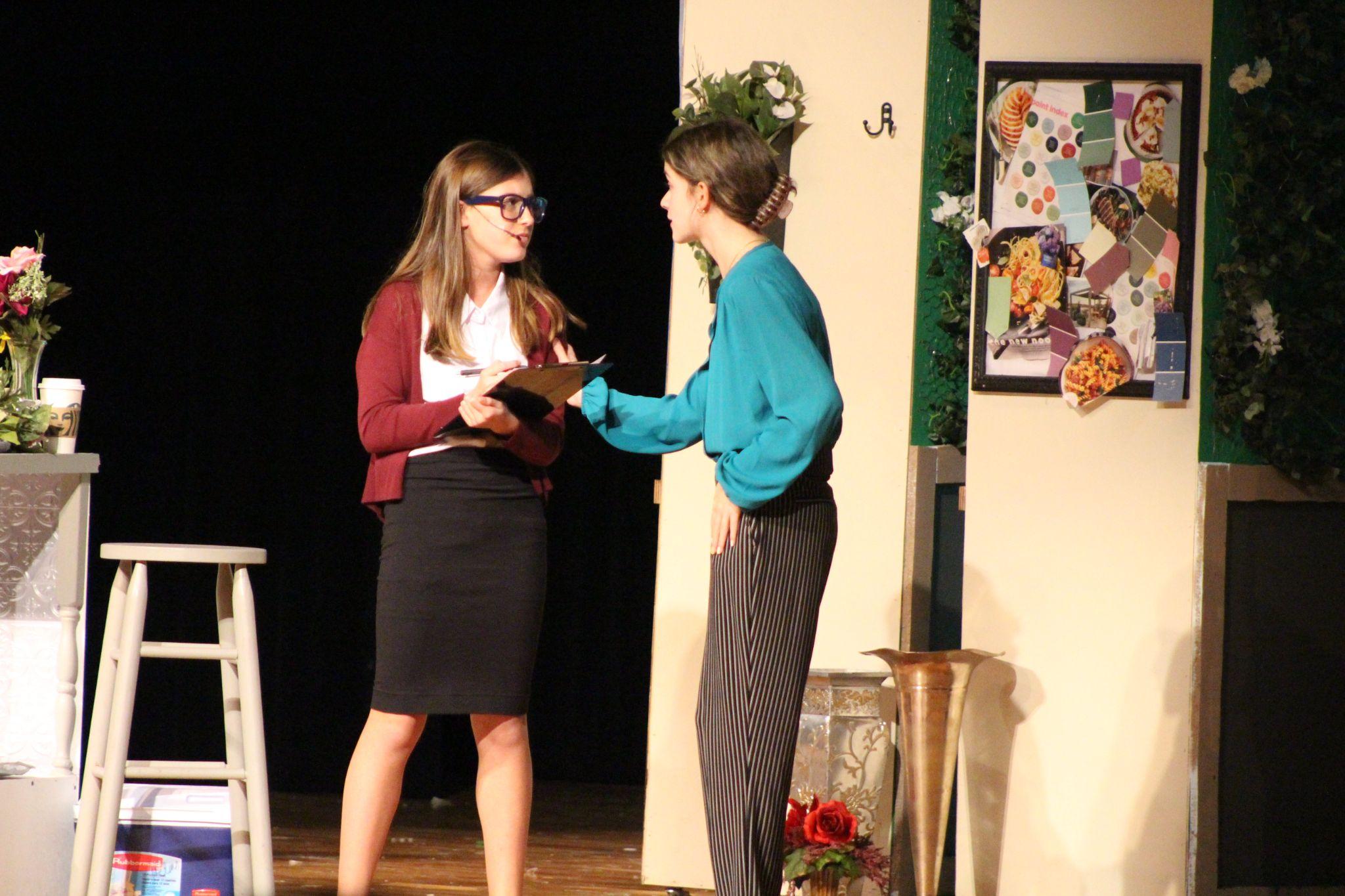 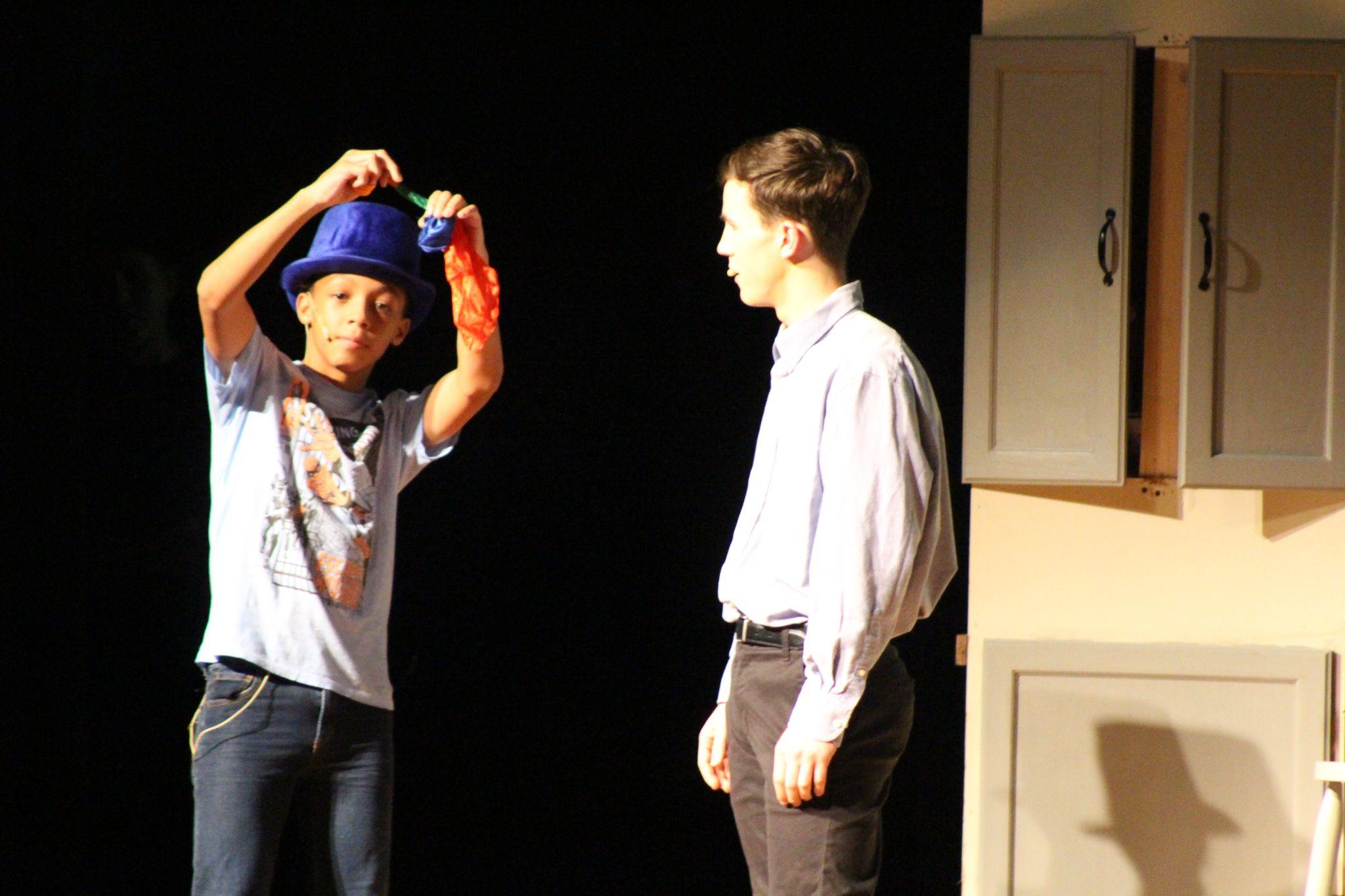 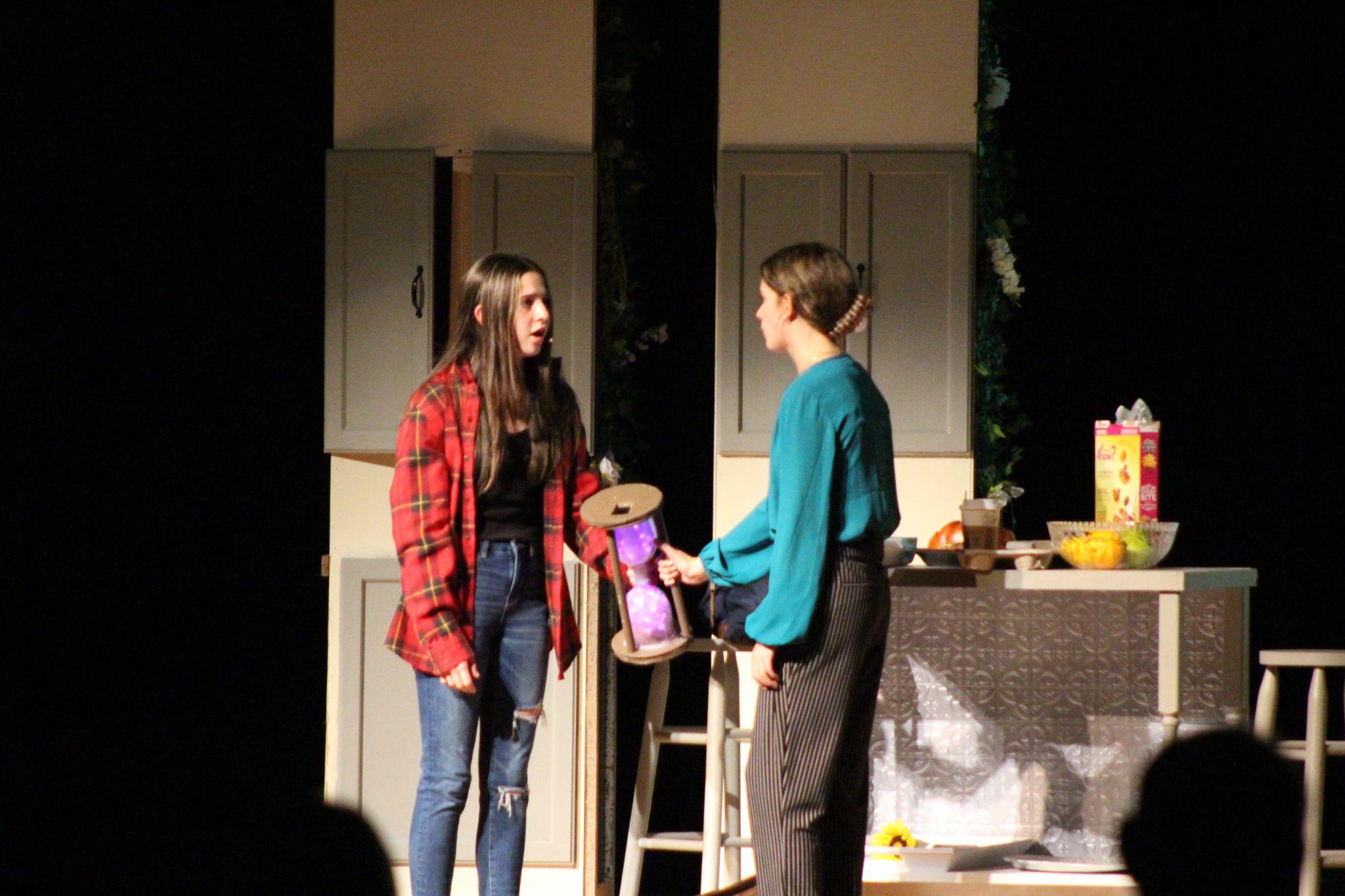 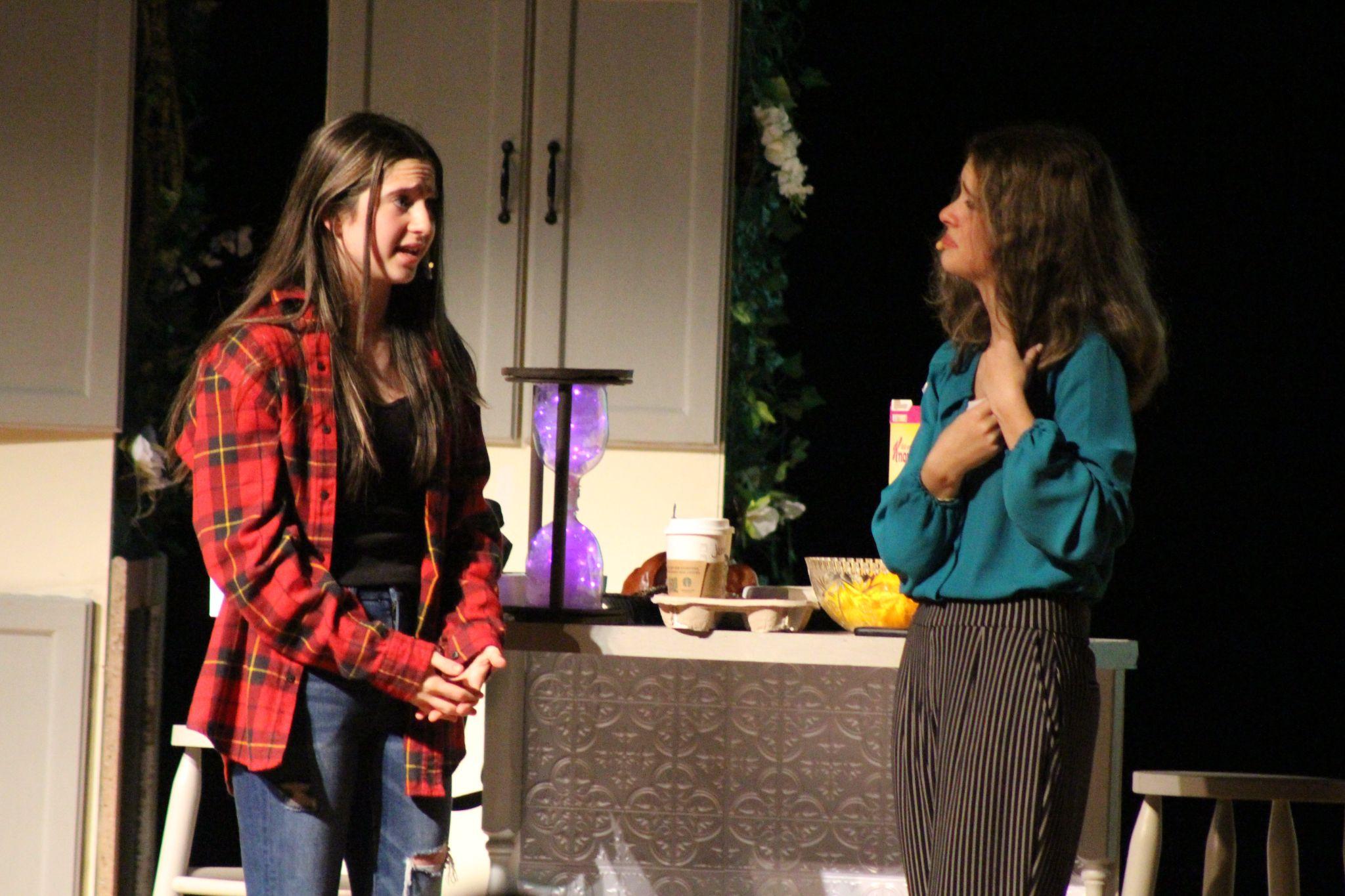 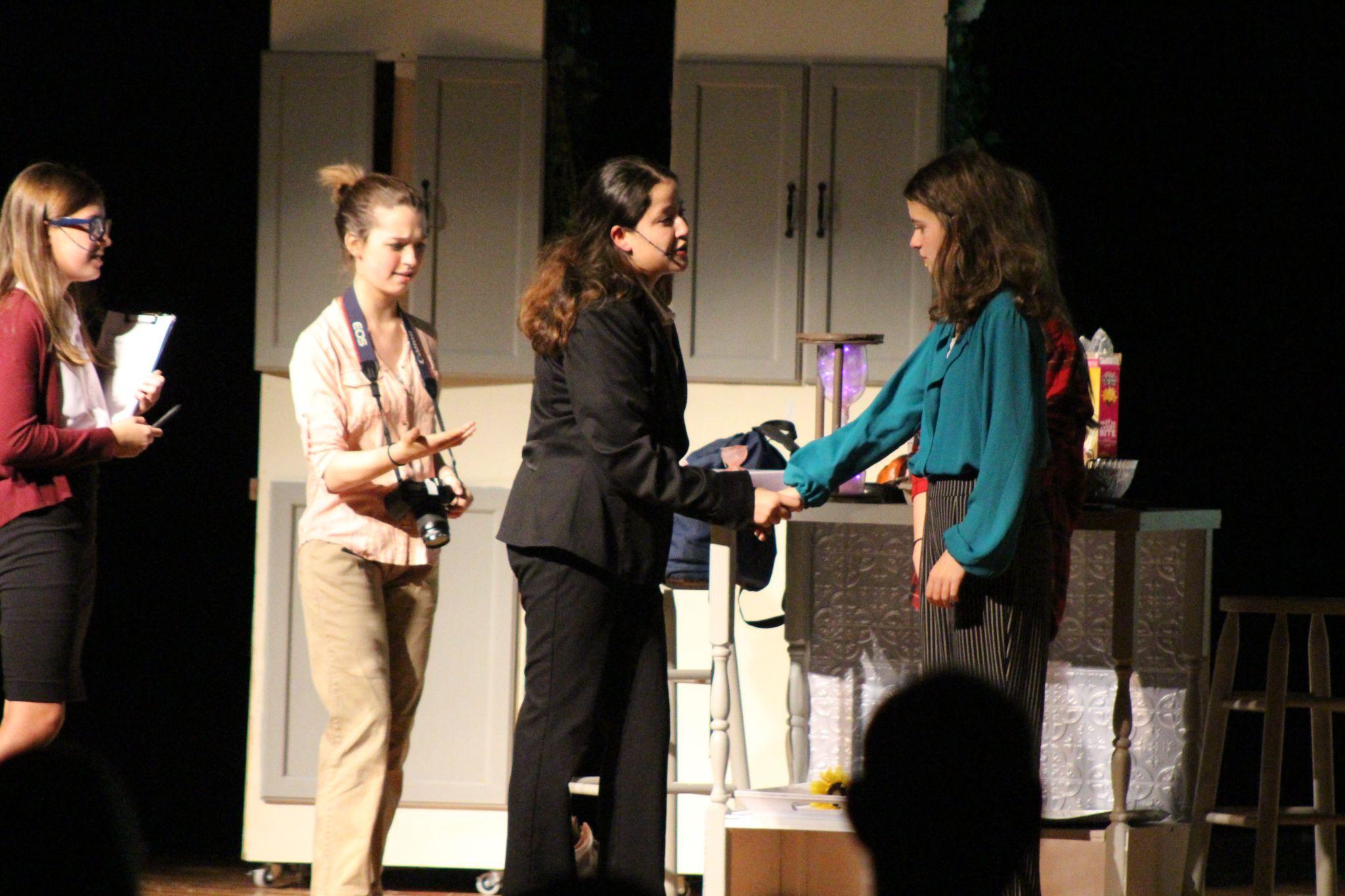 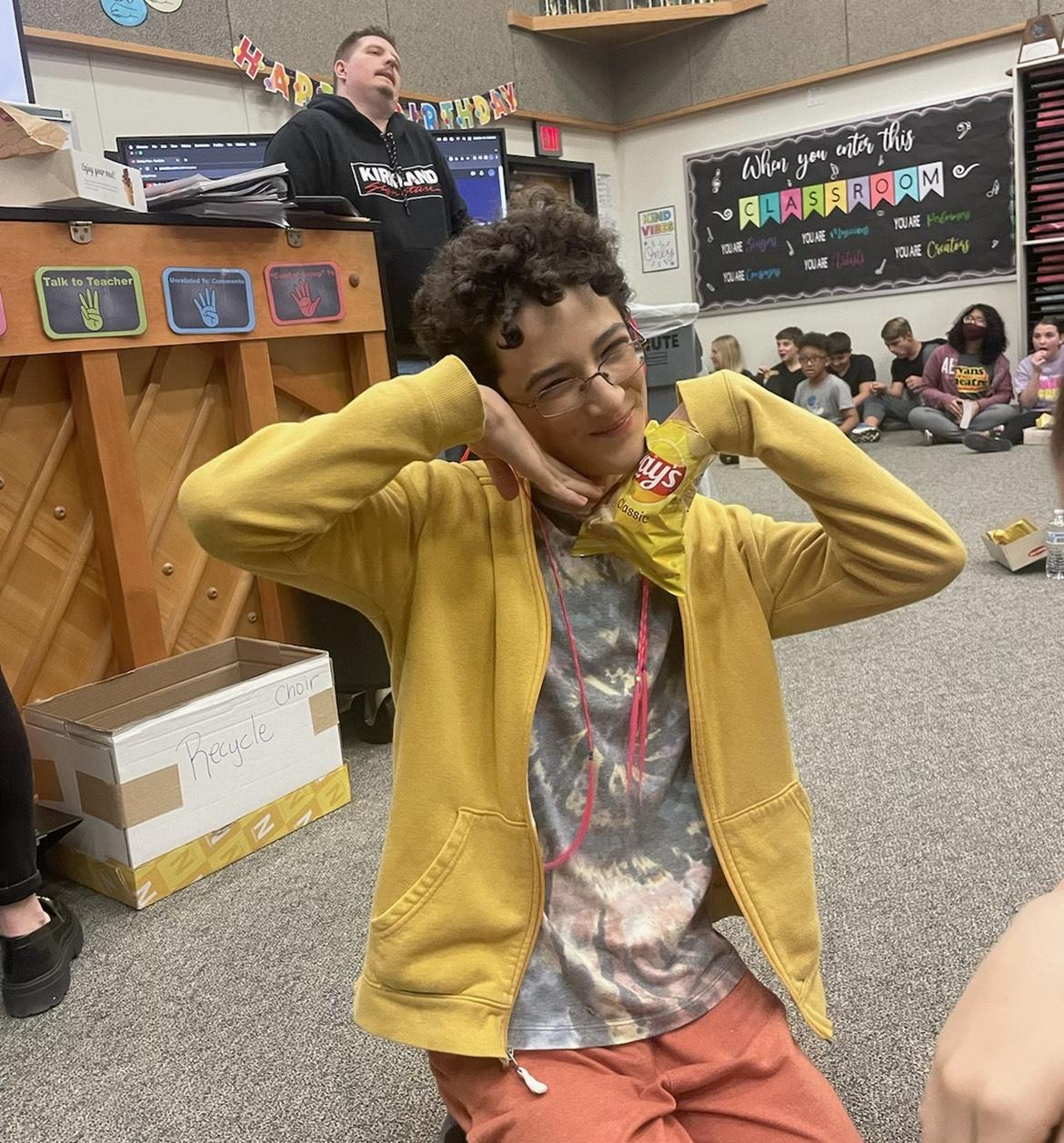 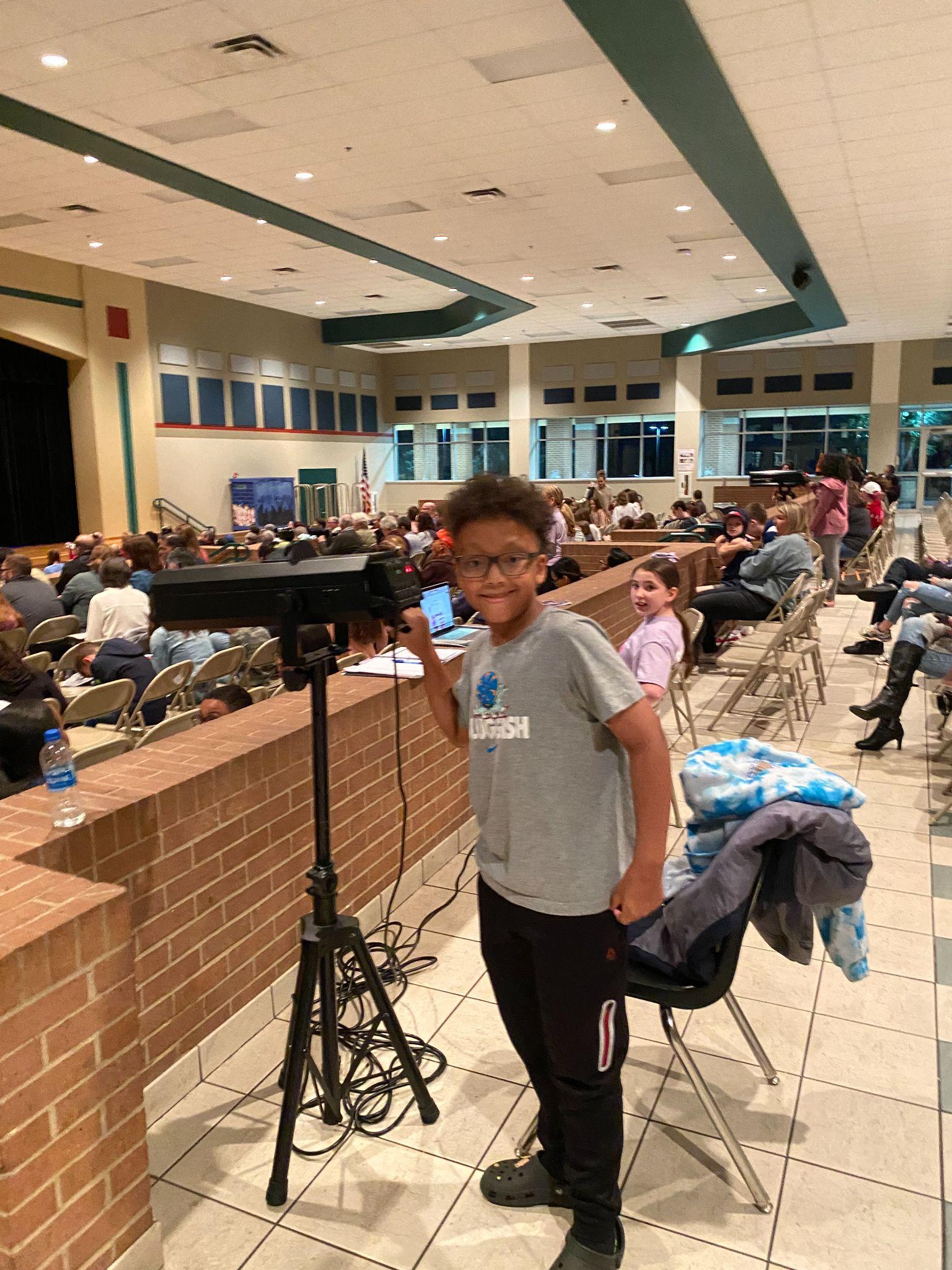 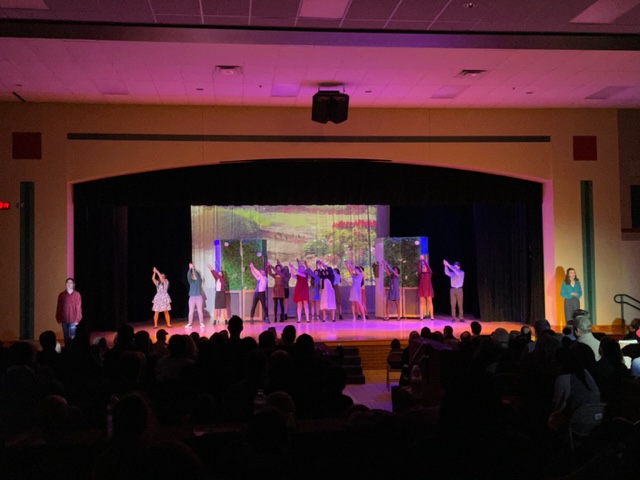 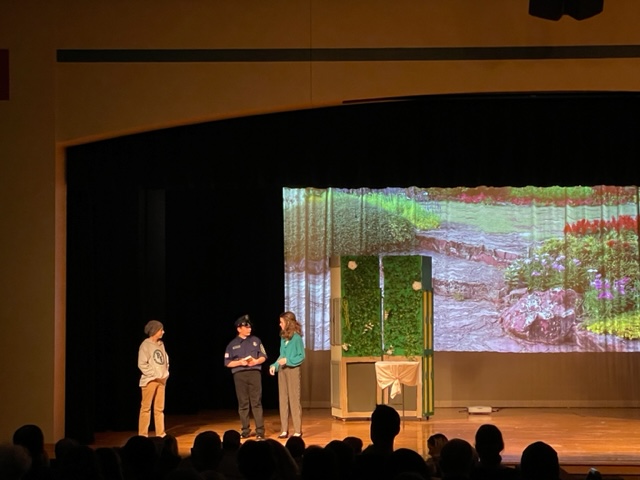 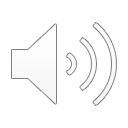 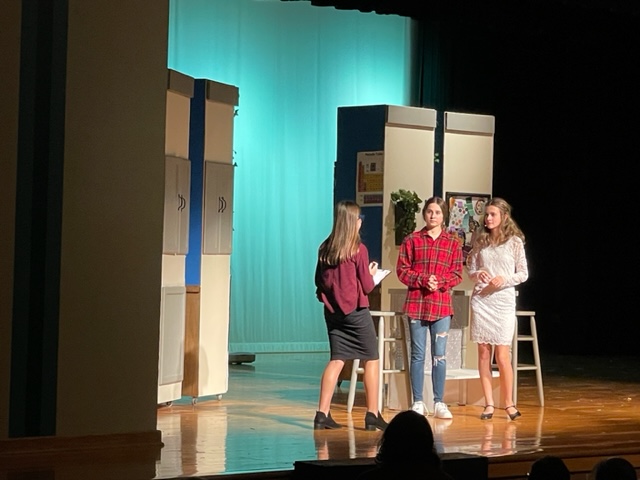 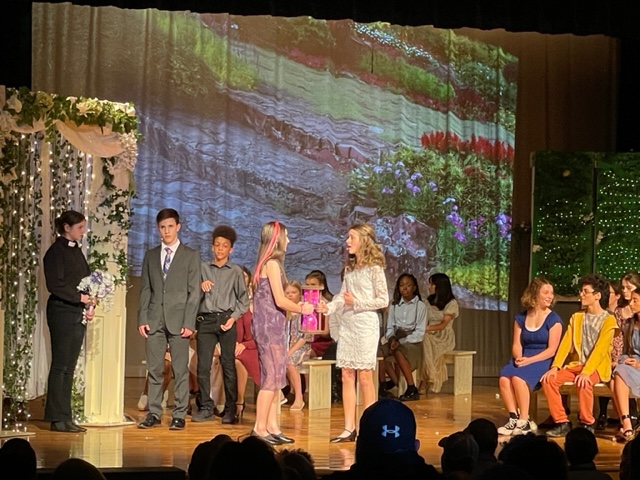 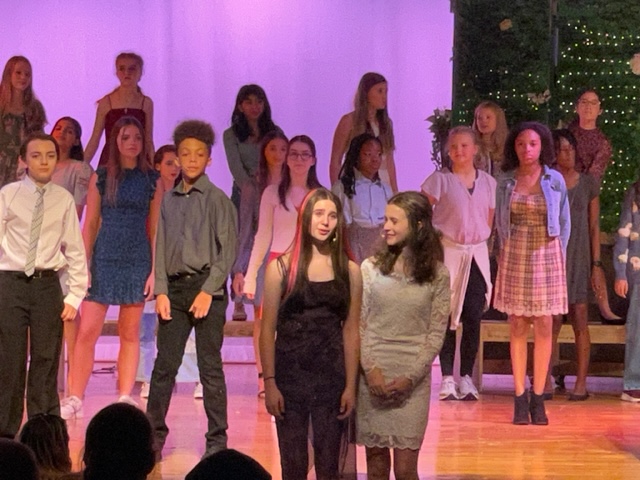 Our understudies were OUTSTANDING in their performance as well!
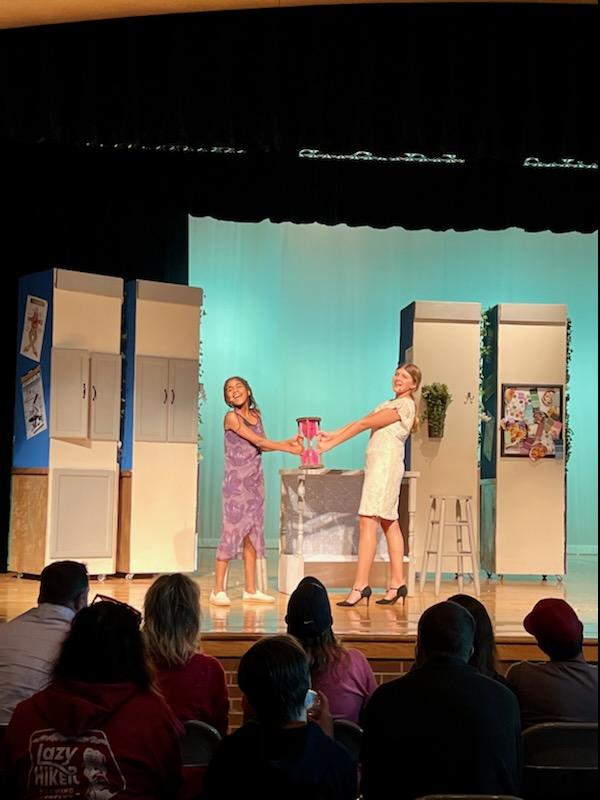 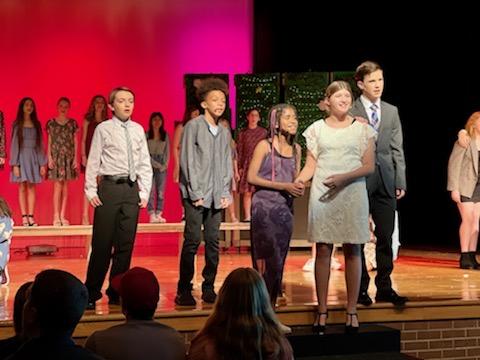 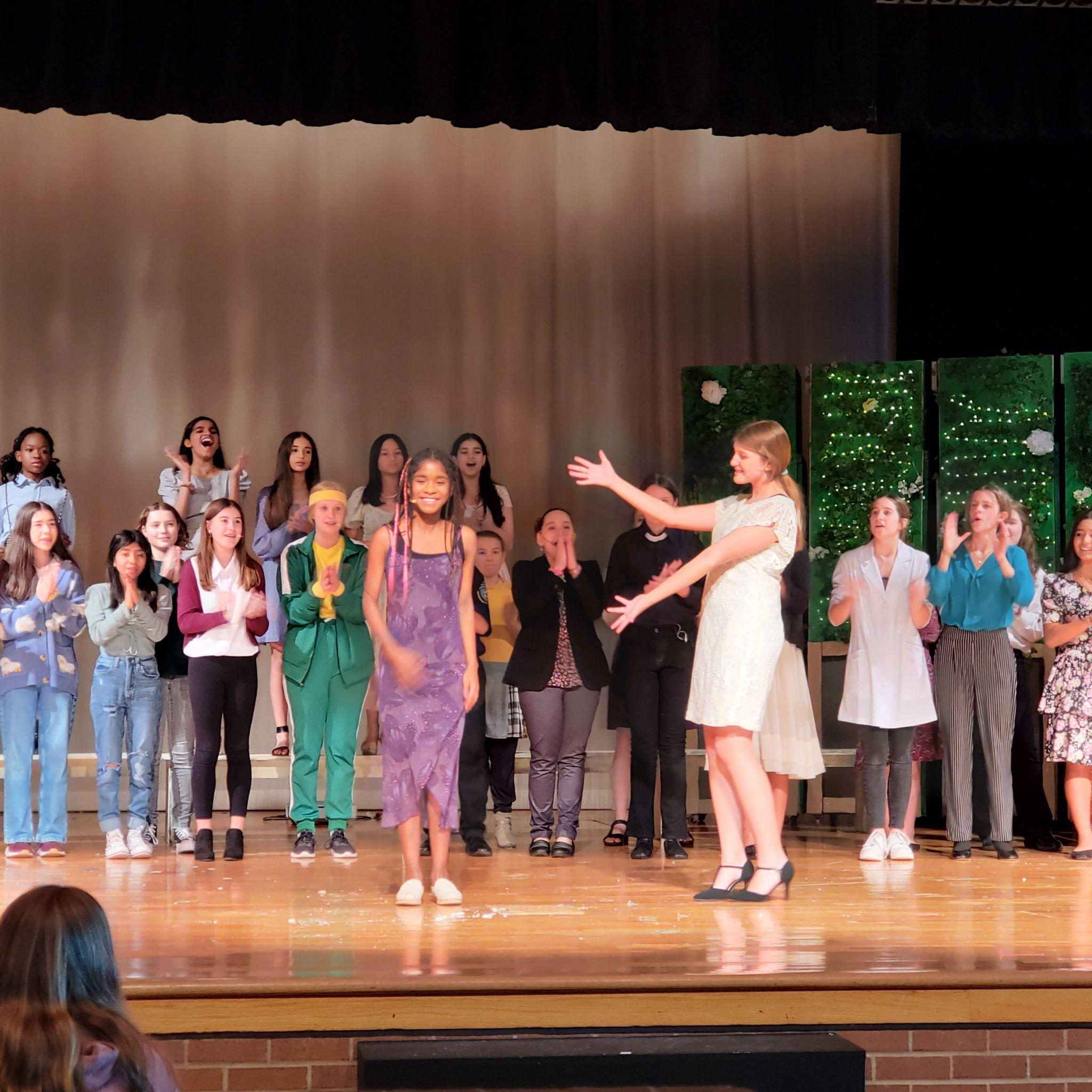 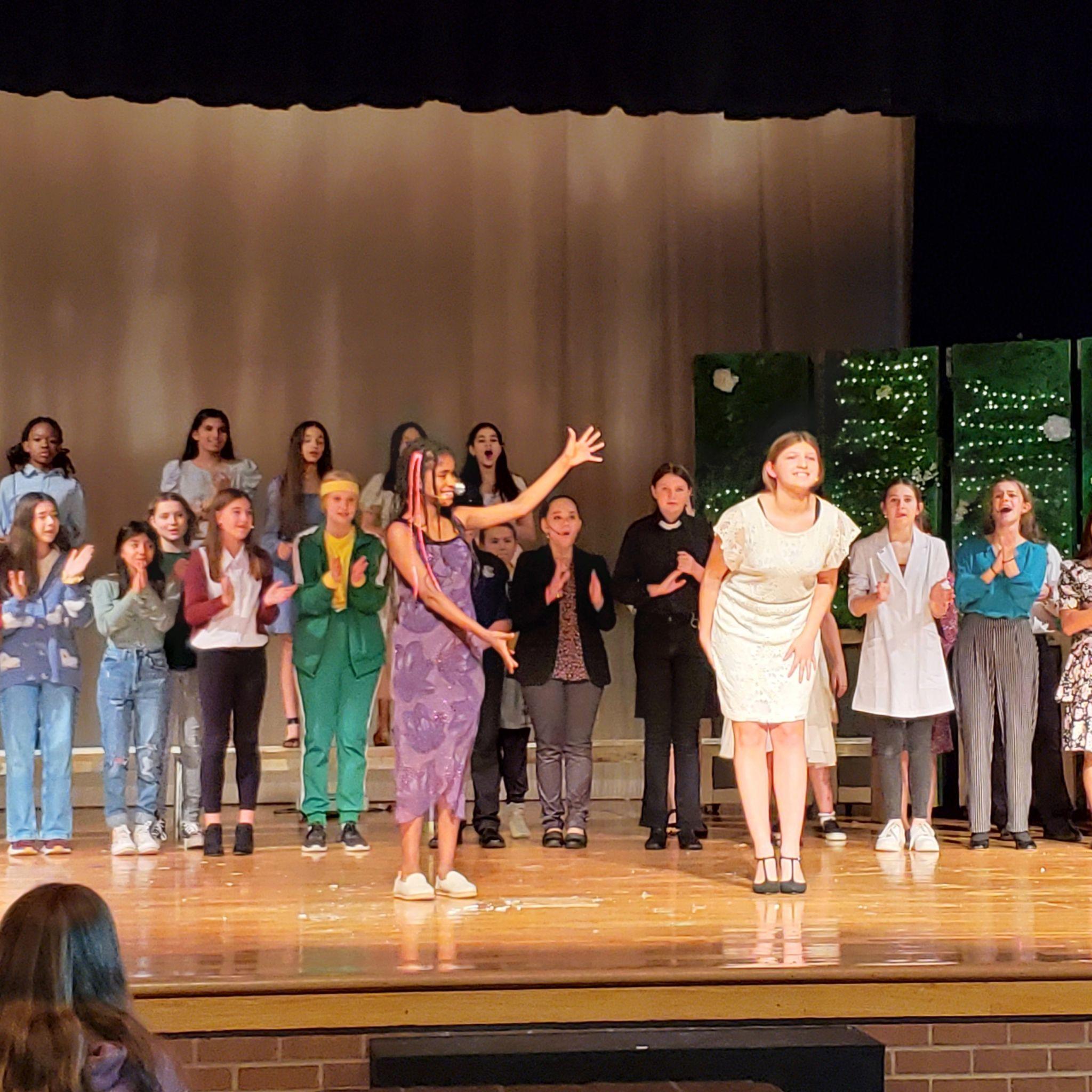 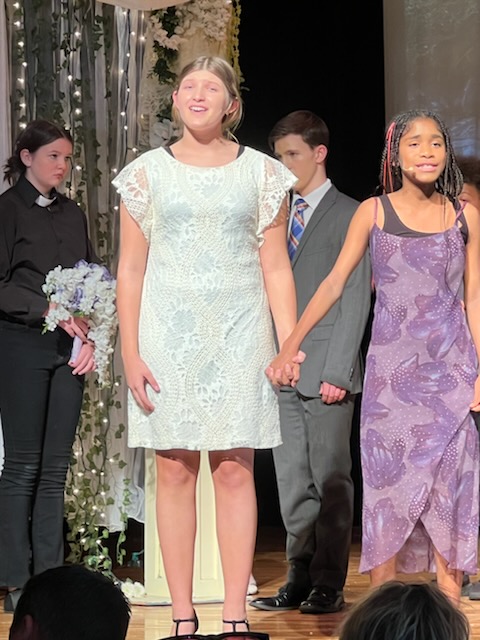 A Girl Called Opal
Evans UIL One Act Play
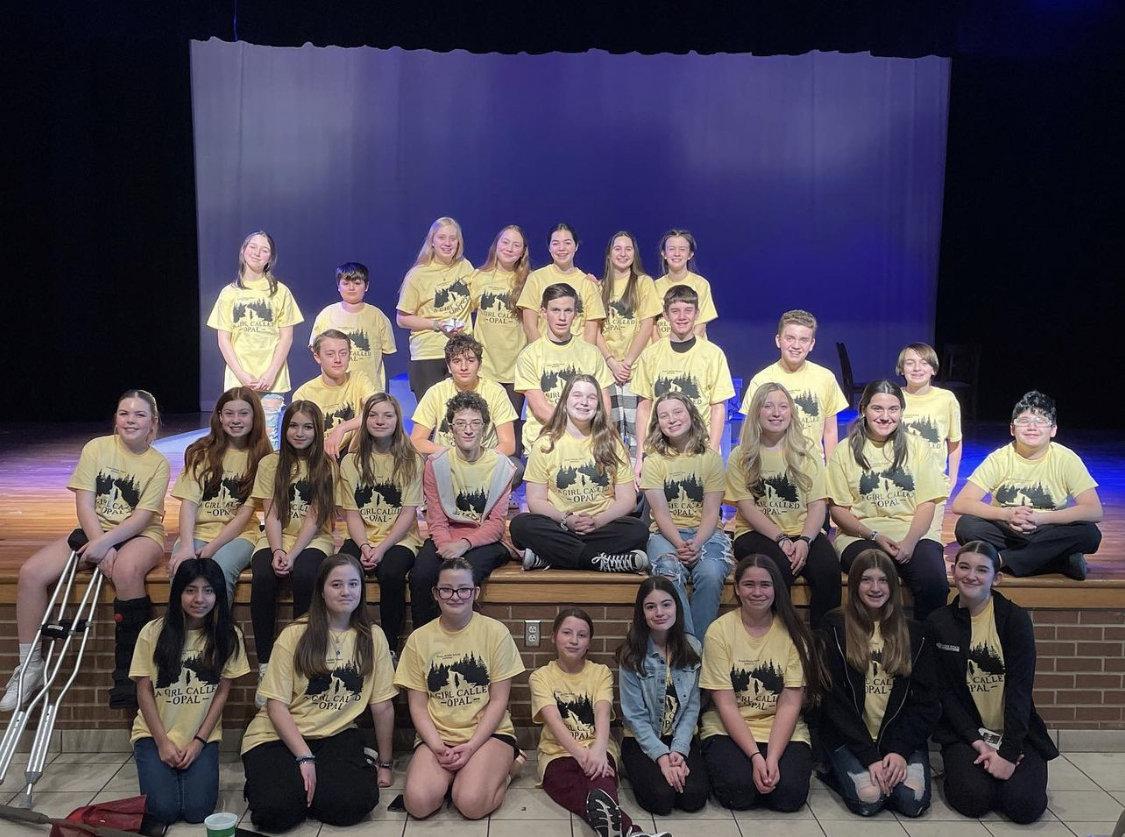 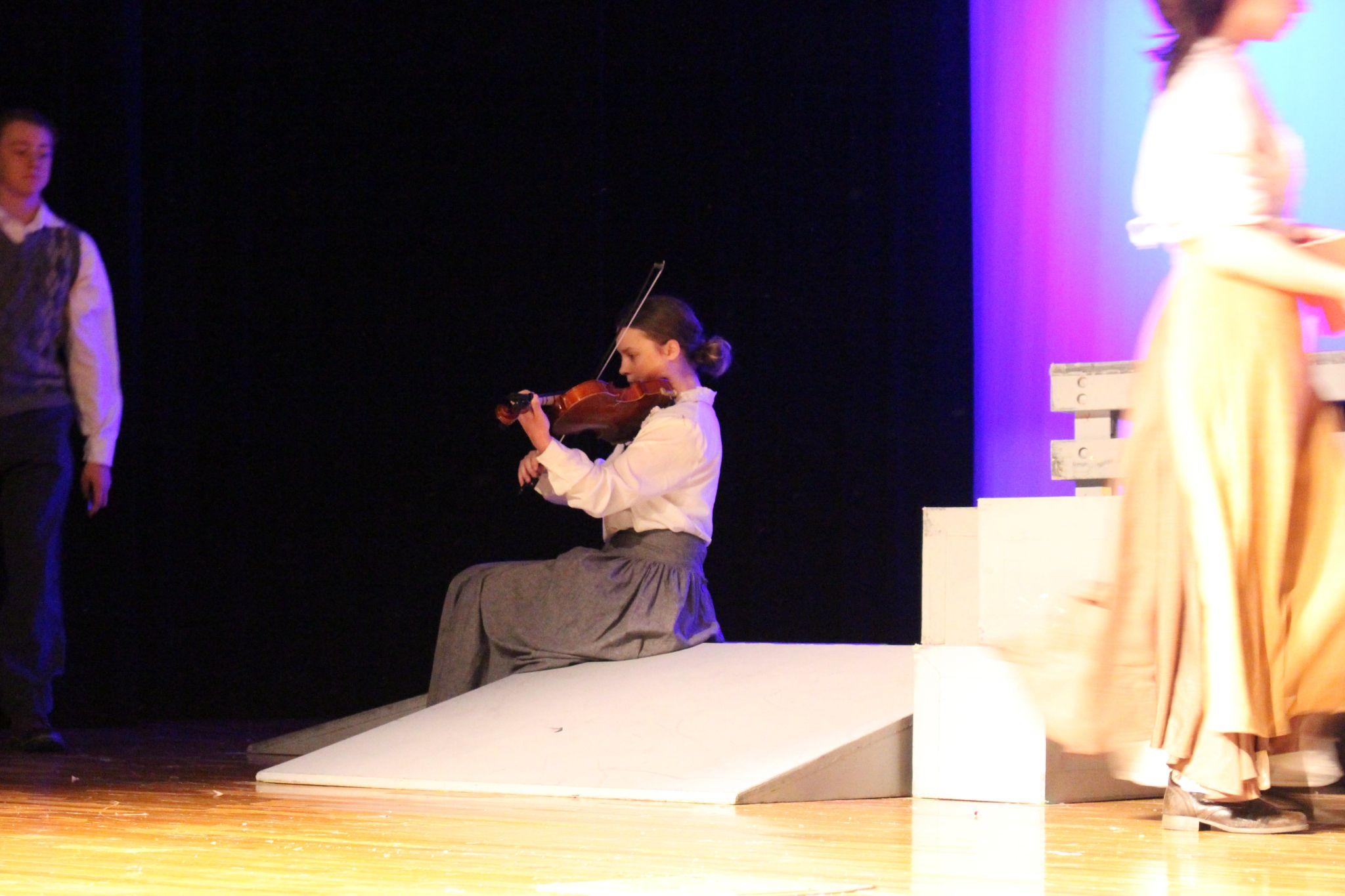 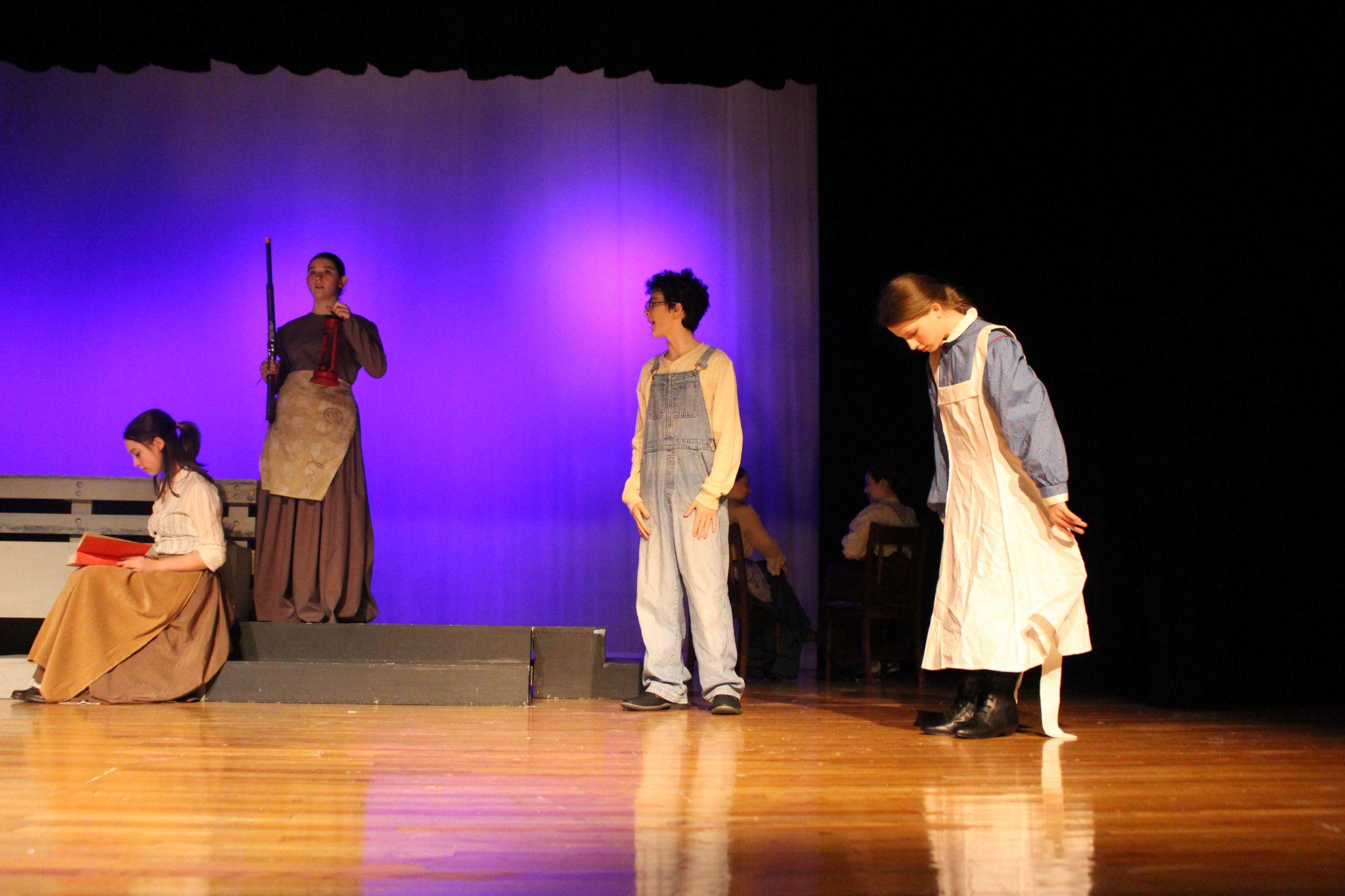 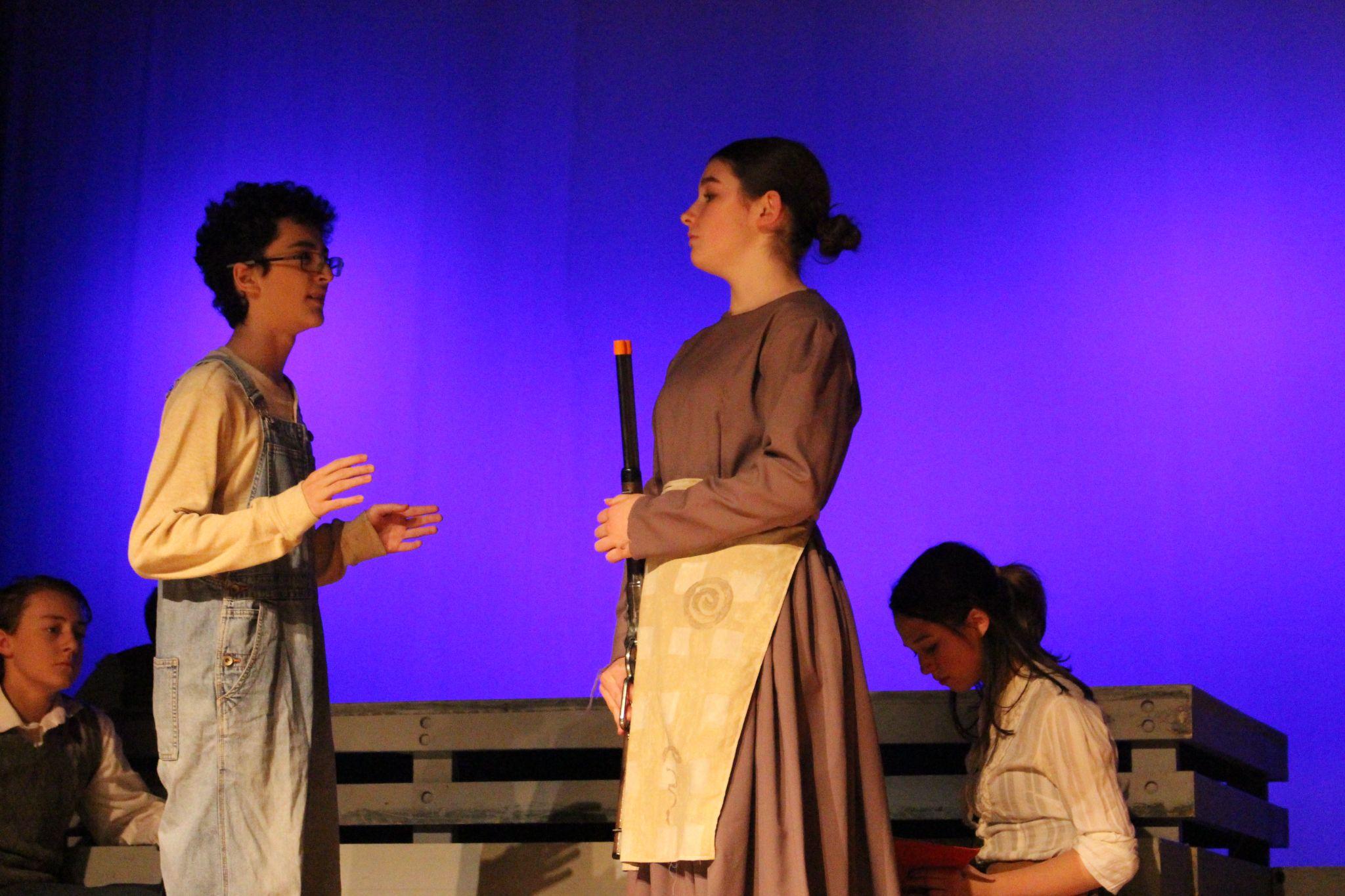 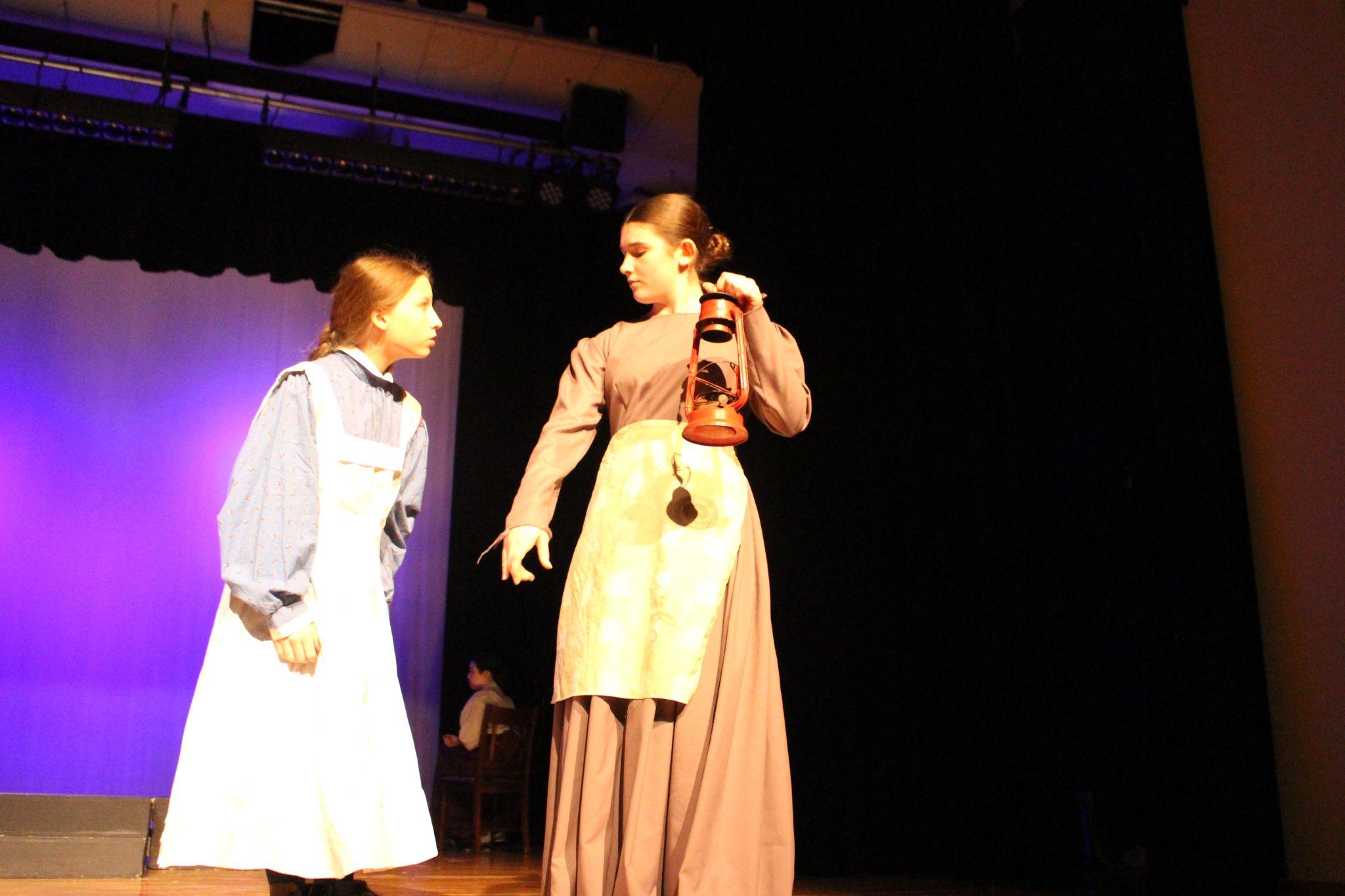 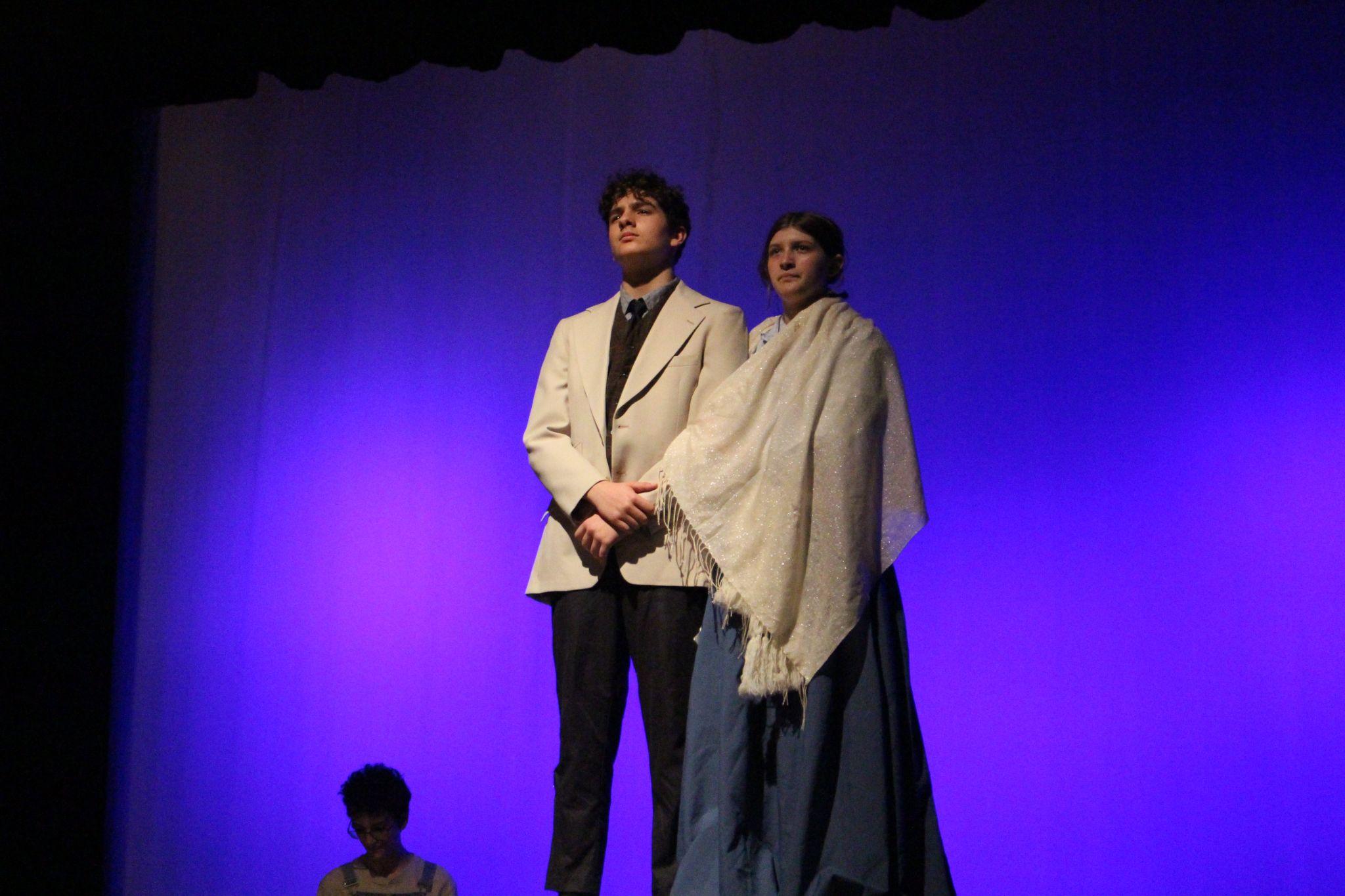 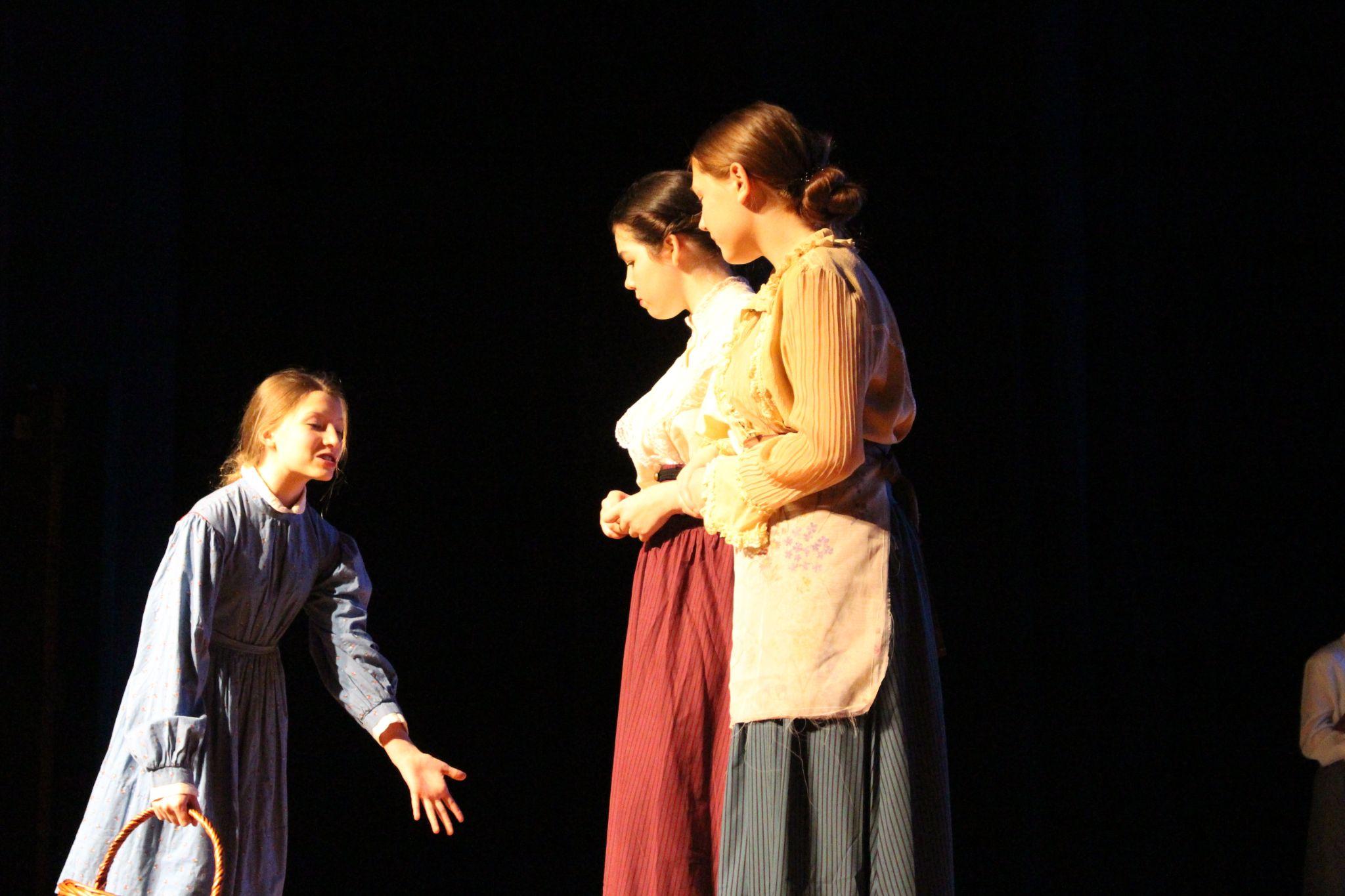 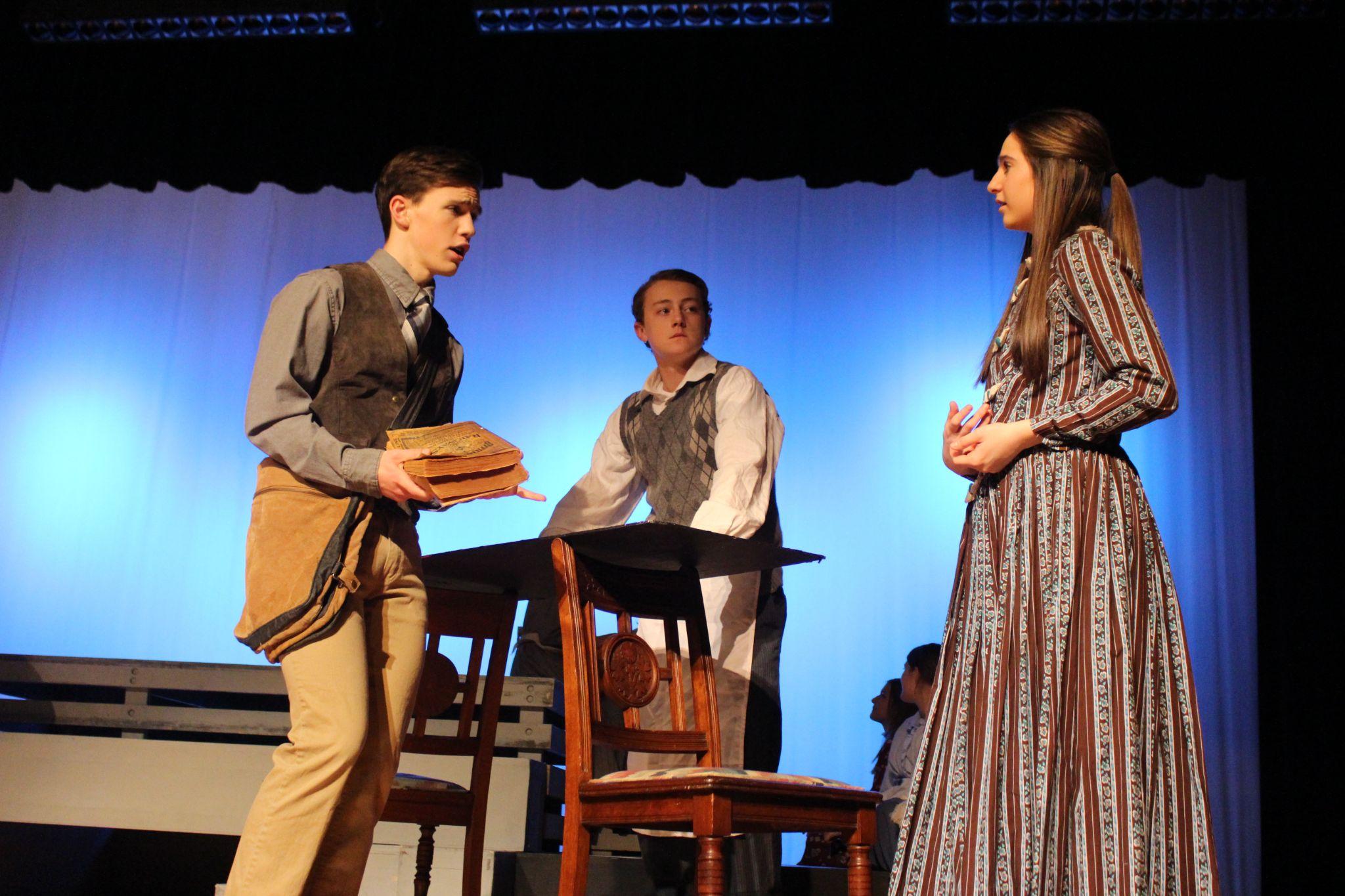 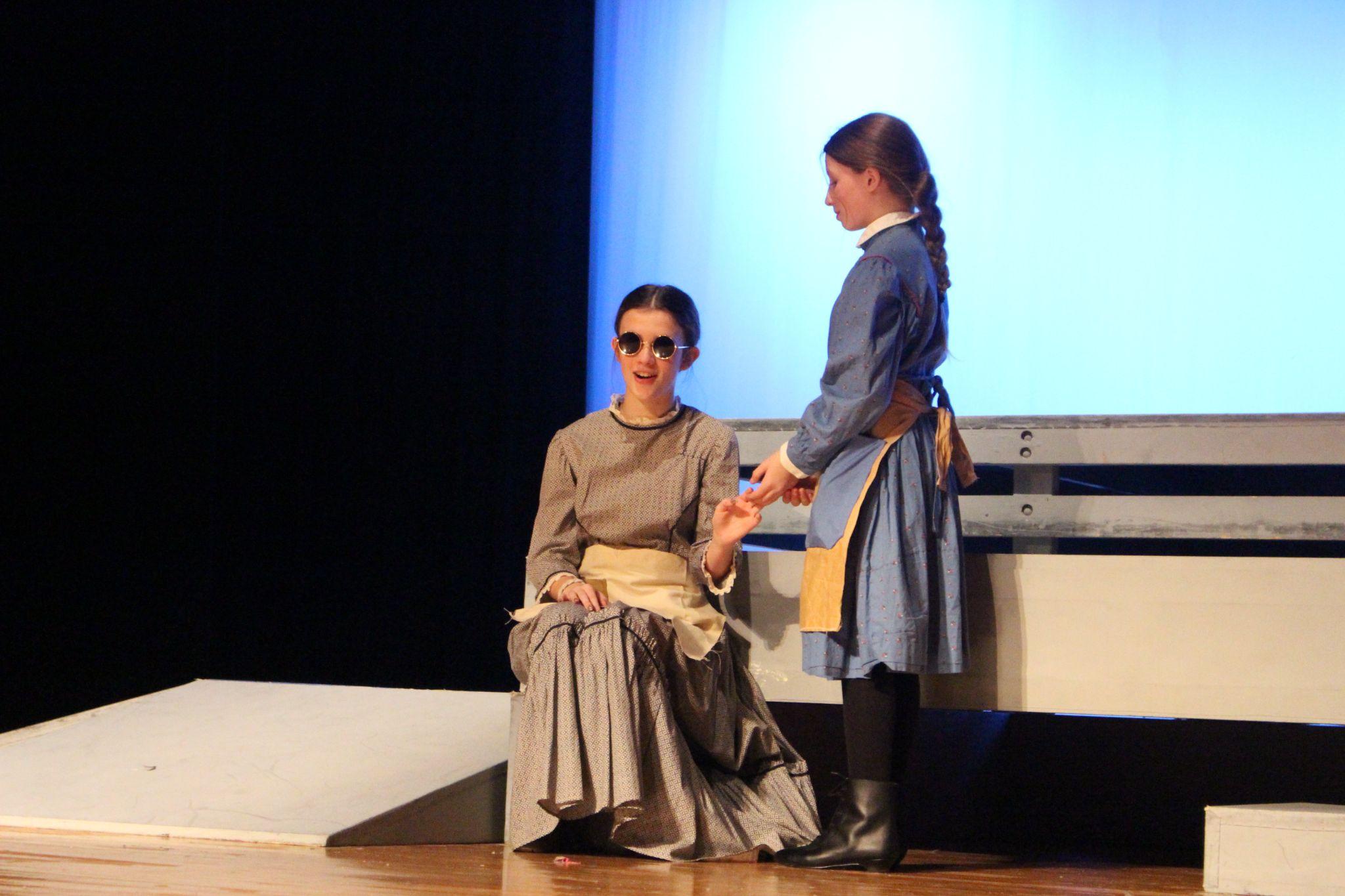 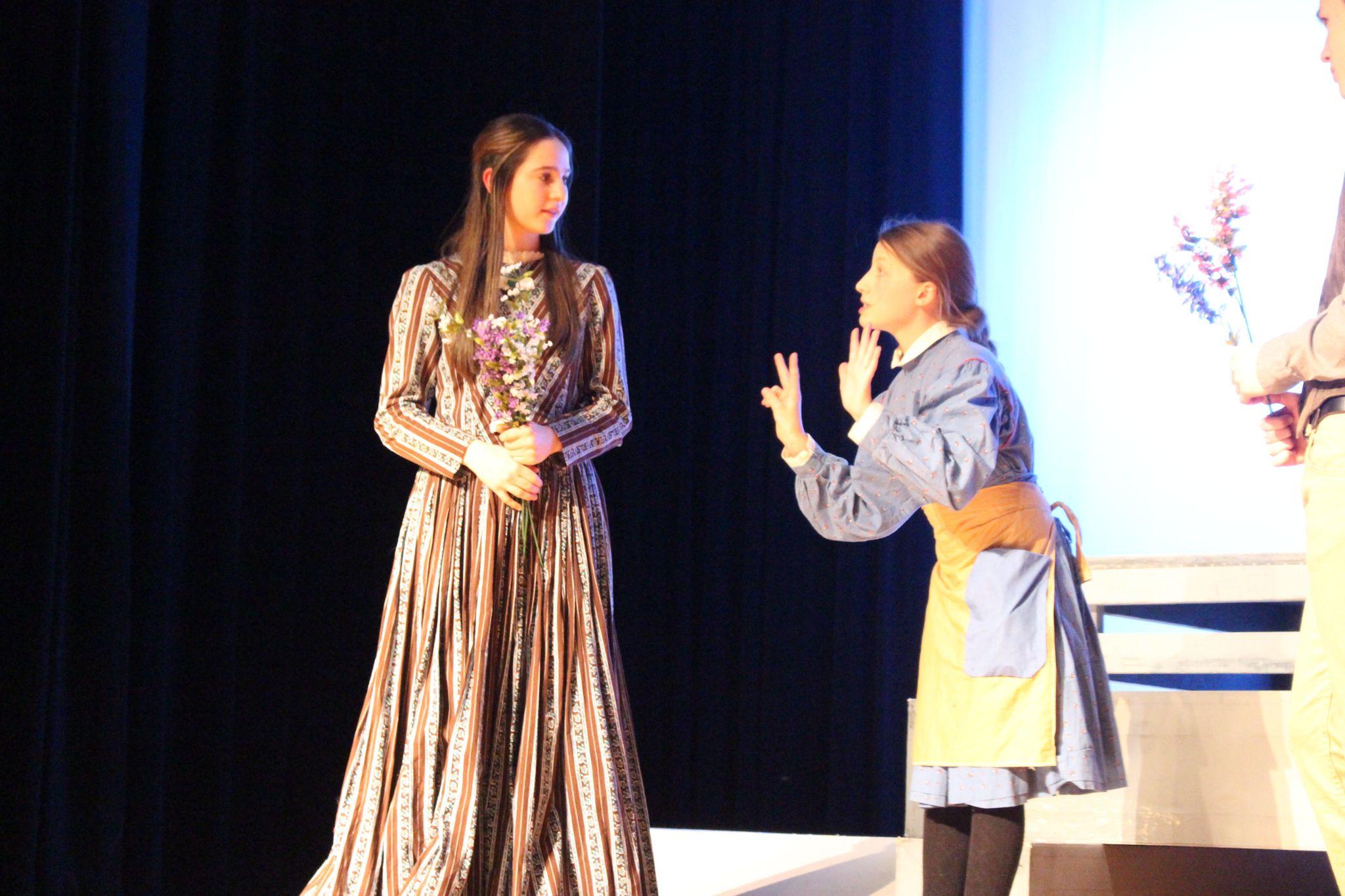 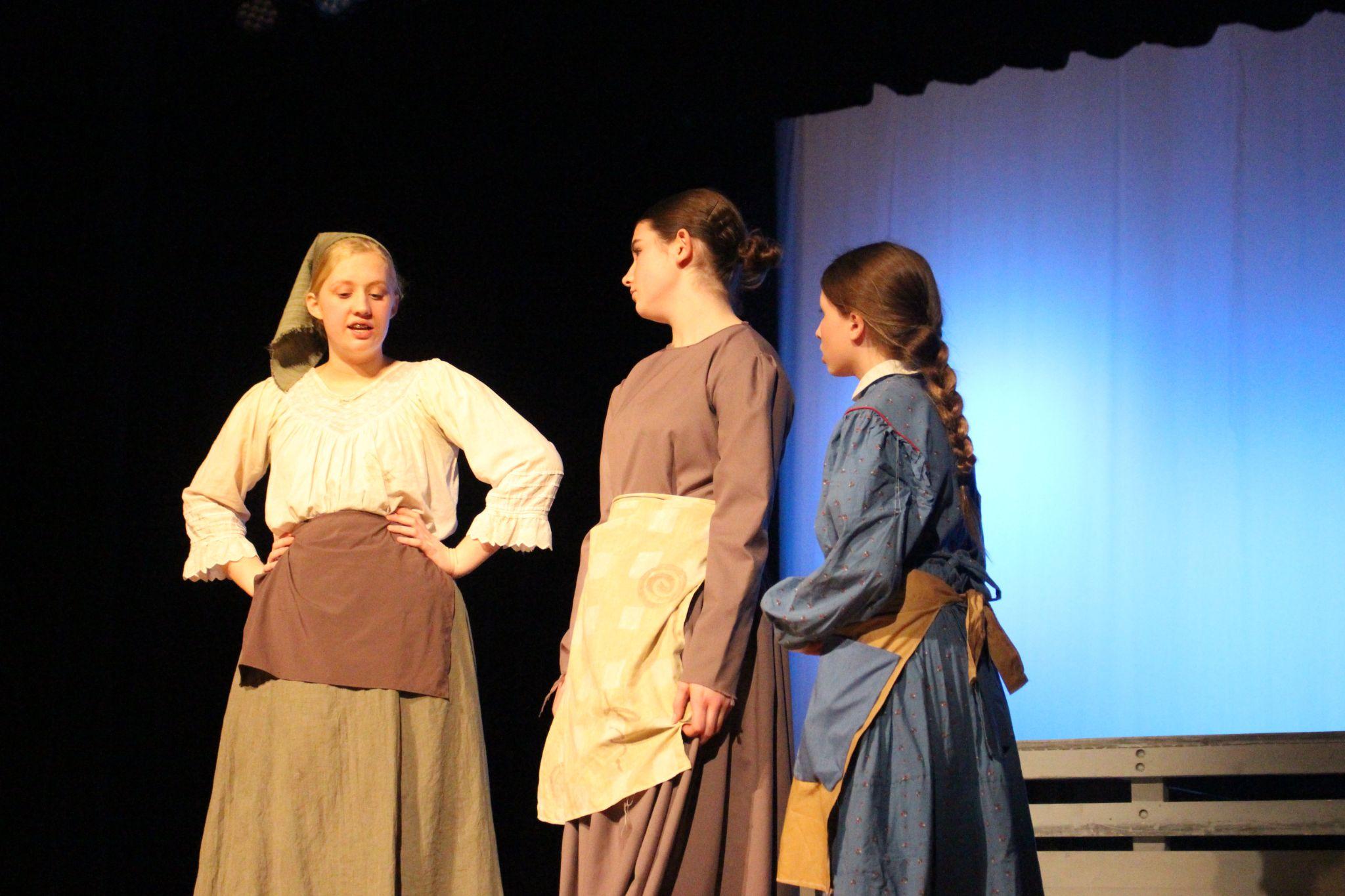 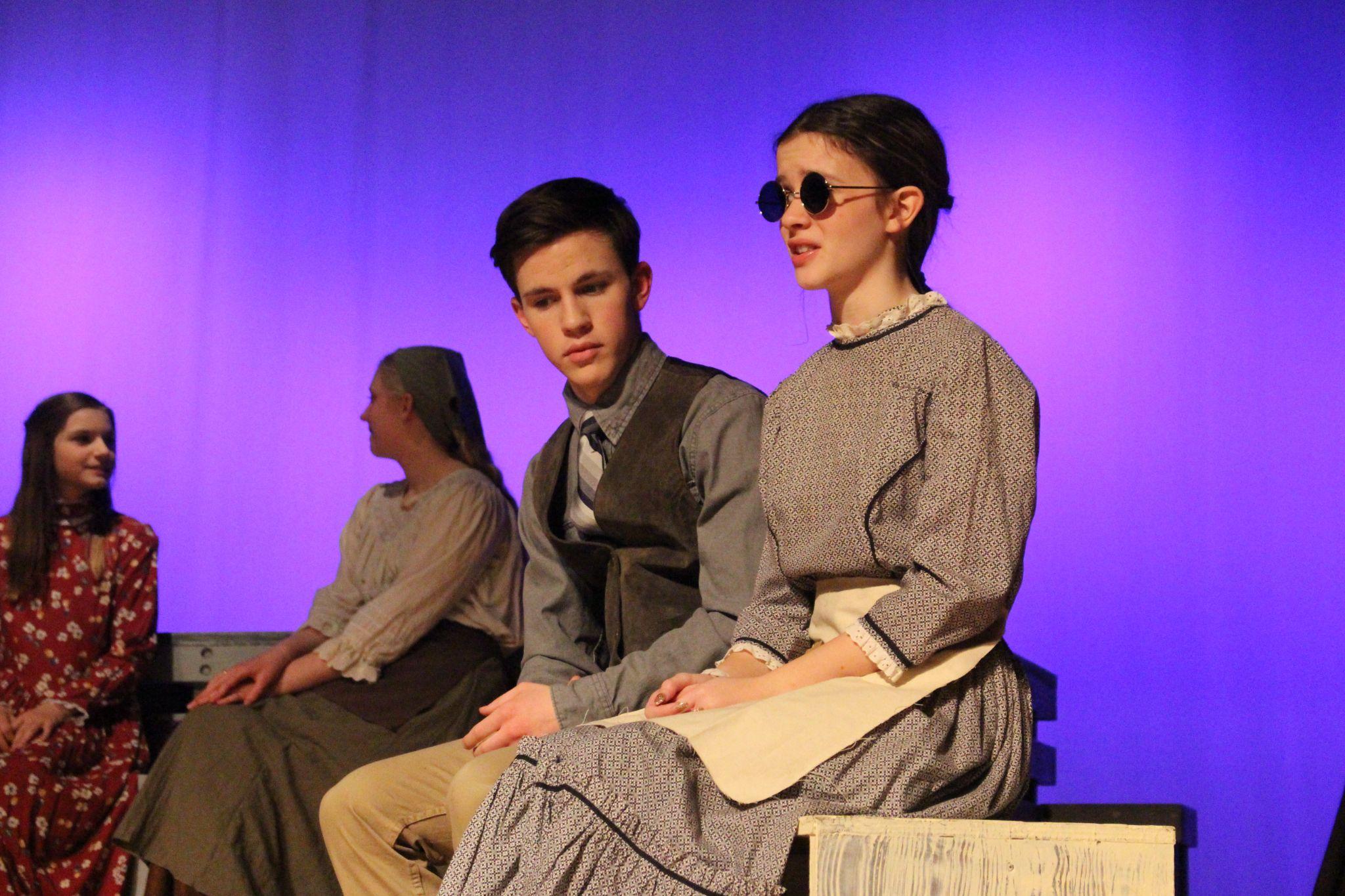 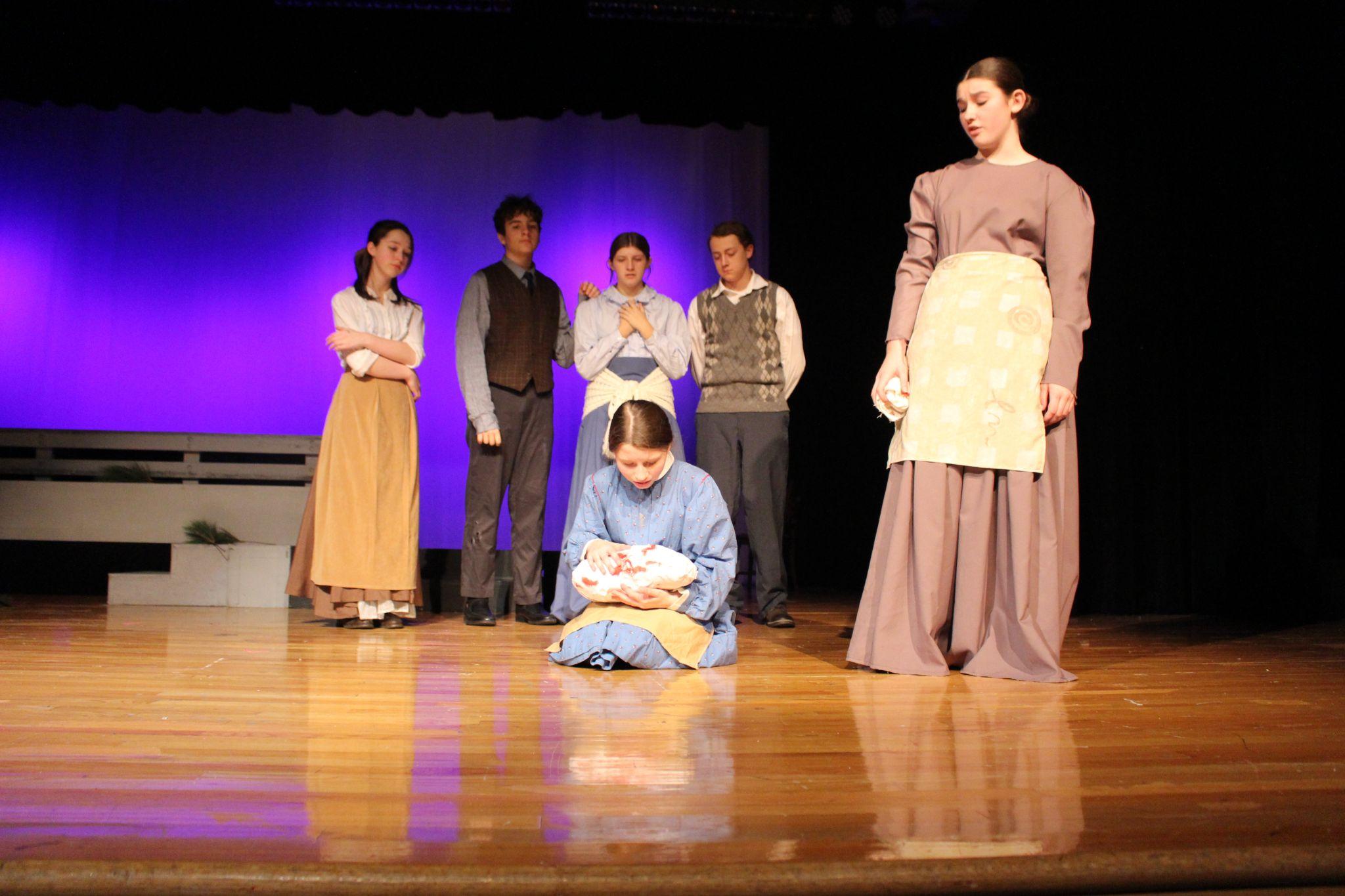 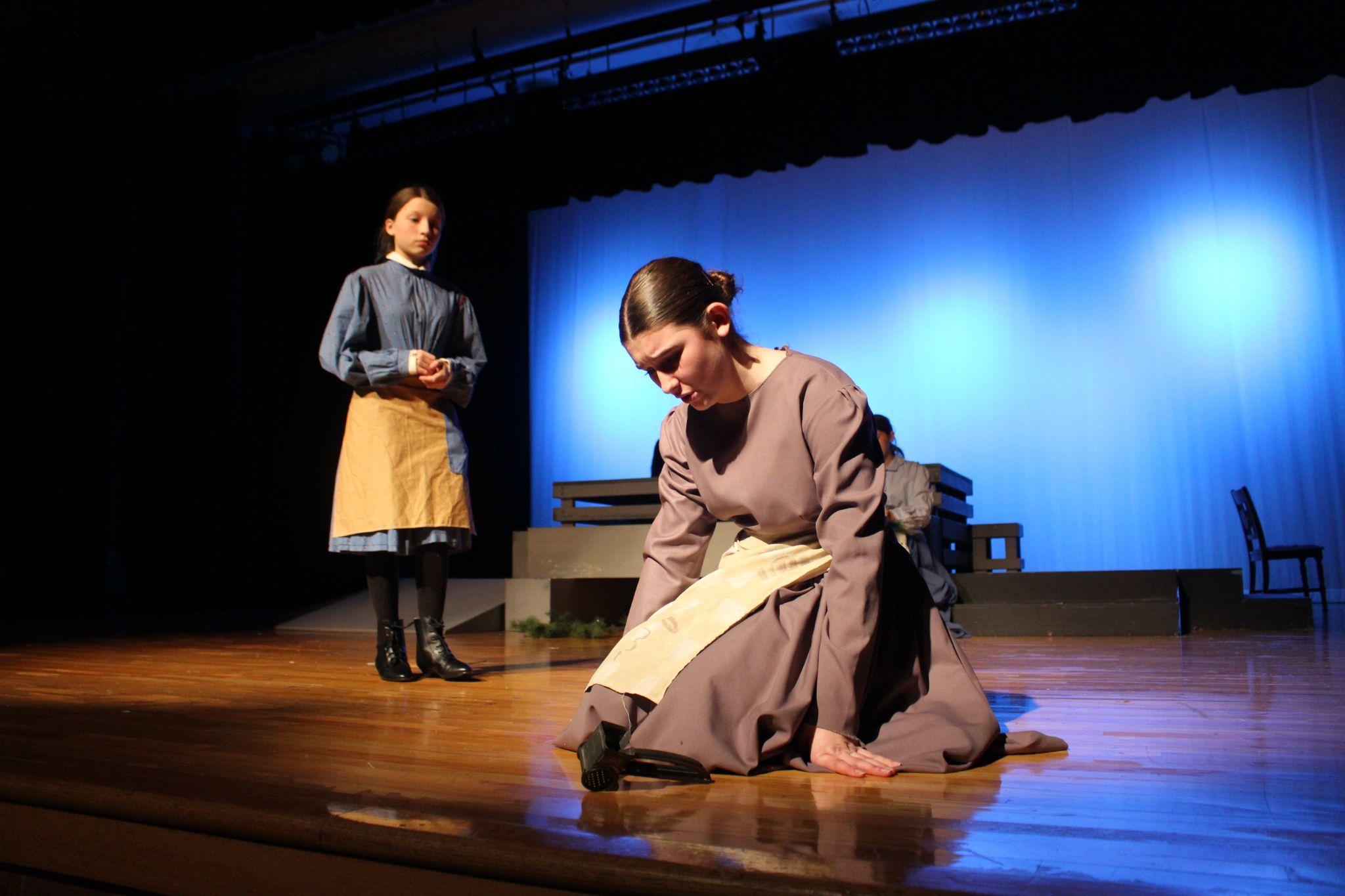 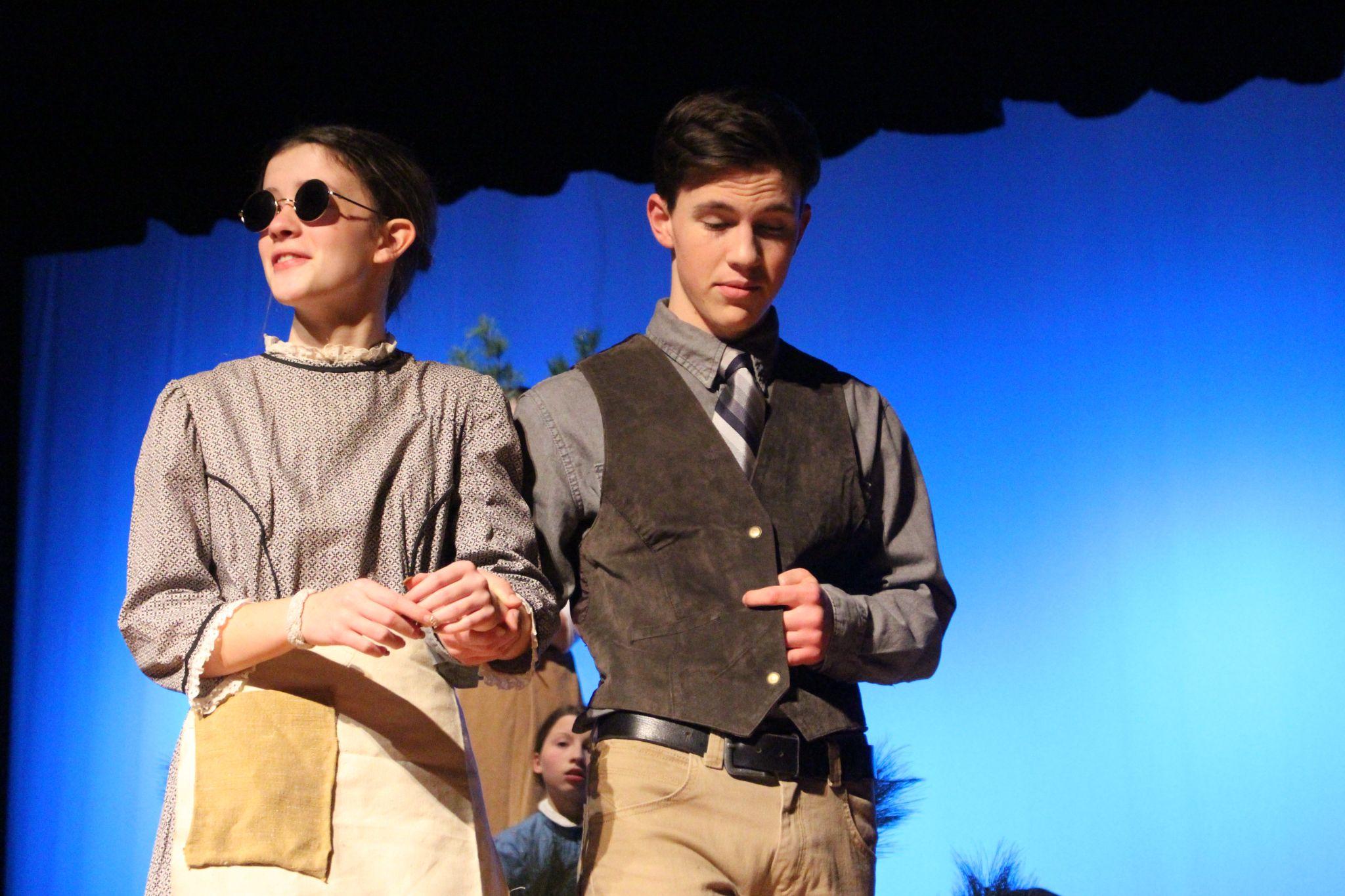 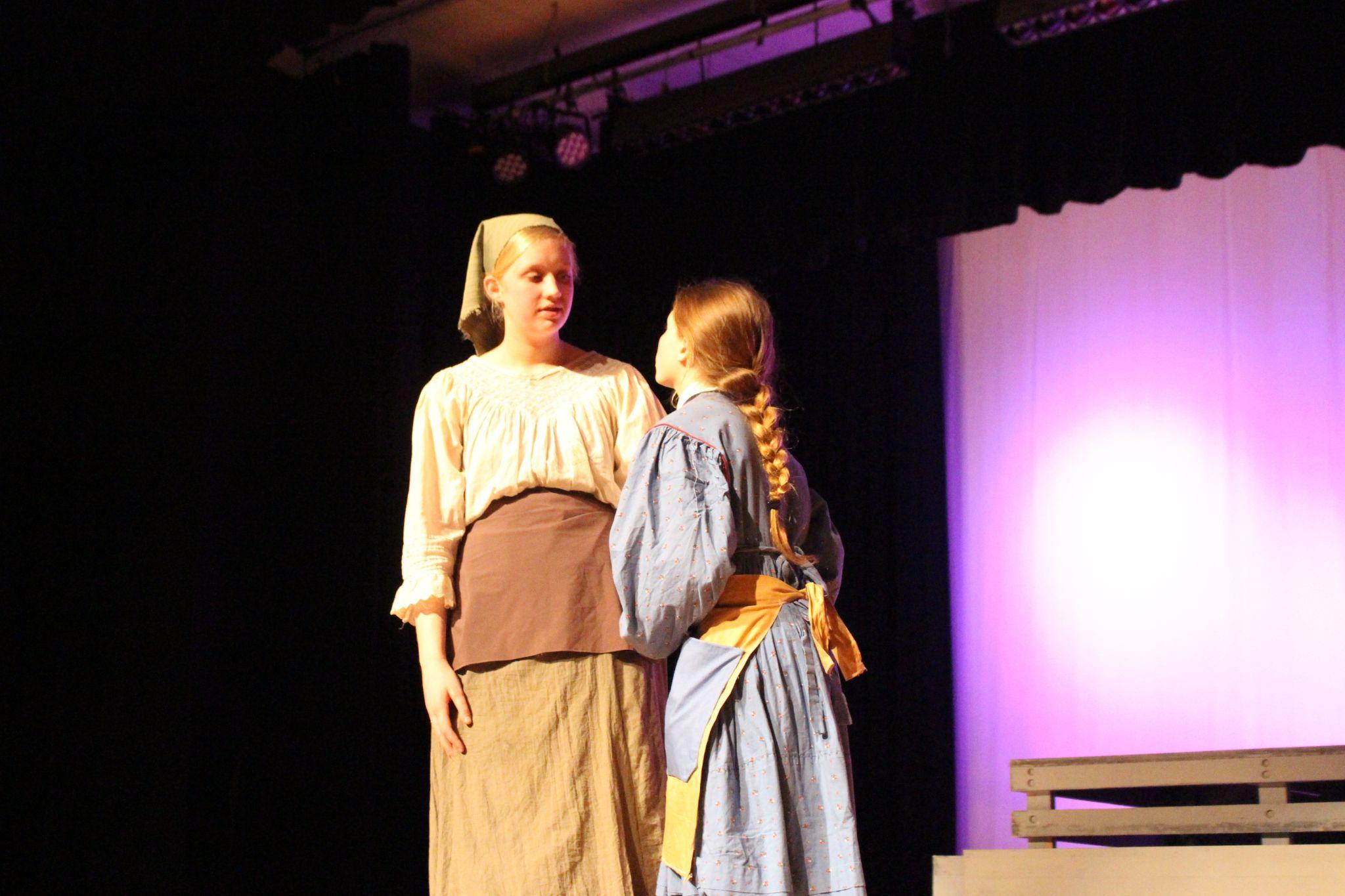 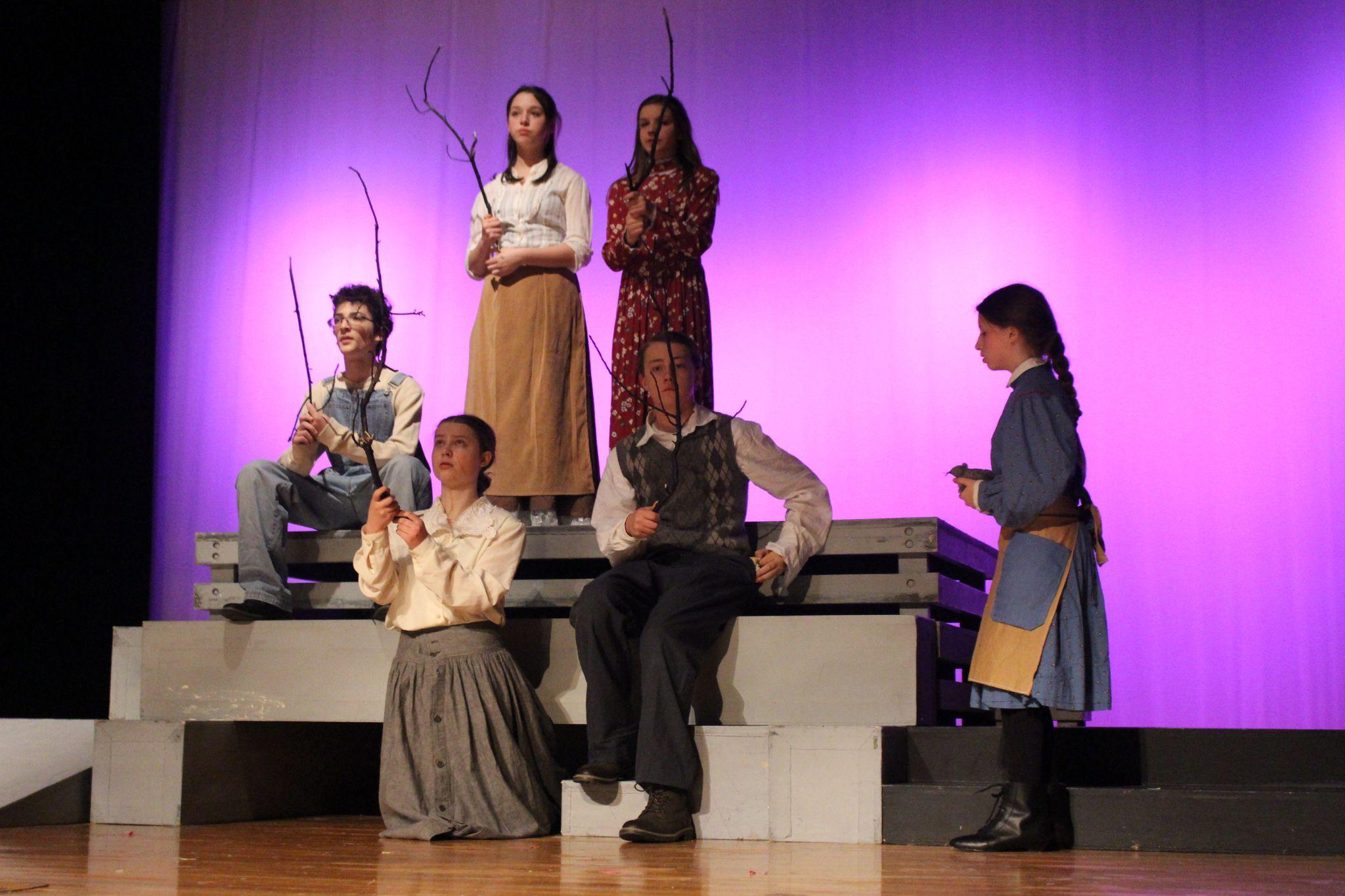 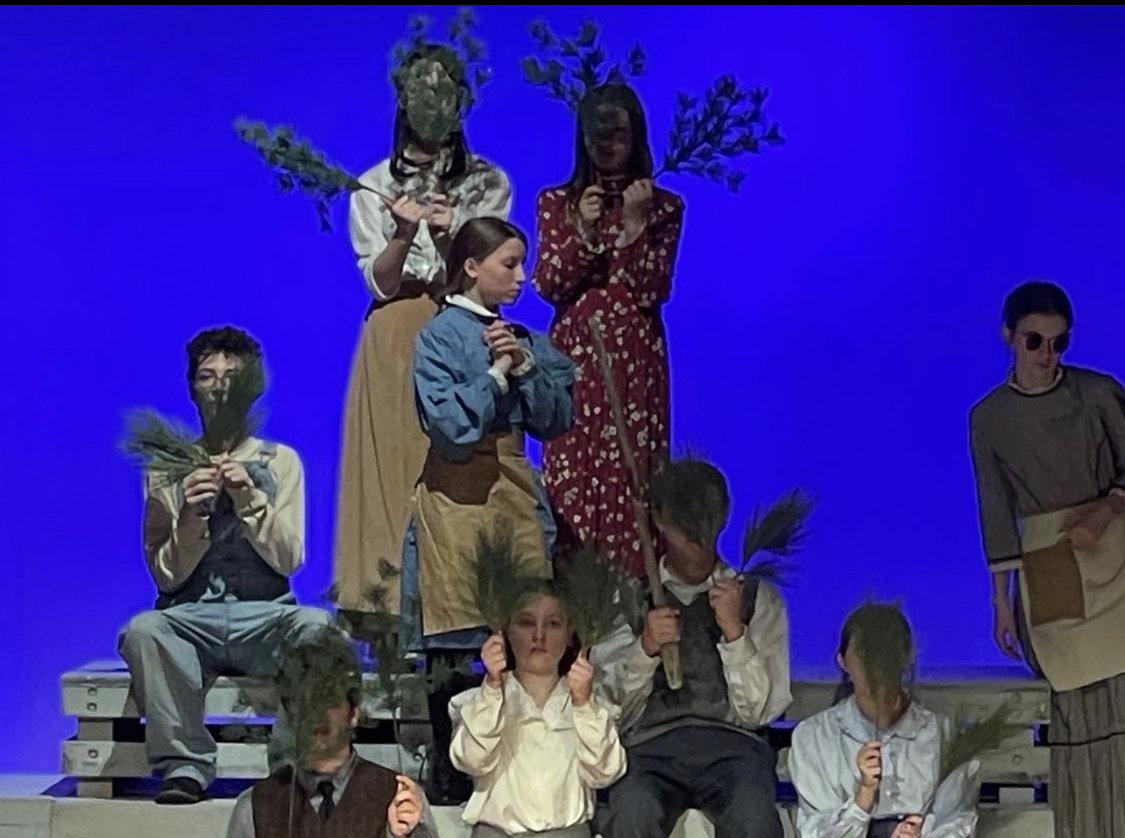 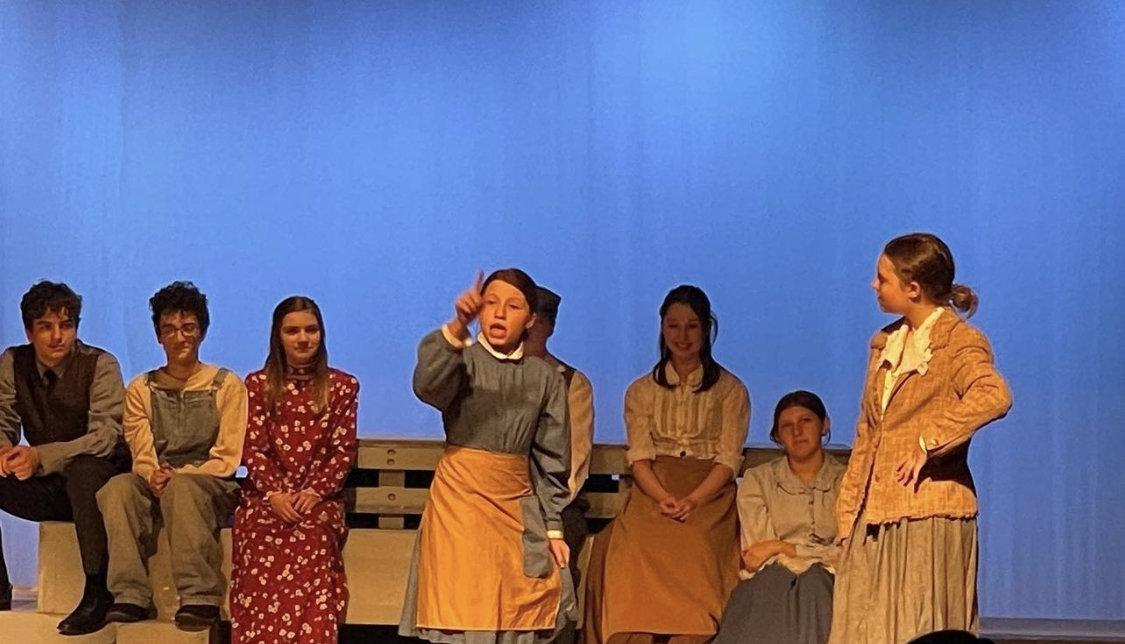 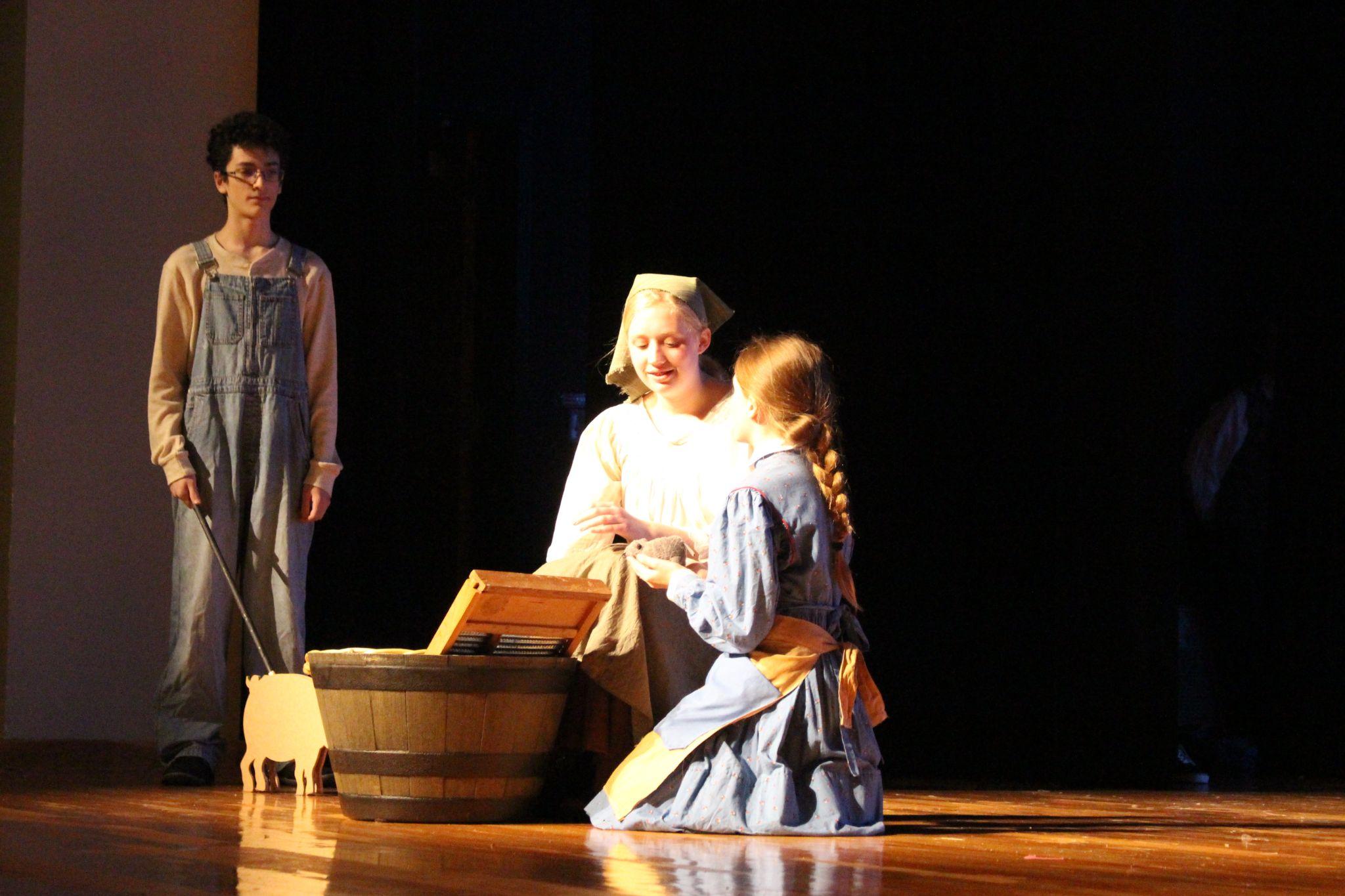 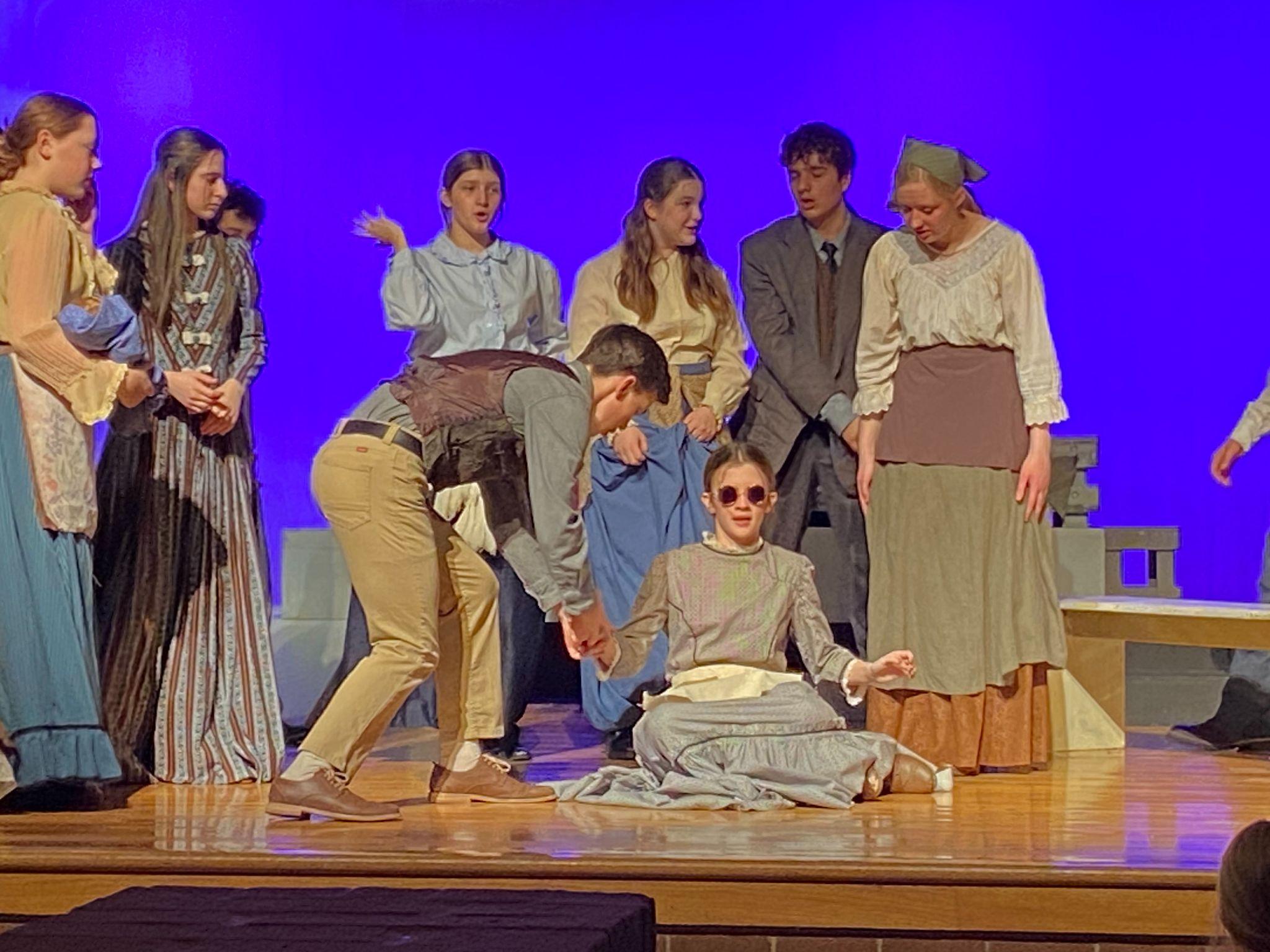 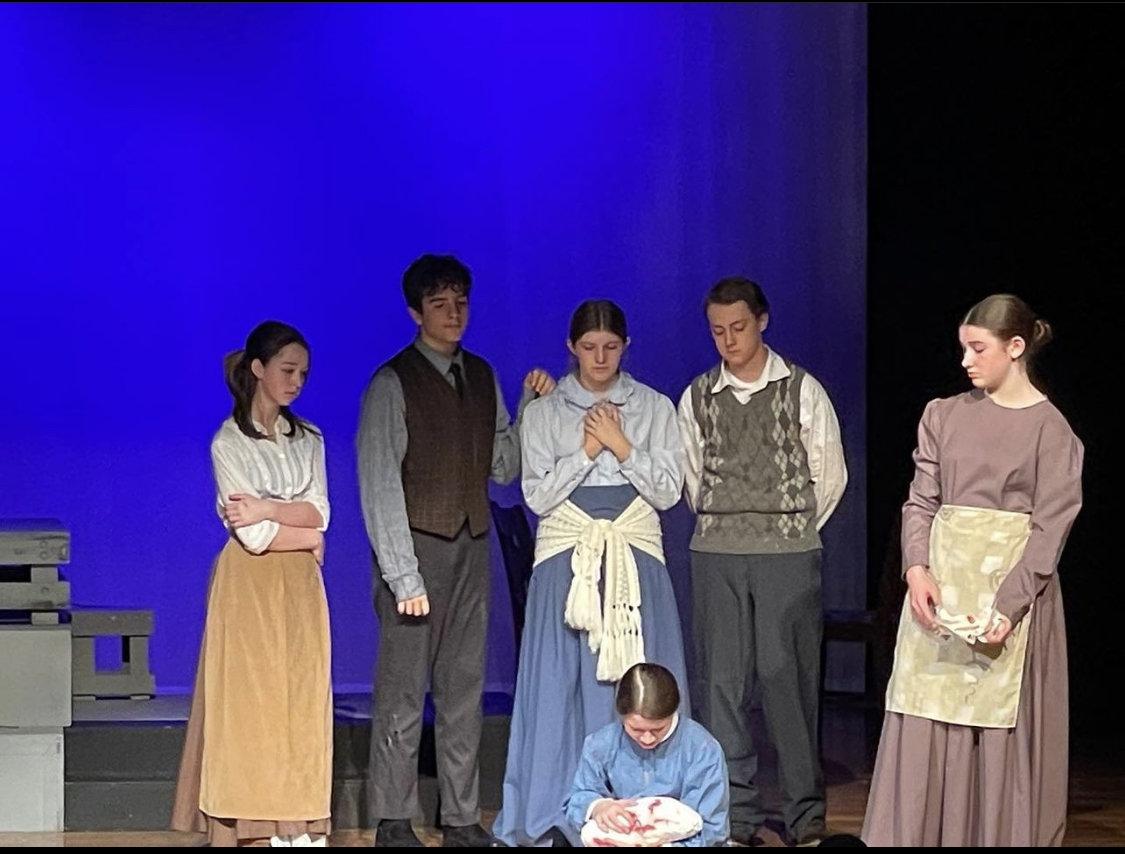 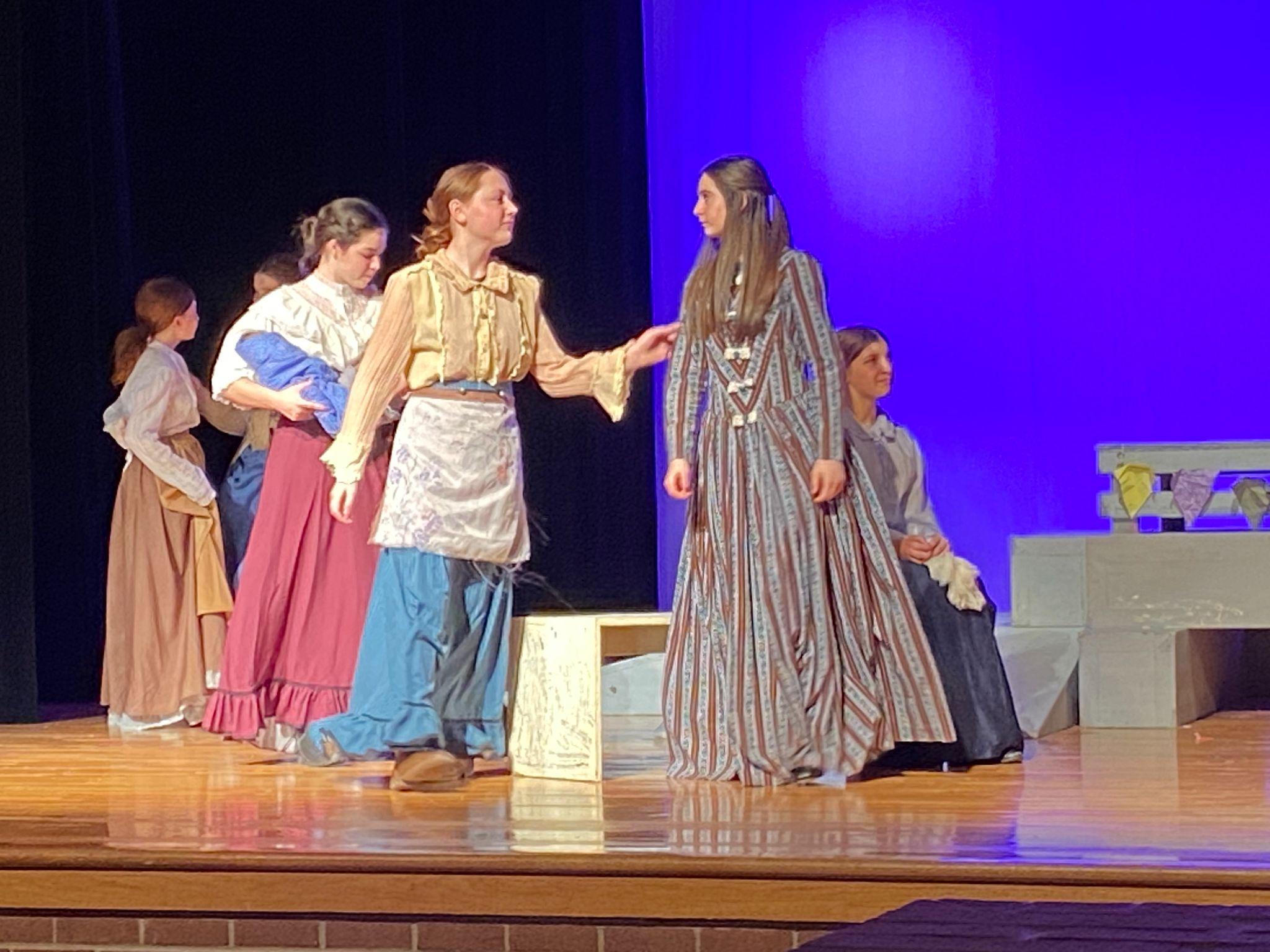 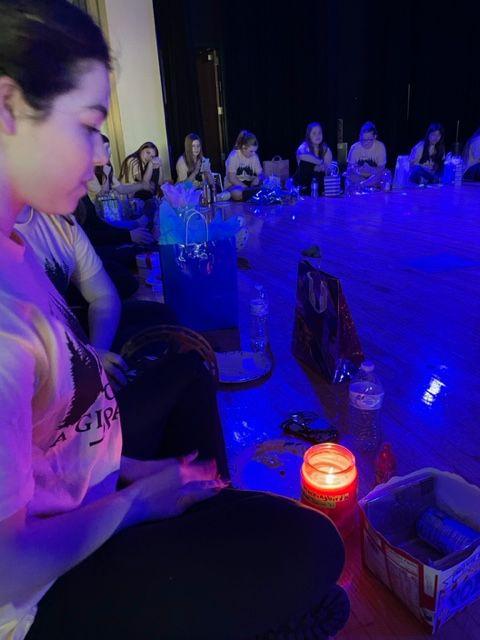 Special Night and secret thespian reveals!
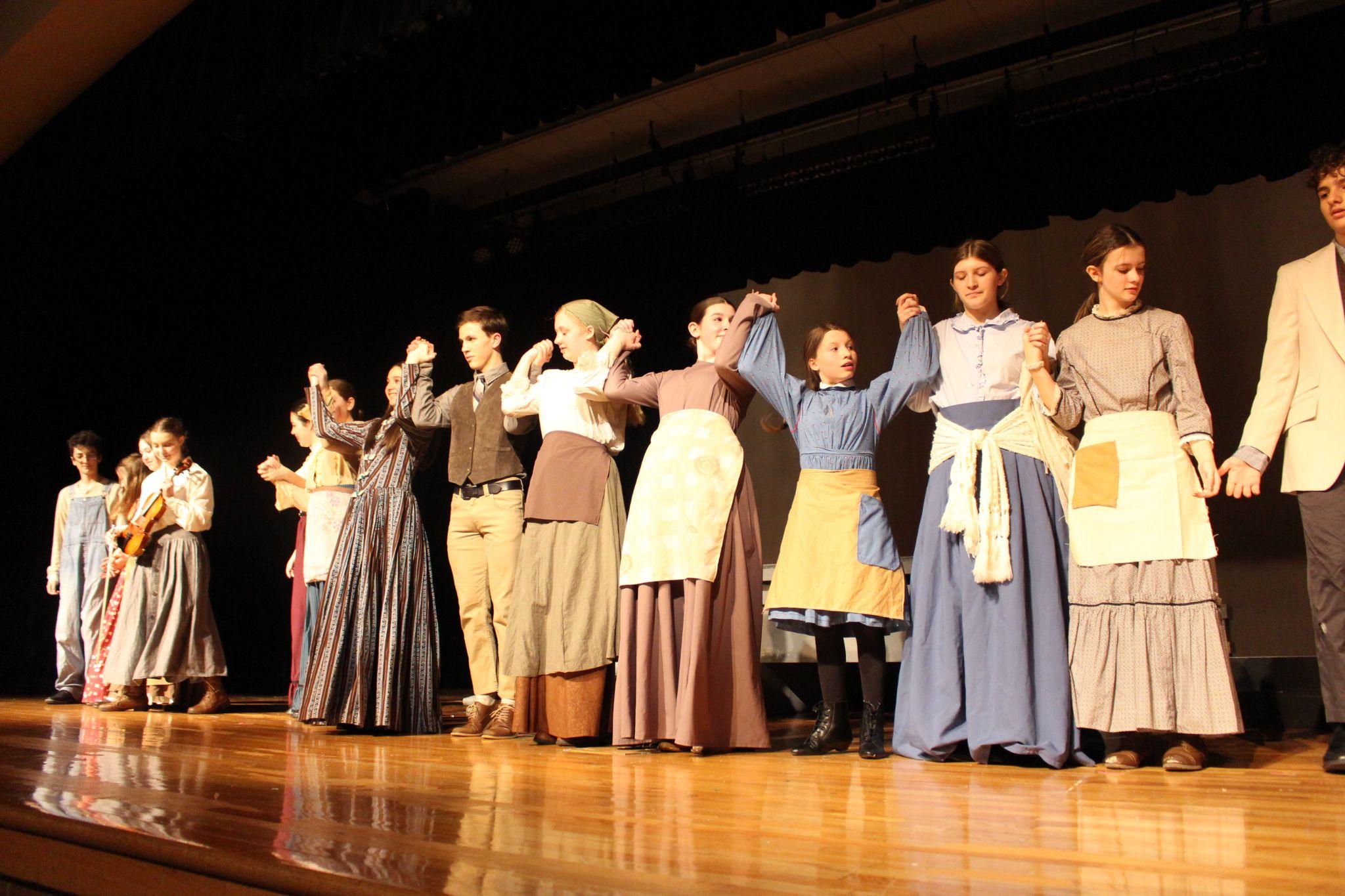 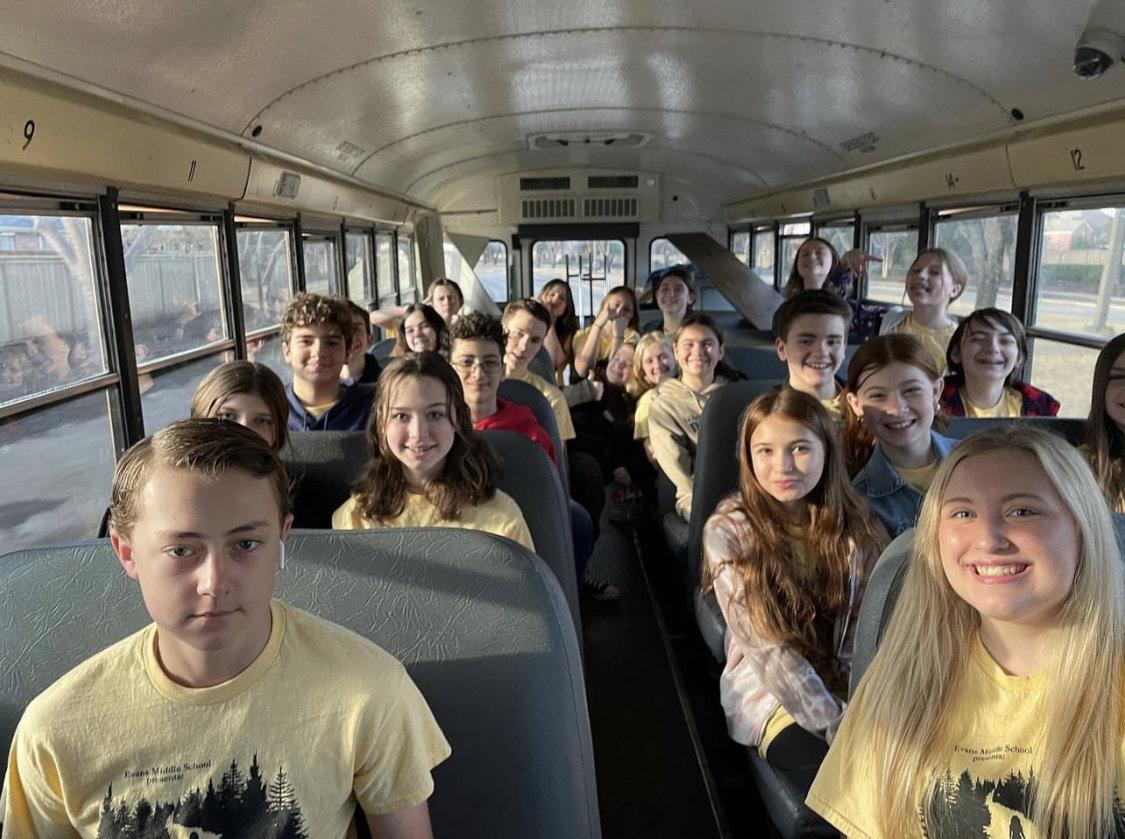 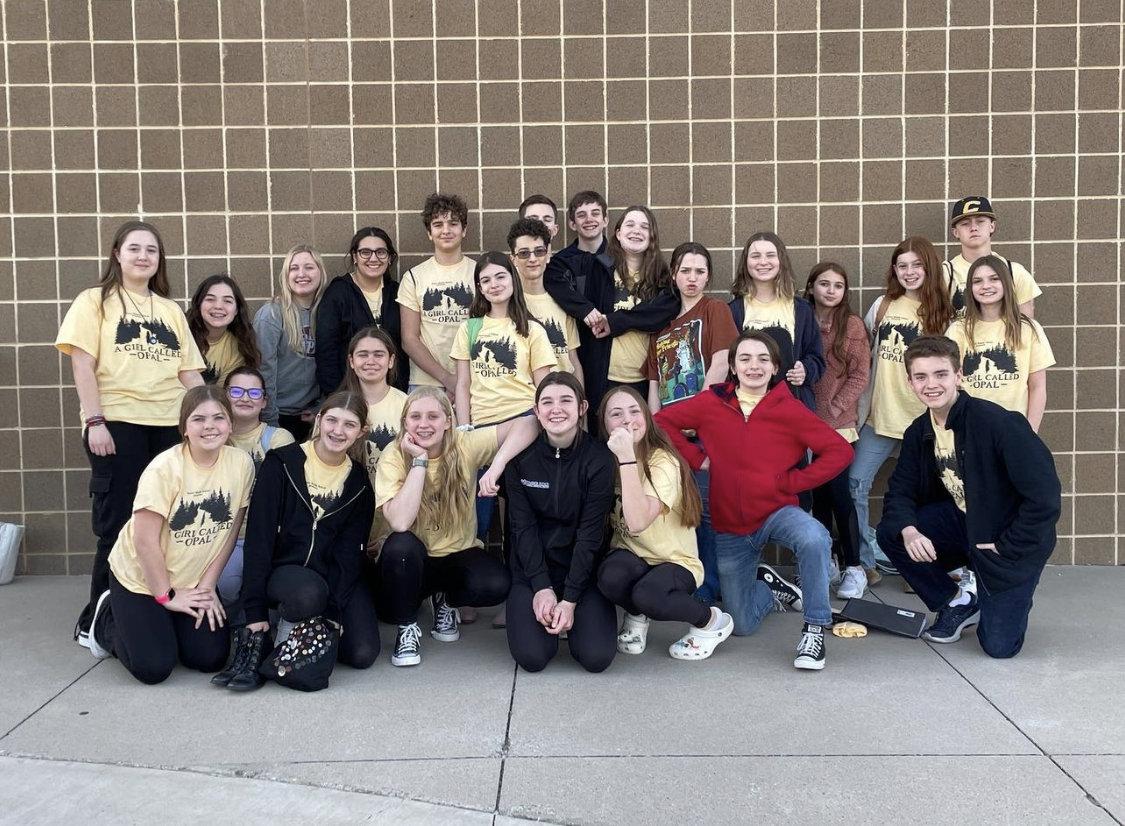 Our Understudies were brilliant!
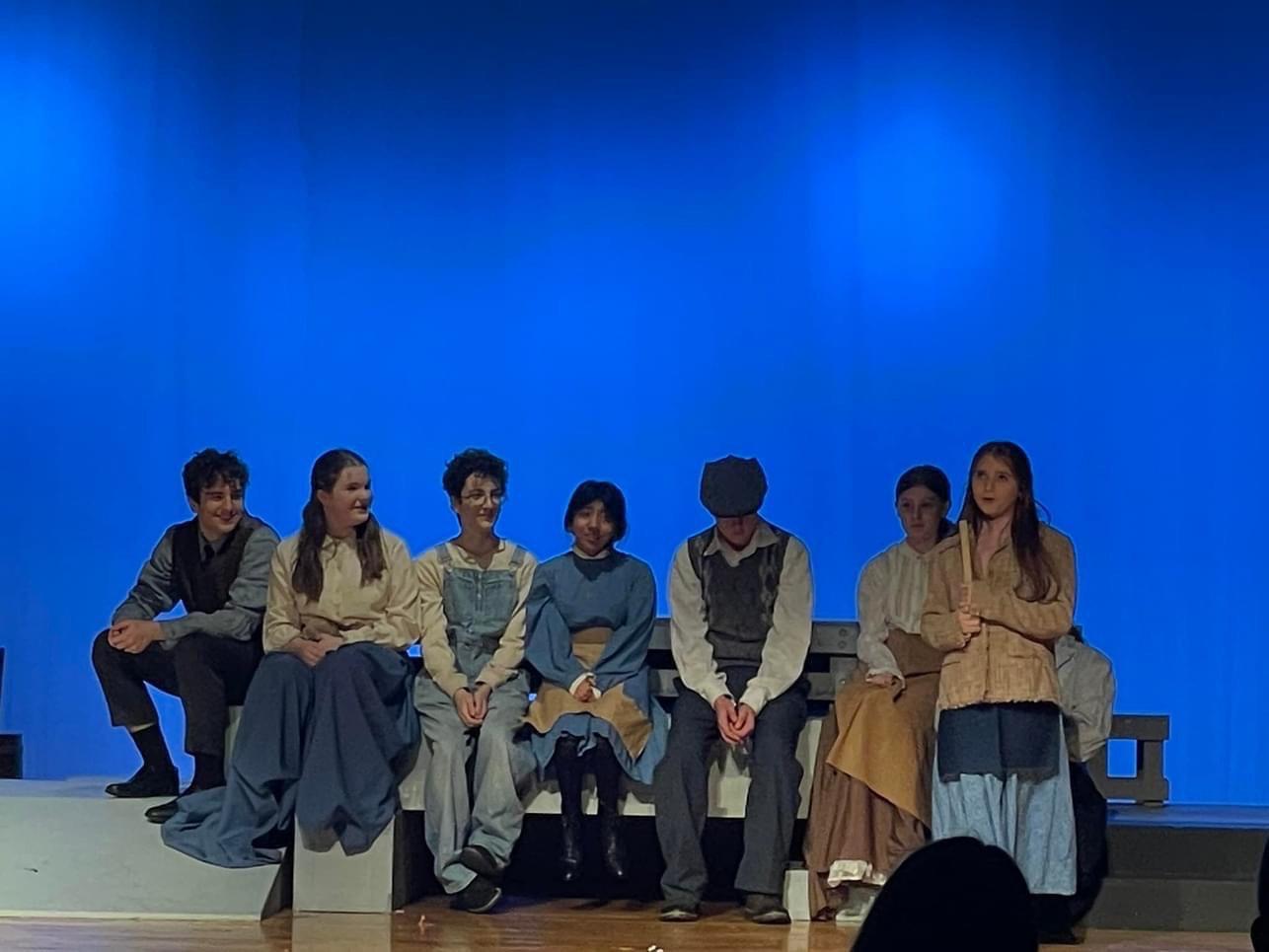 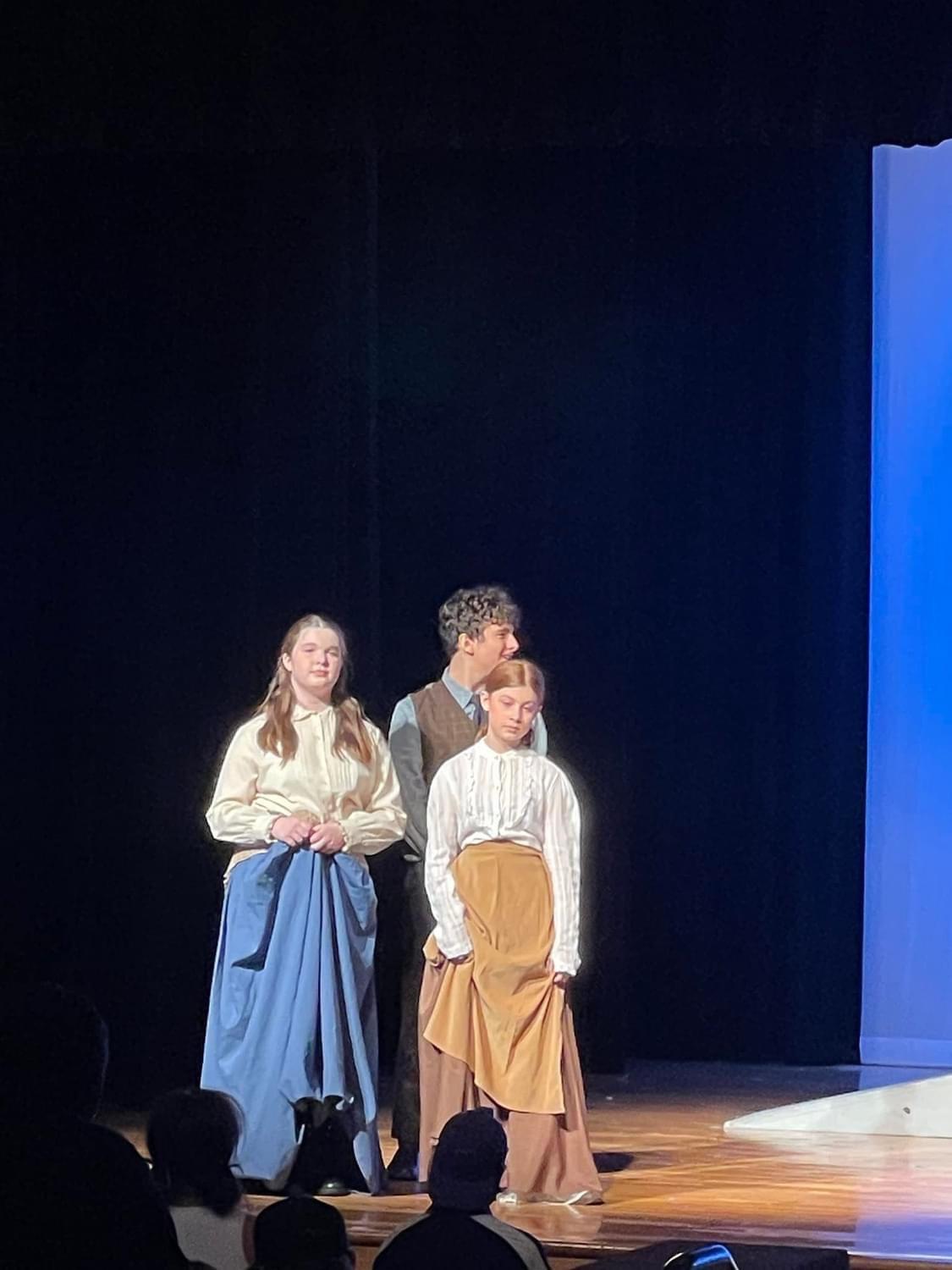 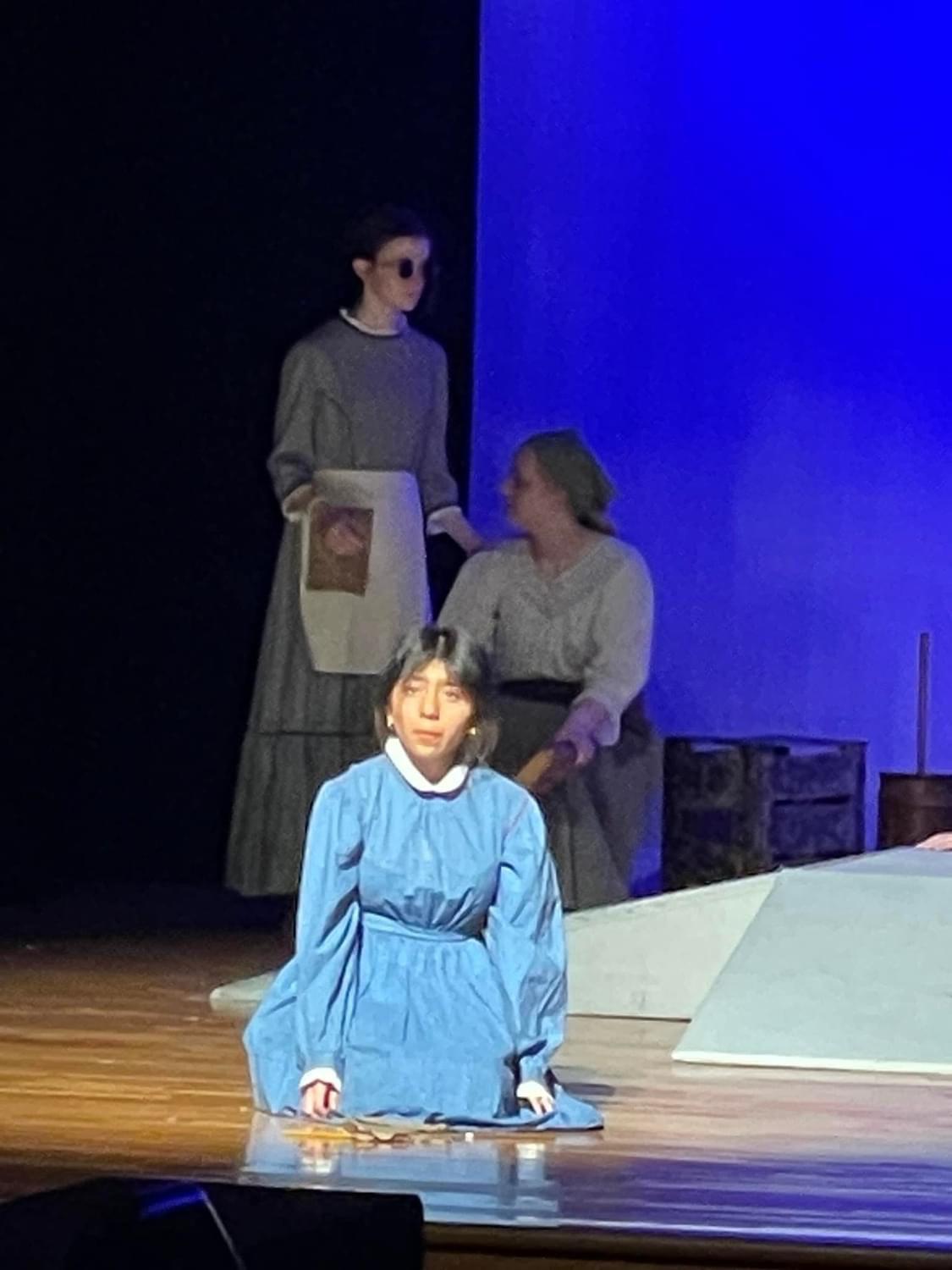 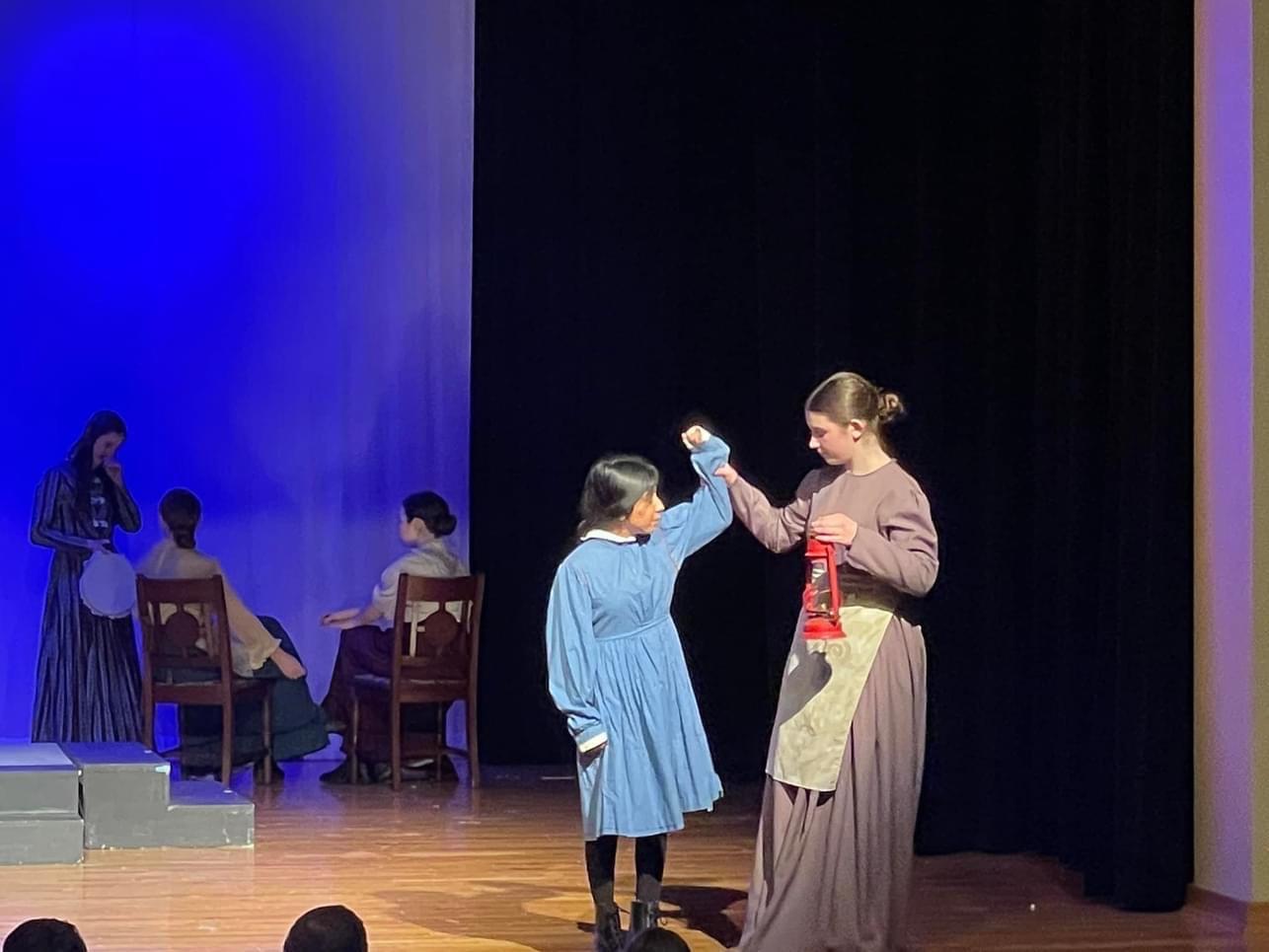 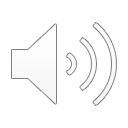 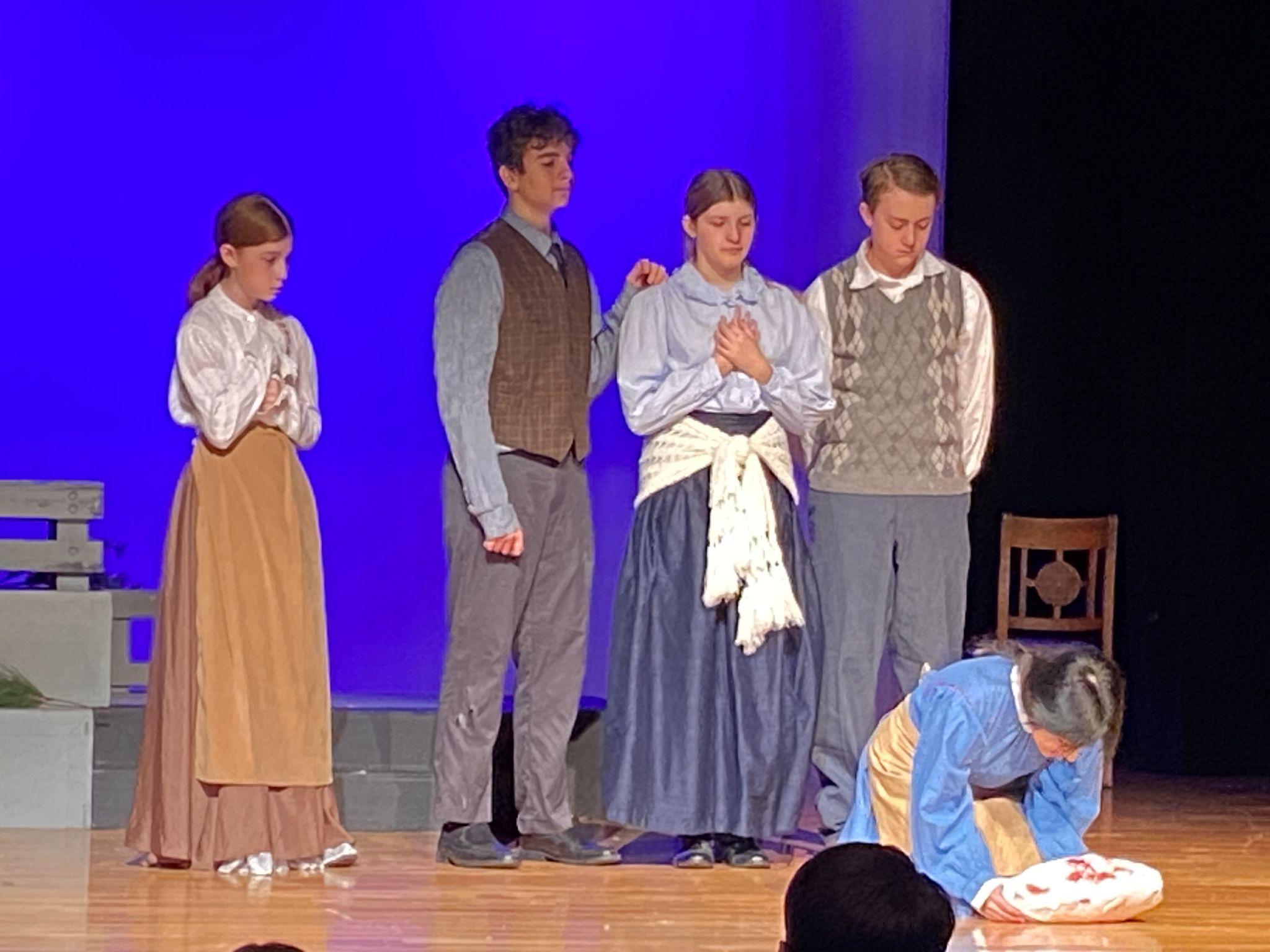 We had a very successful competition at the Mckinney/Wylie UIL OAP Contest!
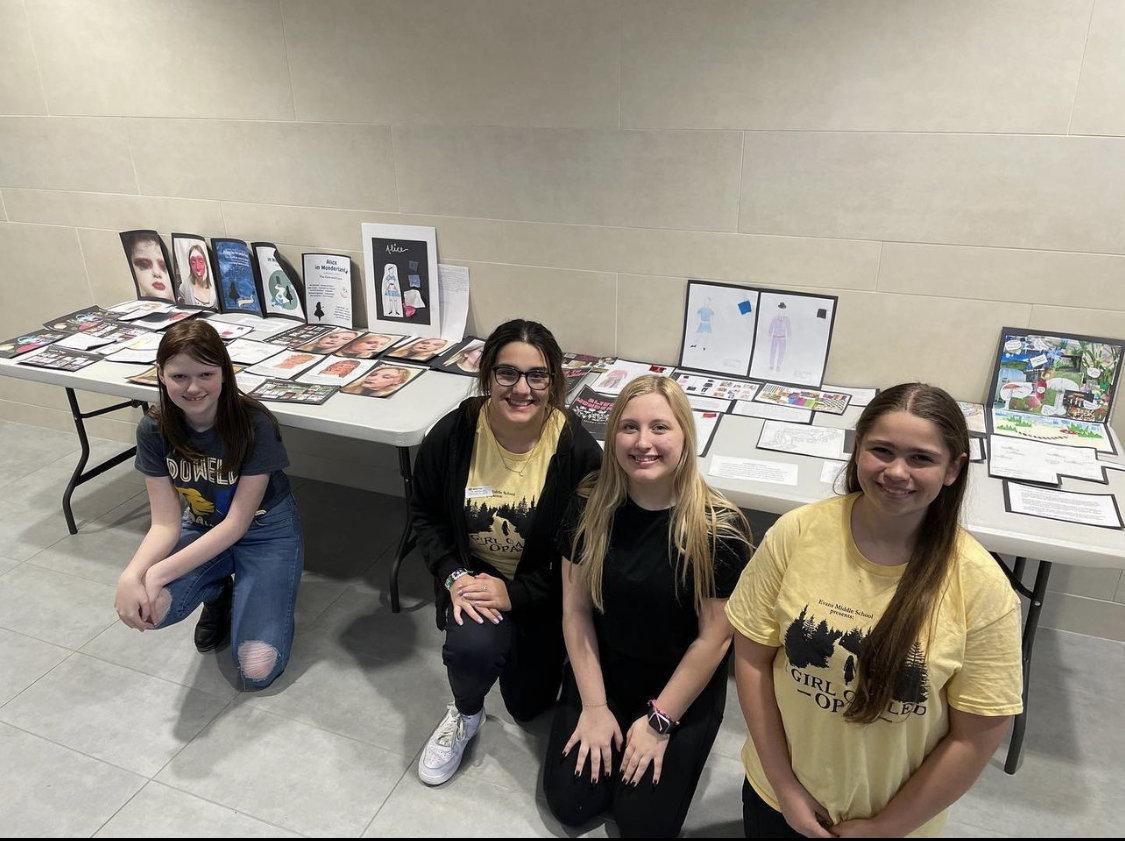 3 of our crew members participated in the 1st annual design contest!
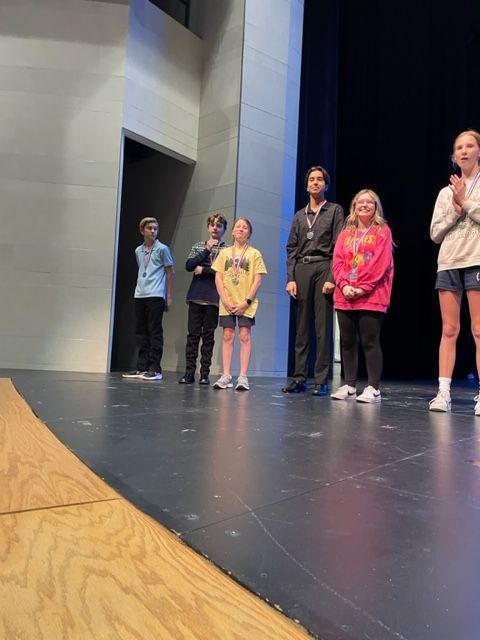 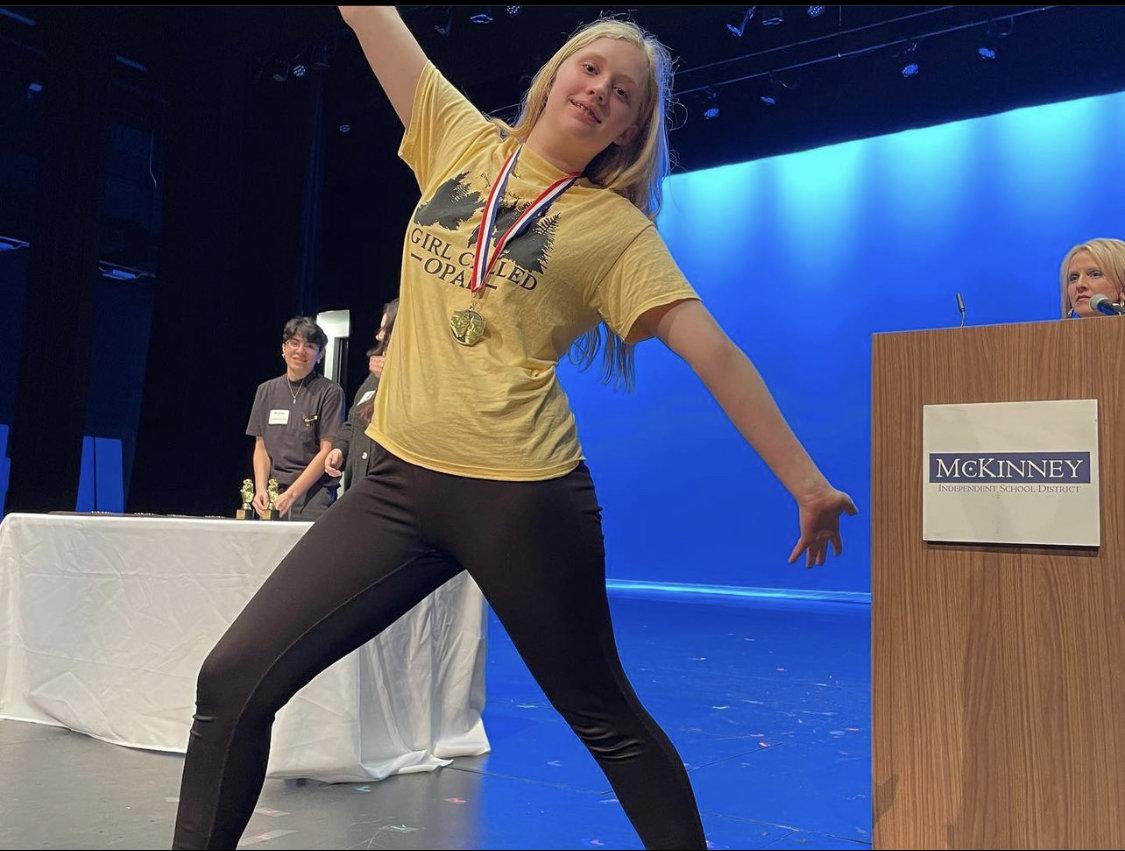 We took home several individual awards!
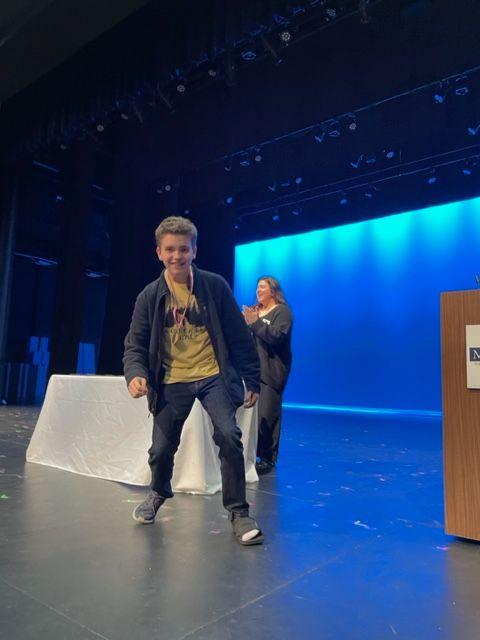 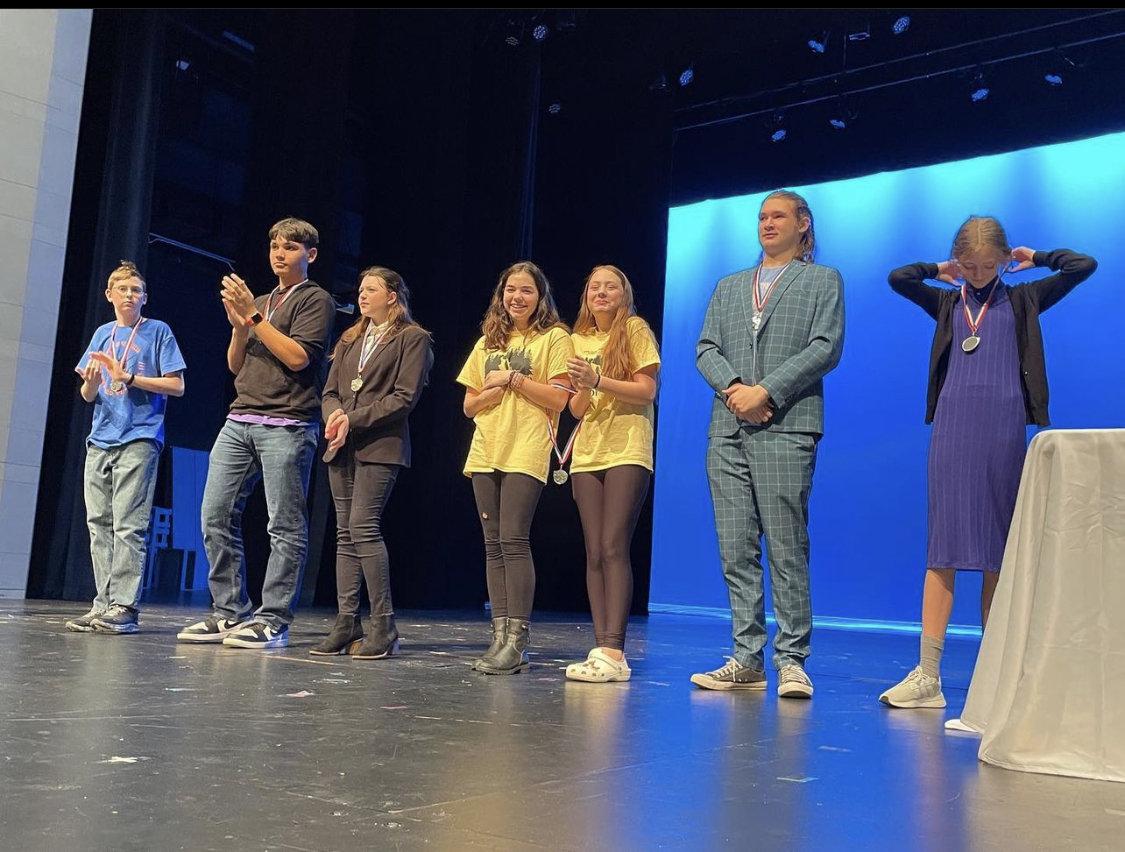 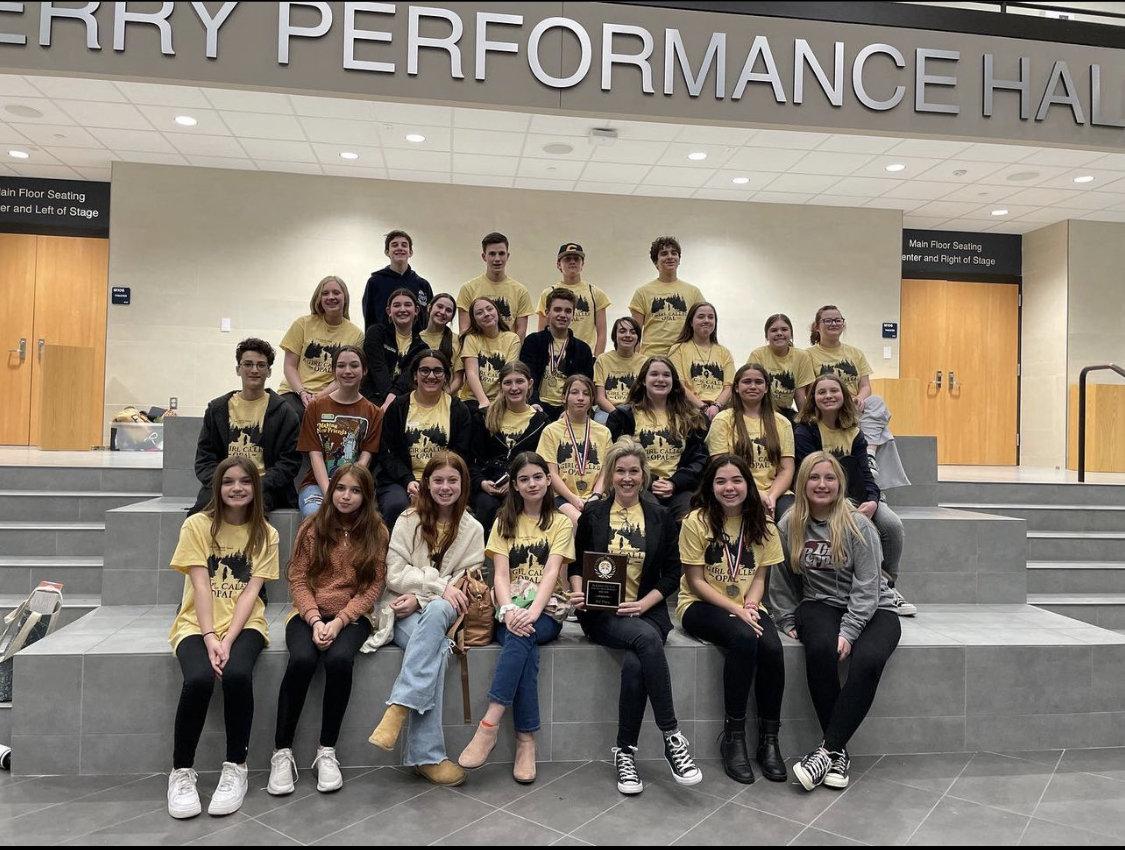 We won FIRST PLACE!
Theatre 2 Class Play
Everyone Gets Eaten by Sharks
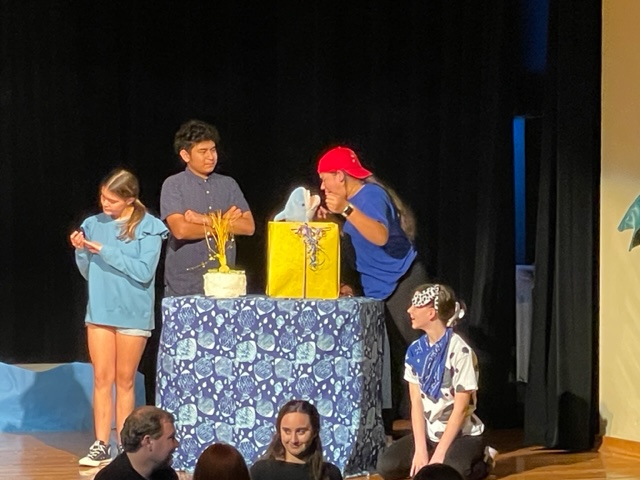 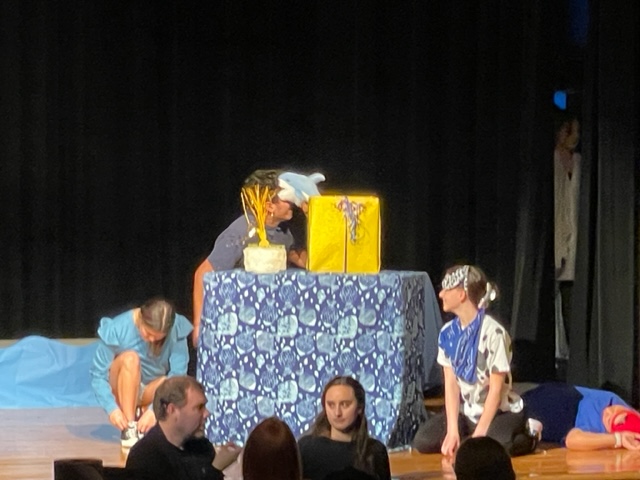 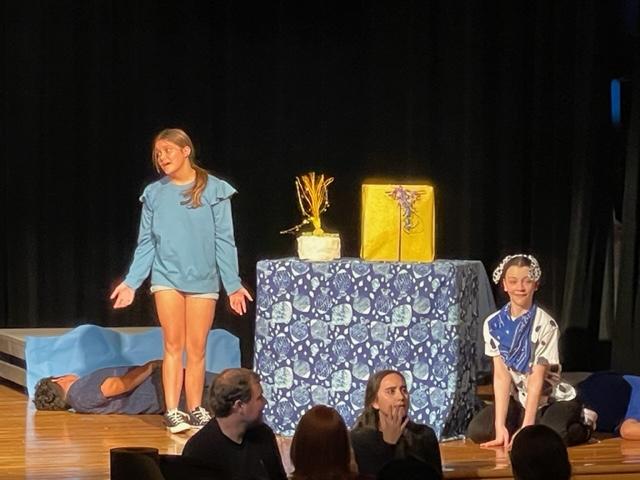 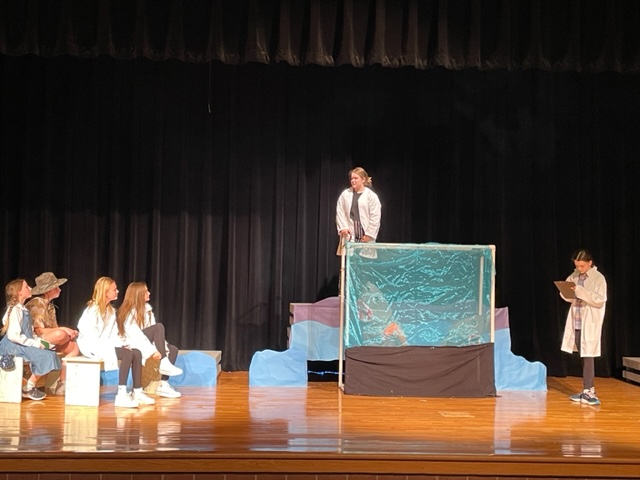 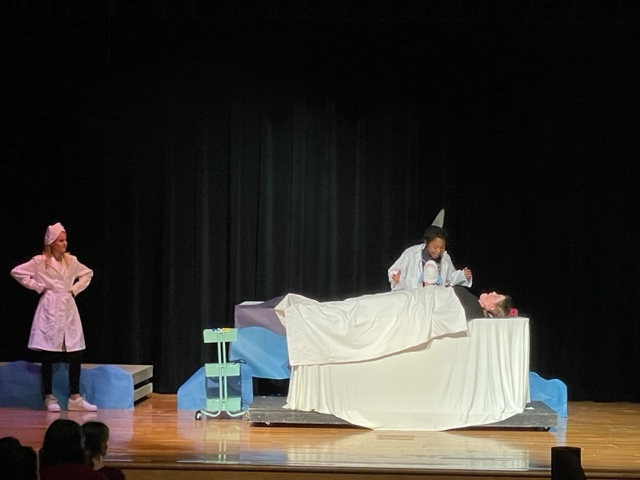 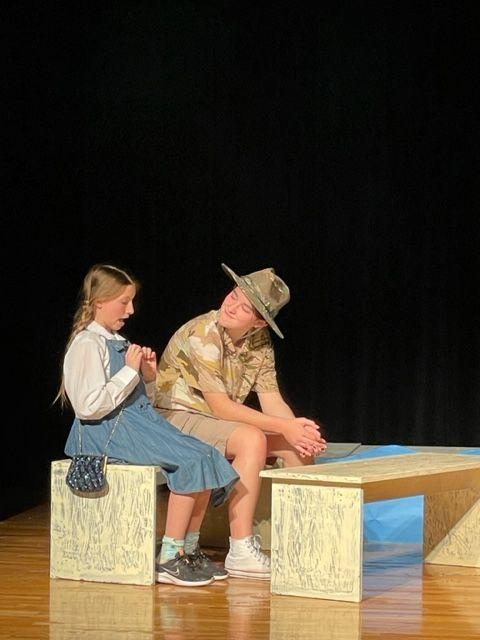 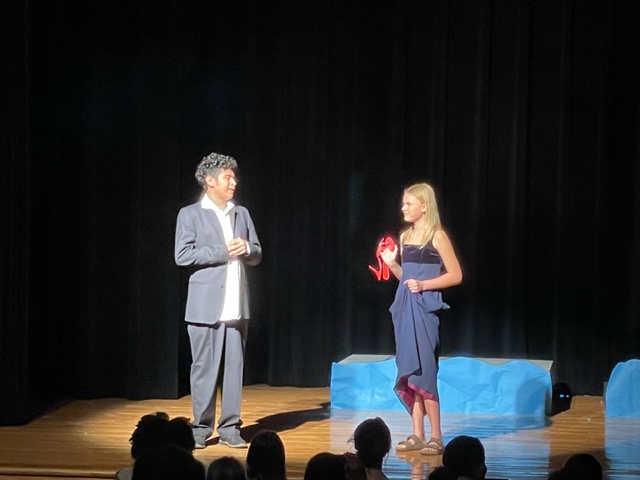 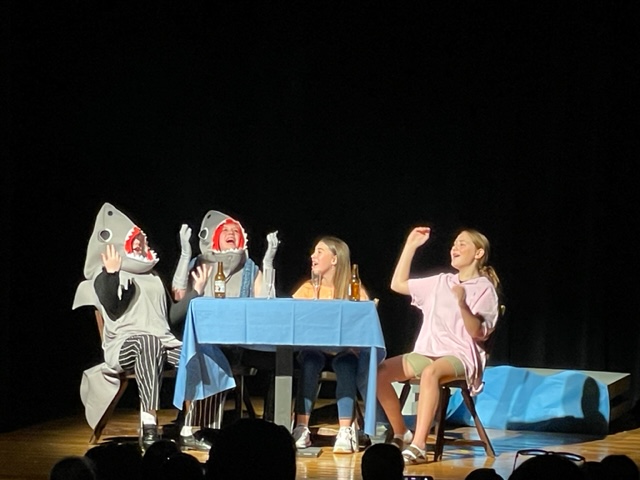 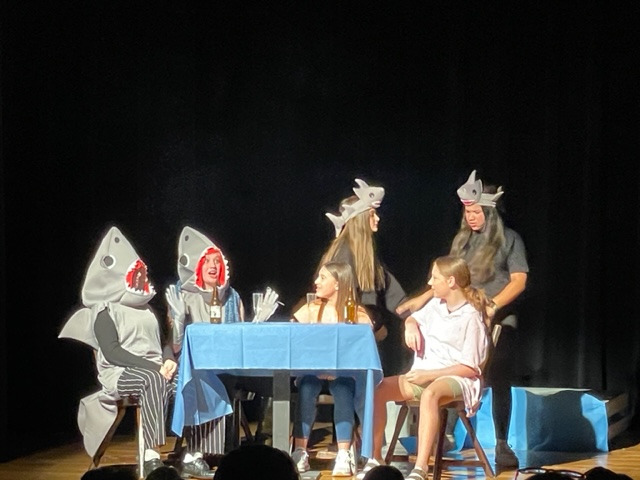 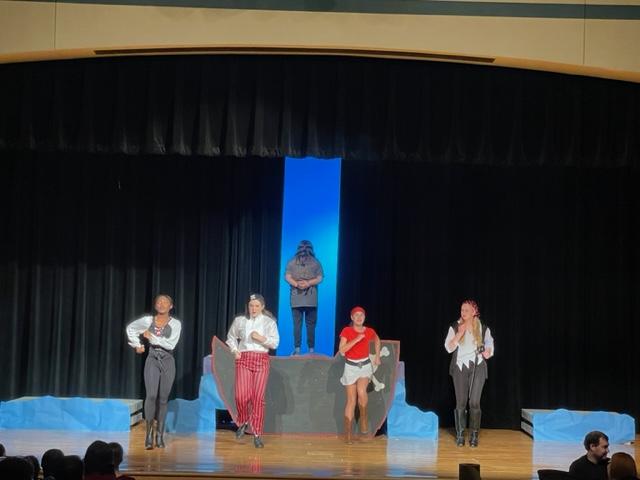 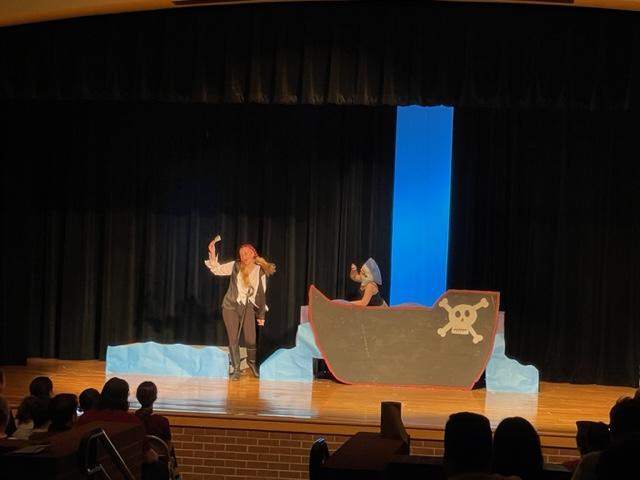 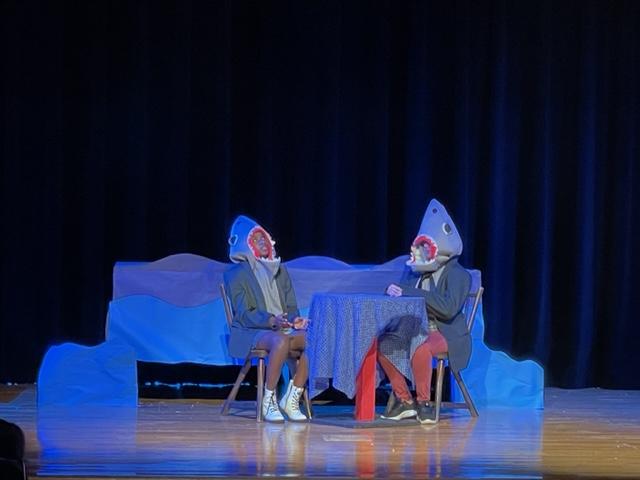 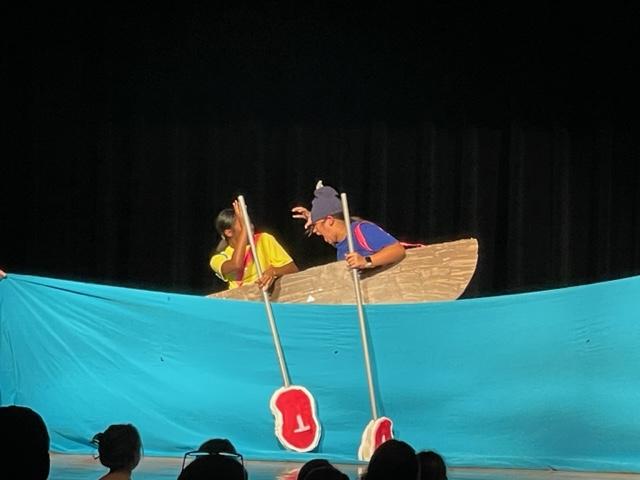 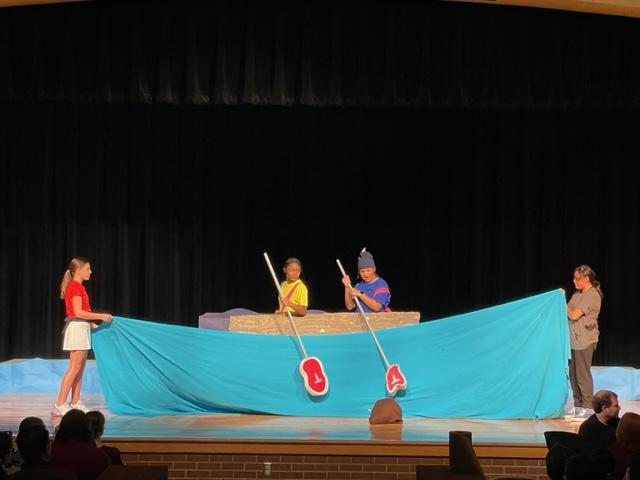 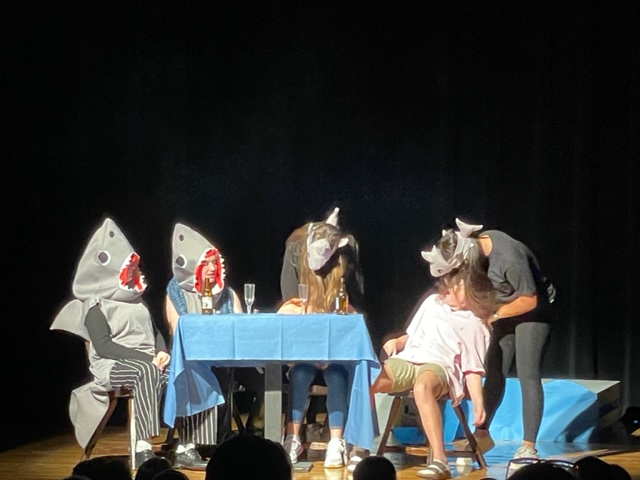 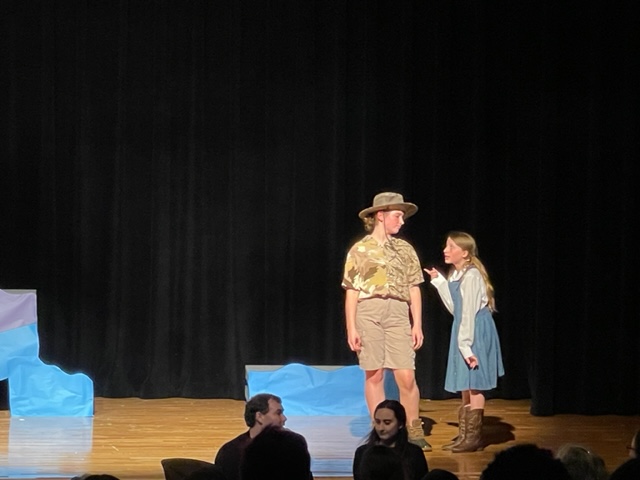 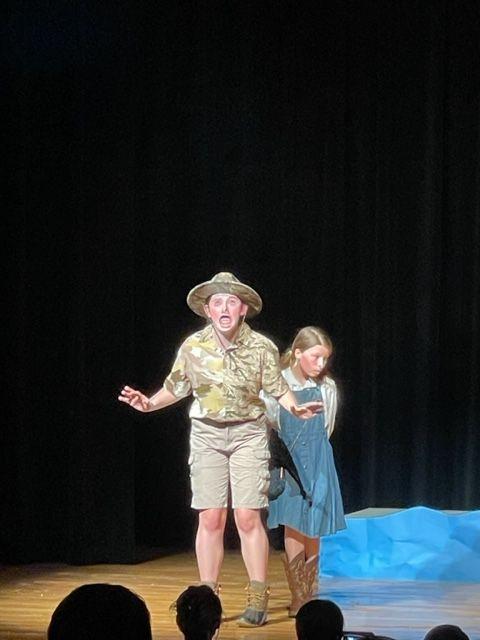 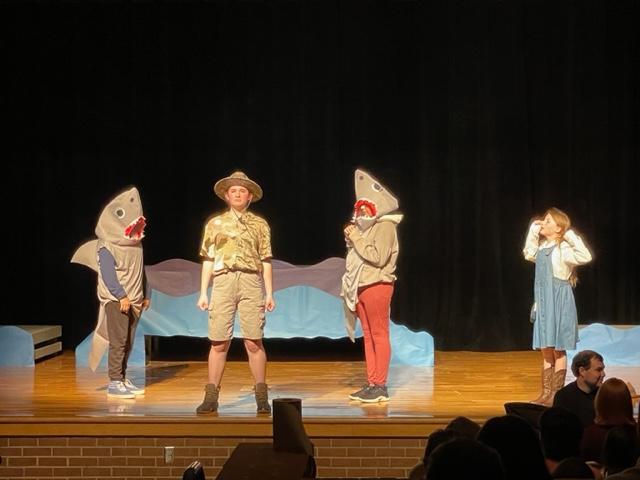 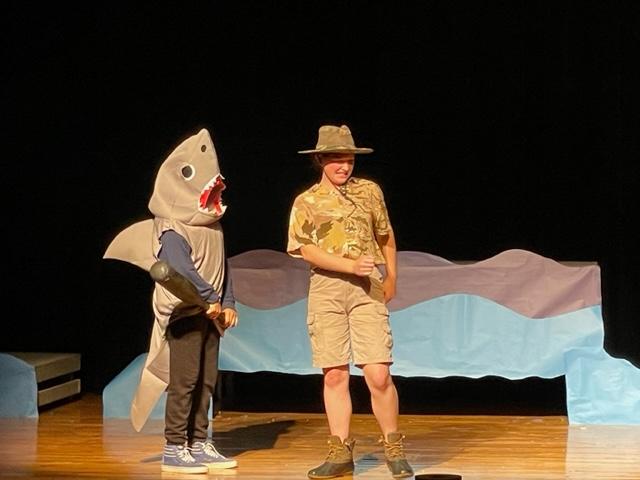 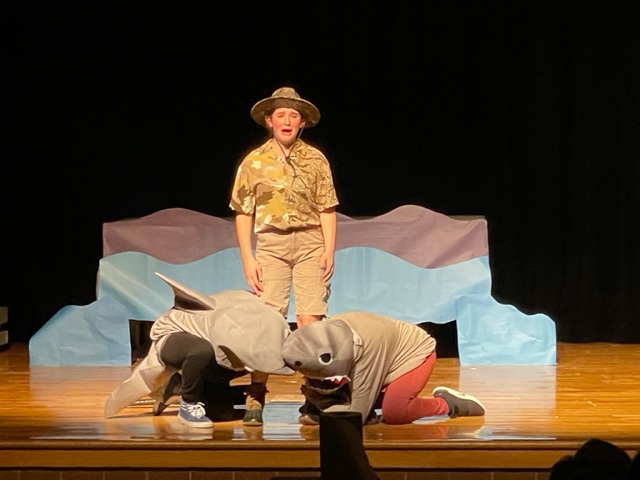 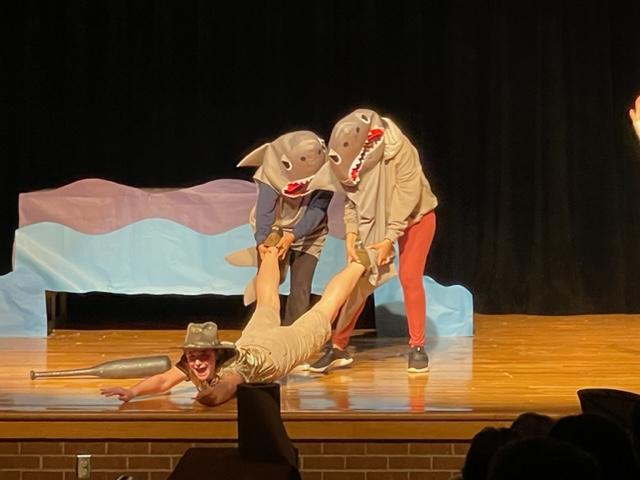 Advanced Theatre’s traveling children’s show….

McQuadle: A Dragon’s Tale
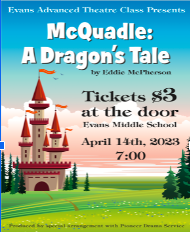 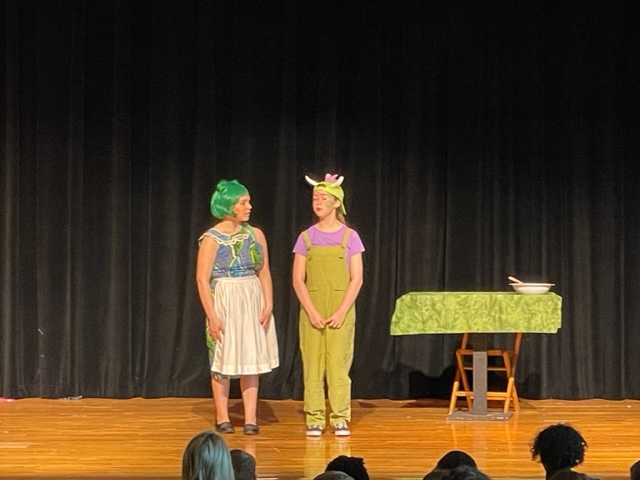 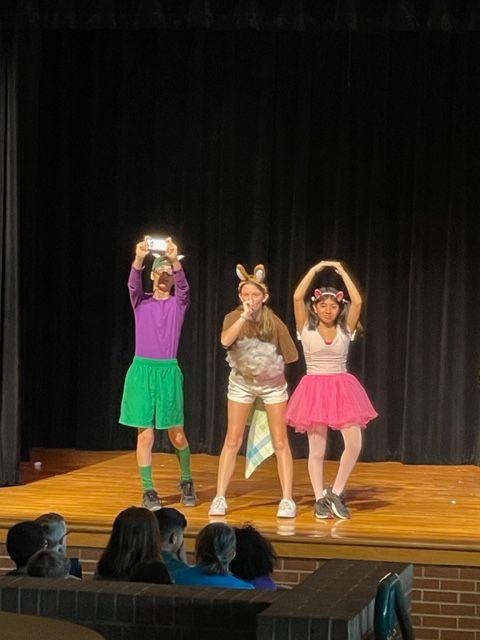 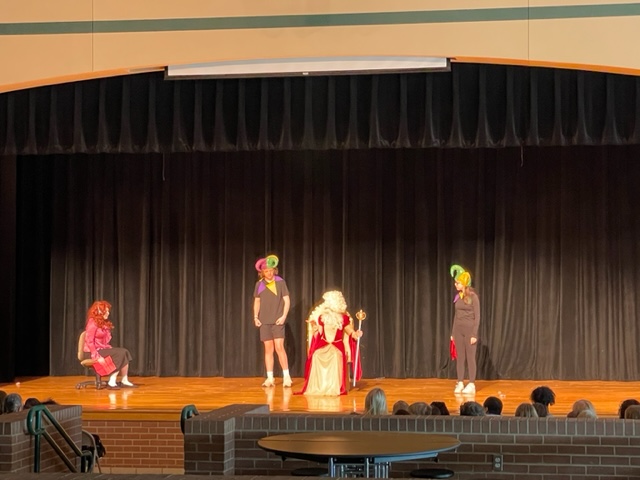 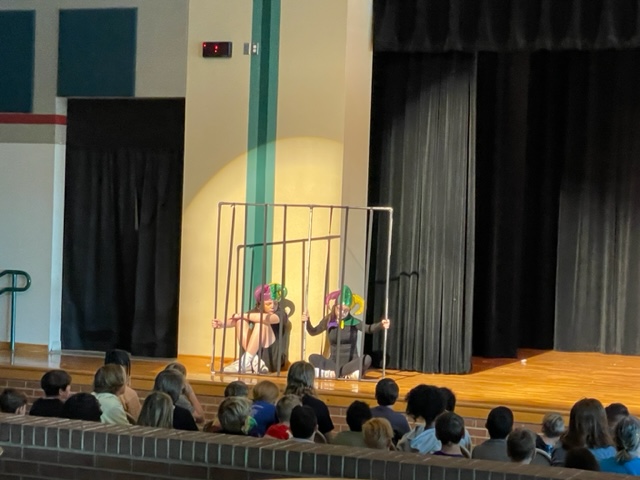 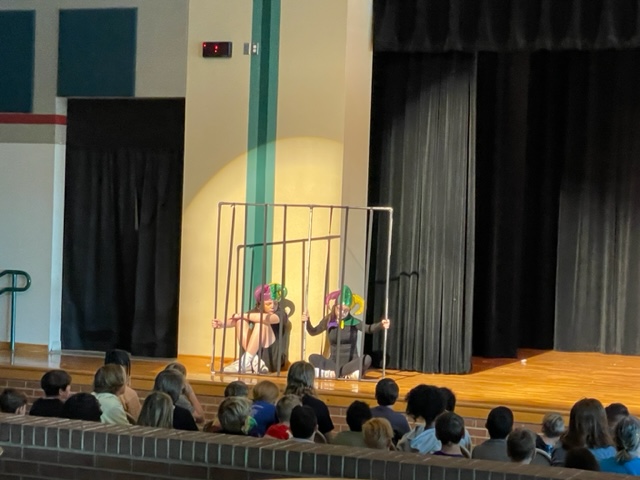 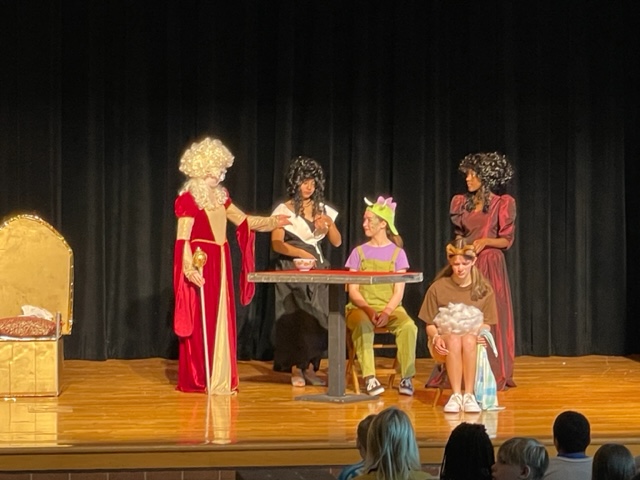 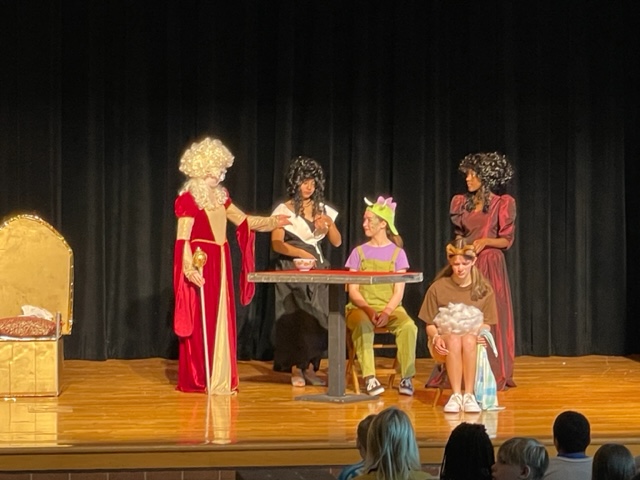 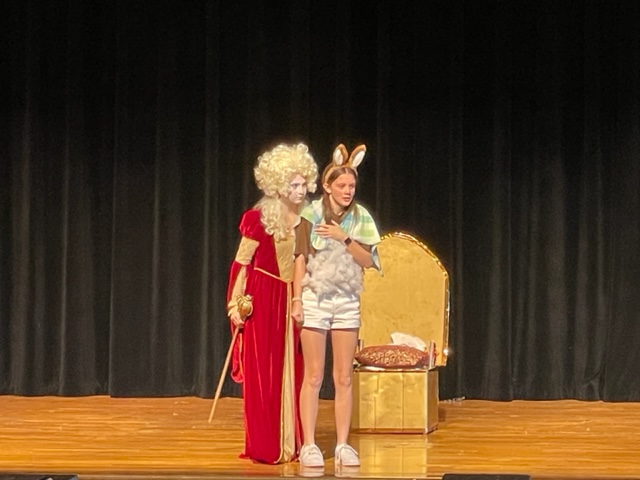 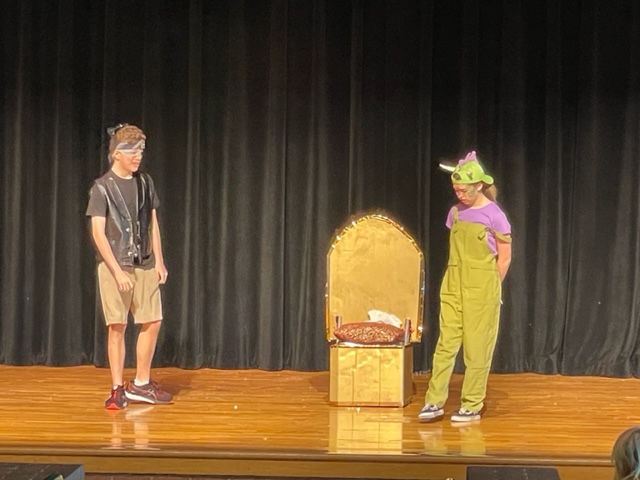 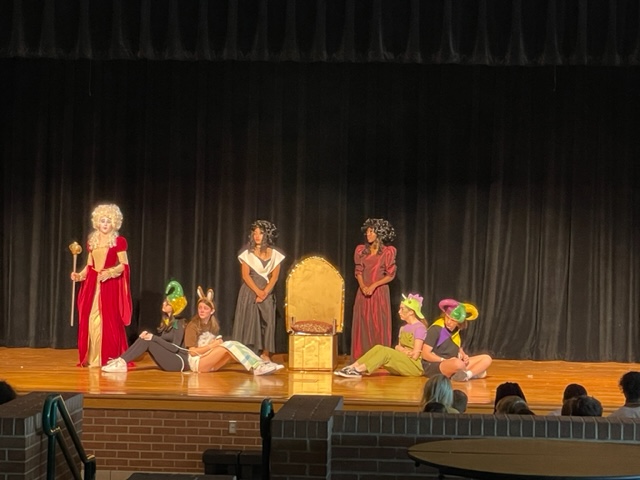 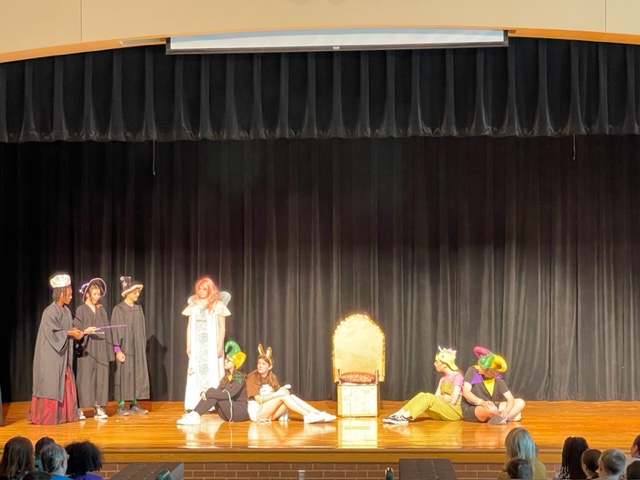 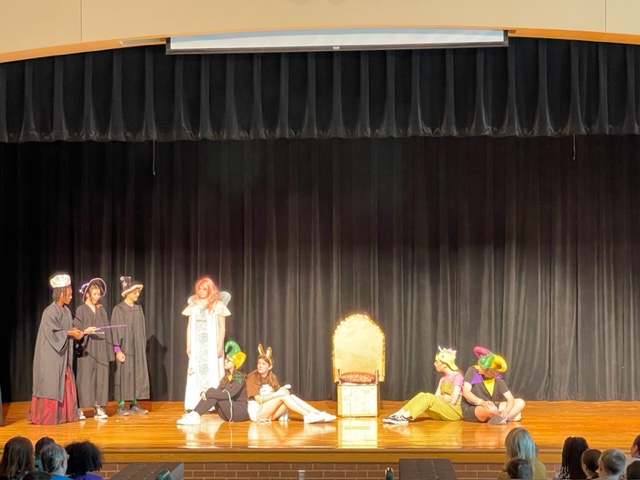 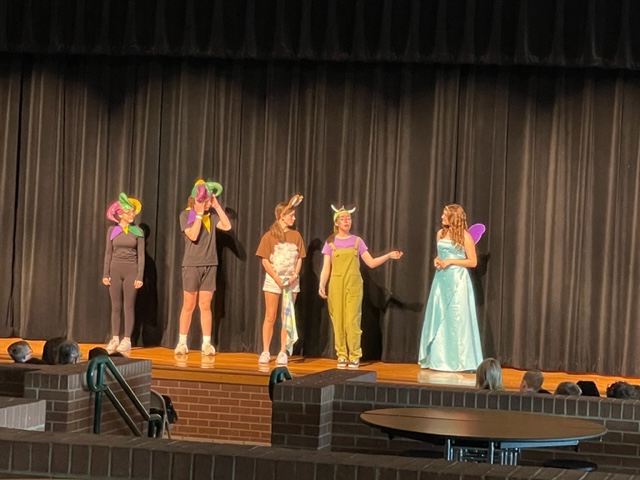 We had a lot of fun touring to the elementary schools!
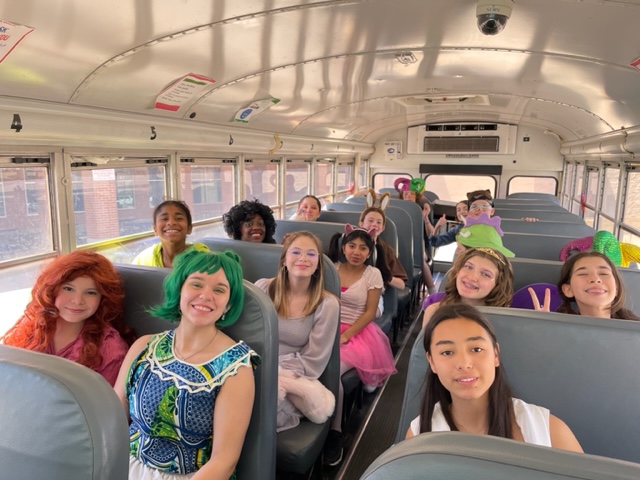 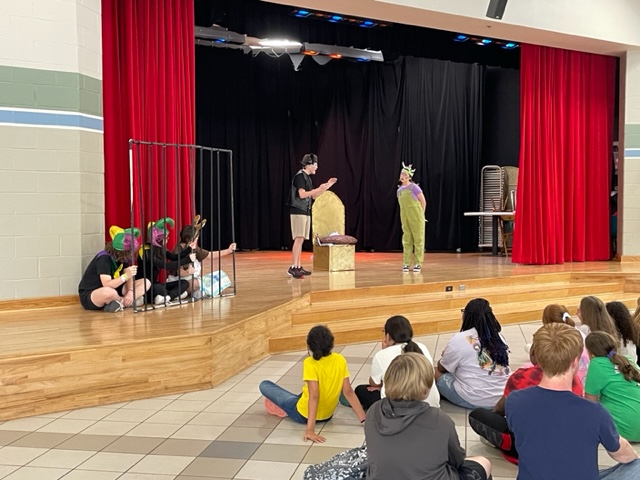 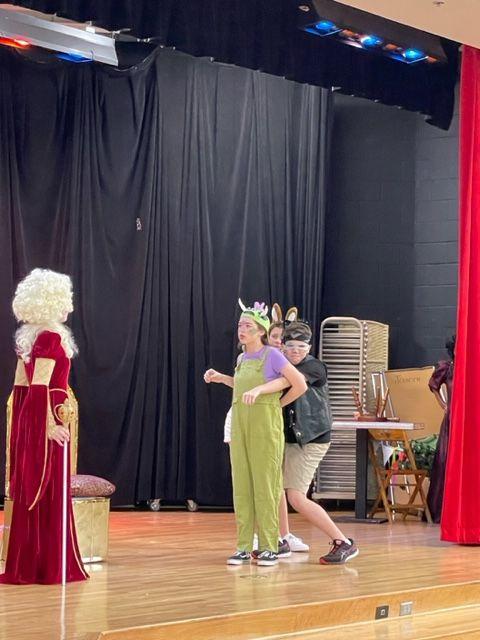 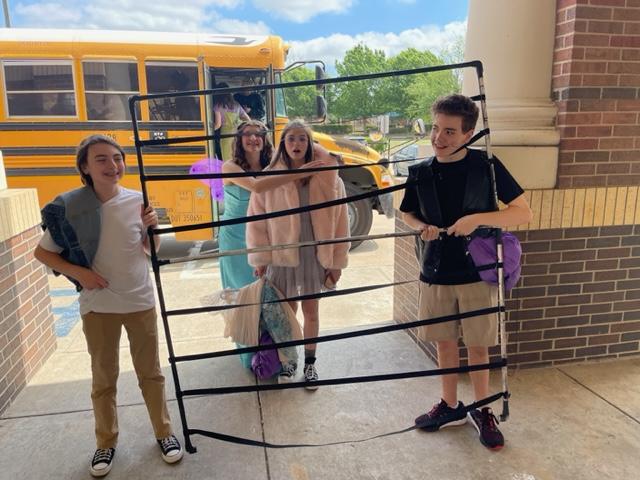 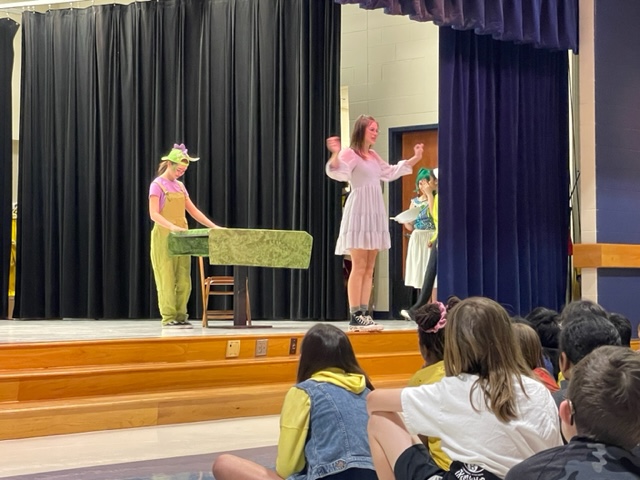 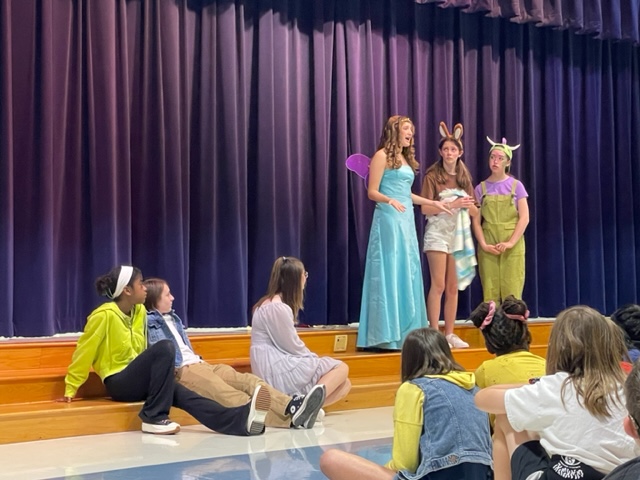 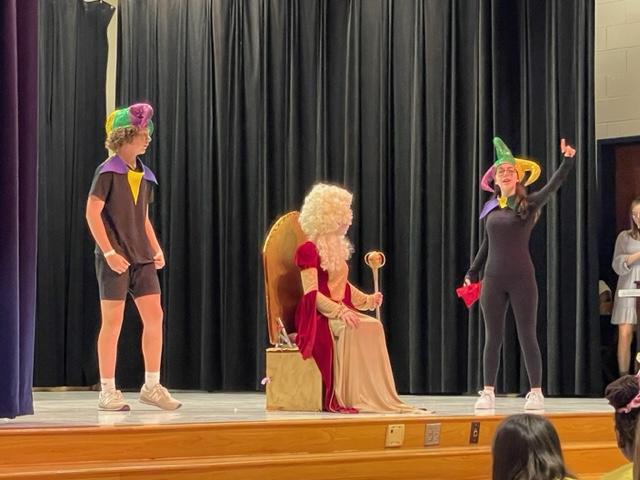 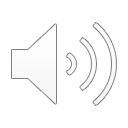 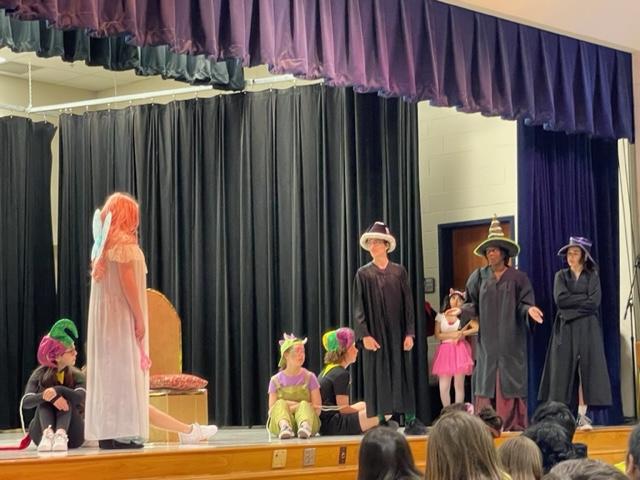 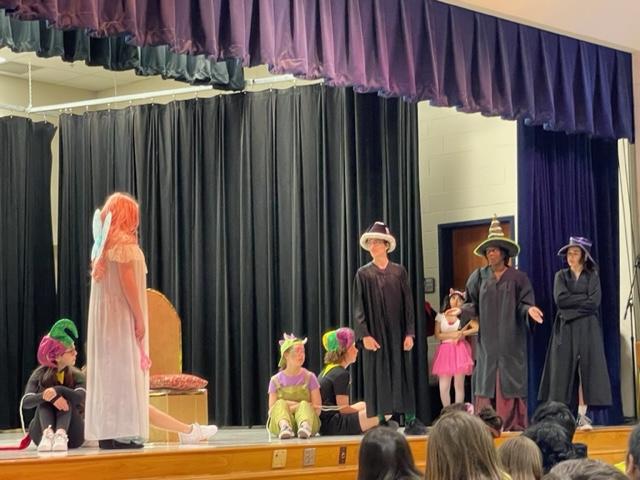 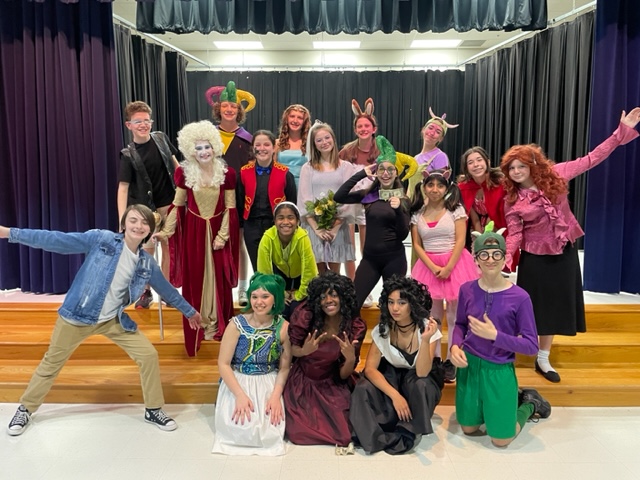 Backstage FUN!
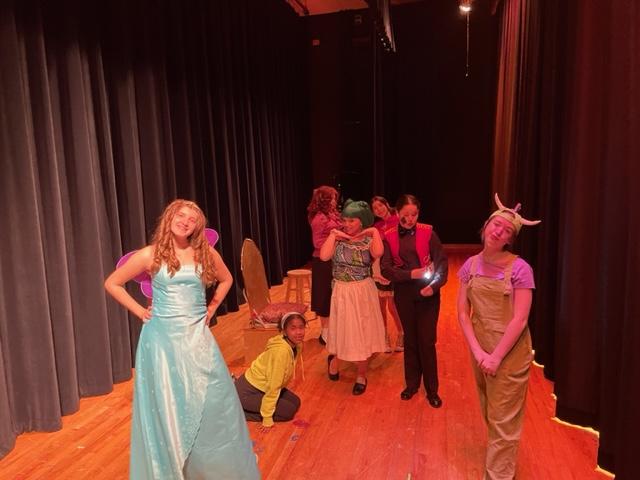 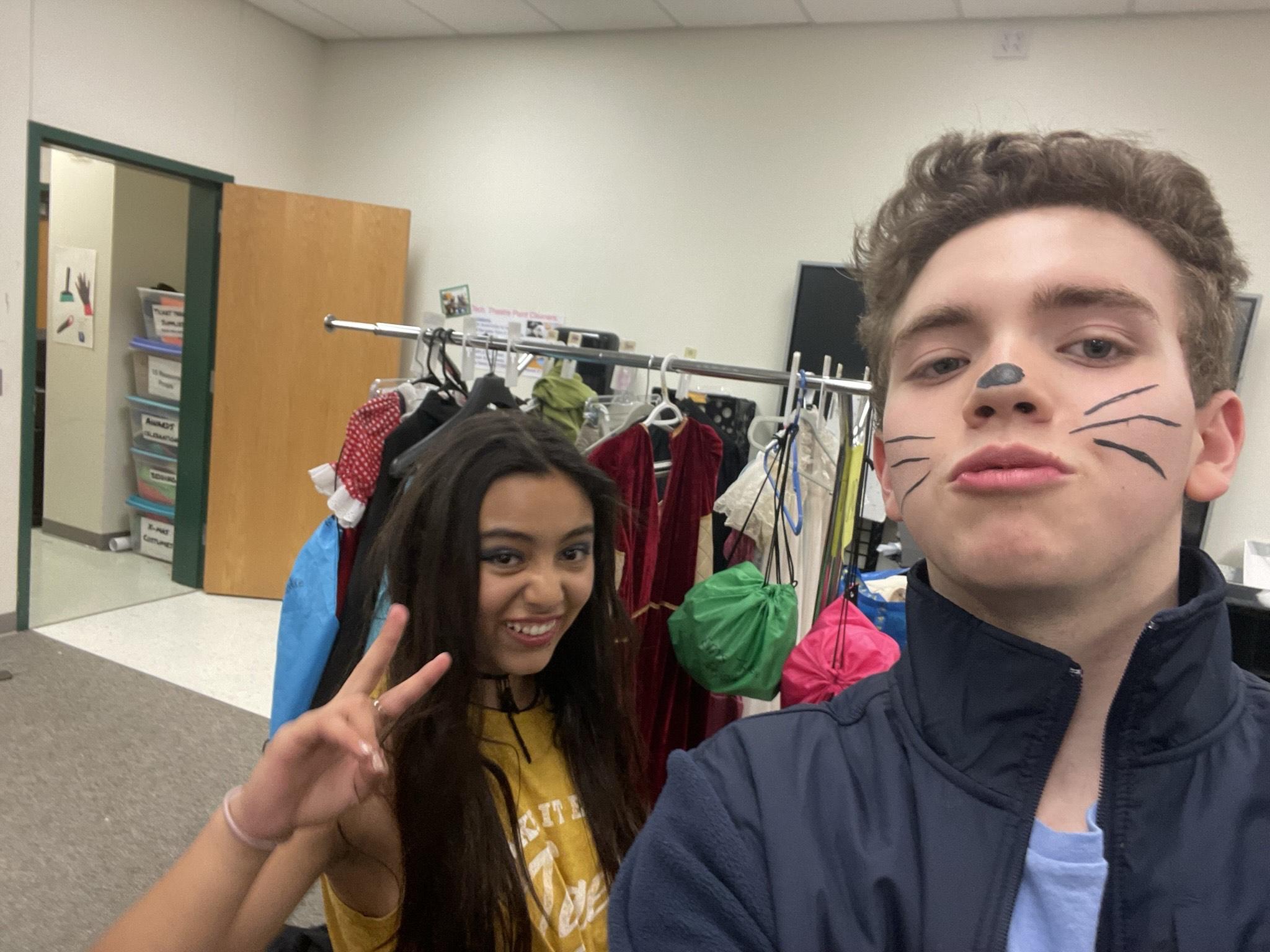 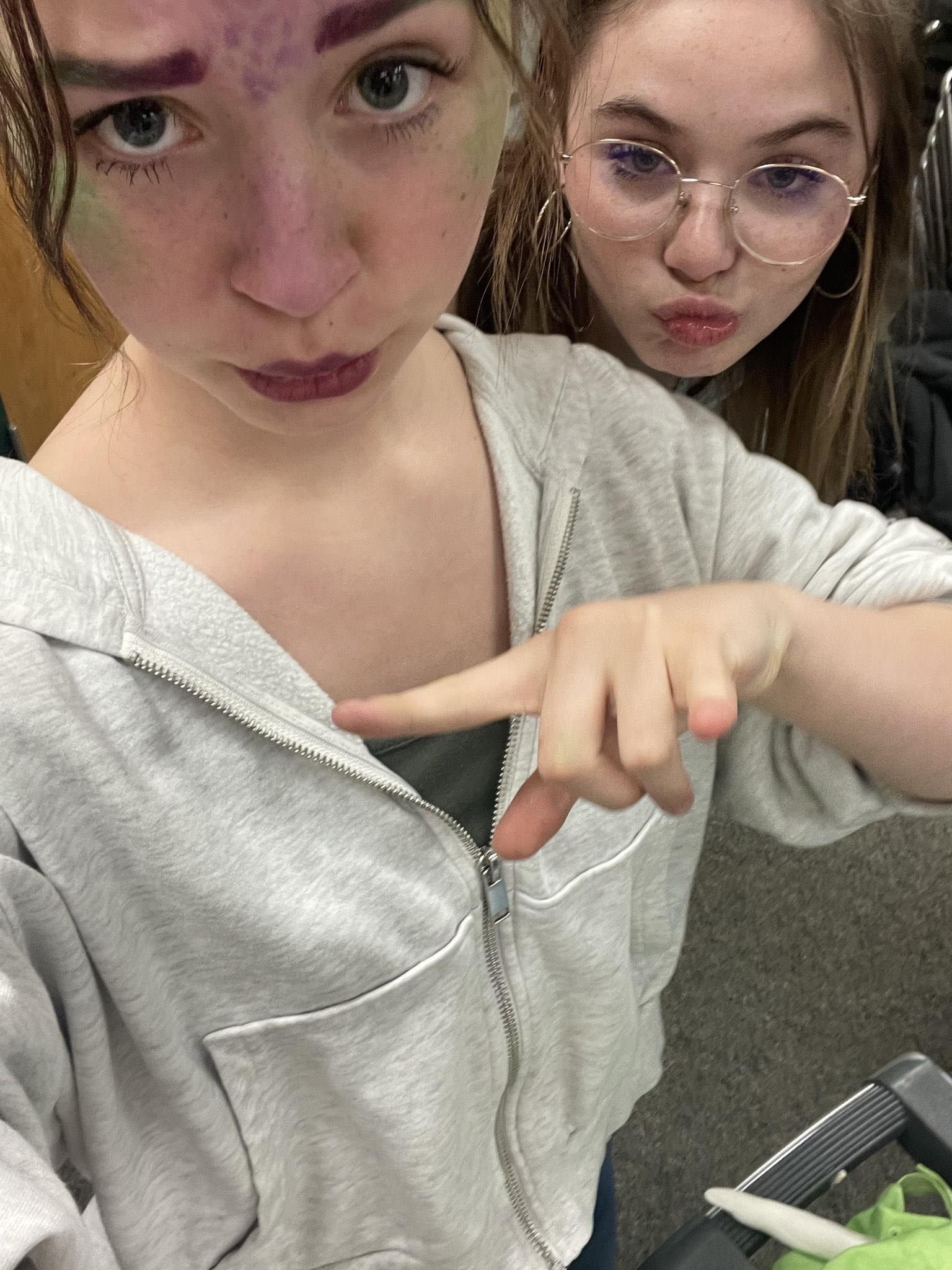 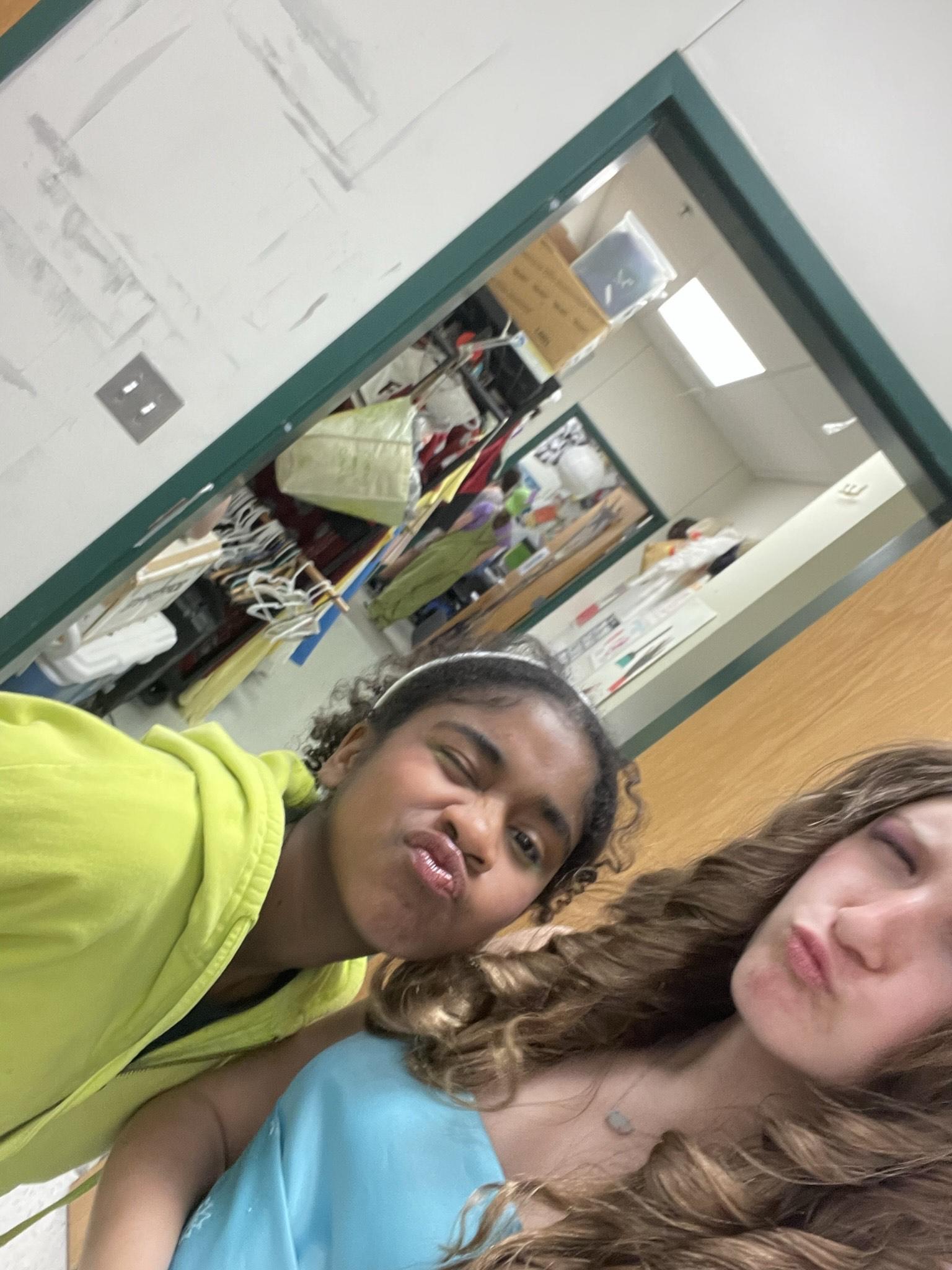 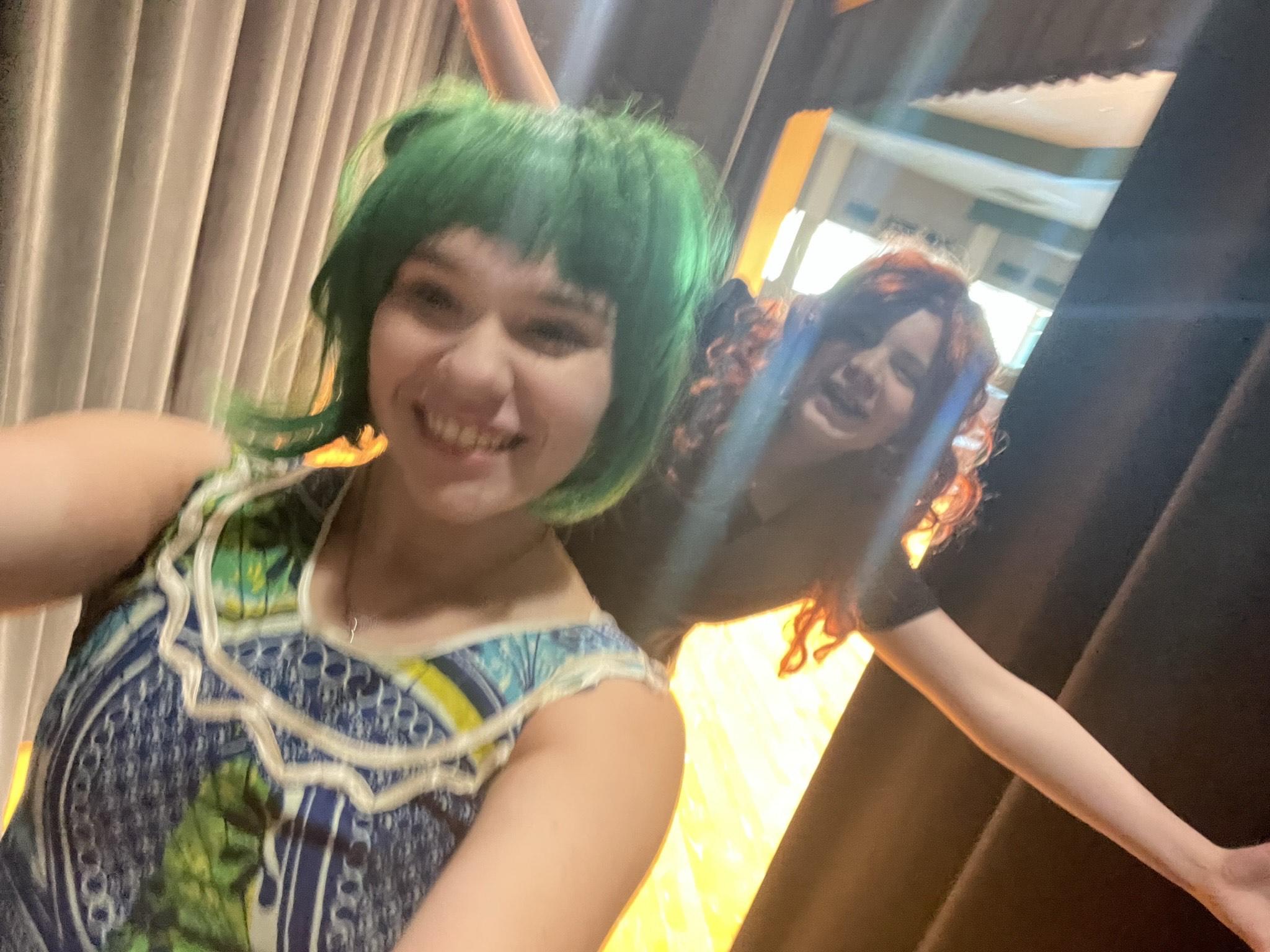 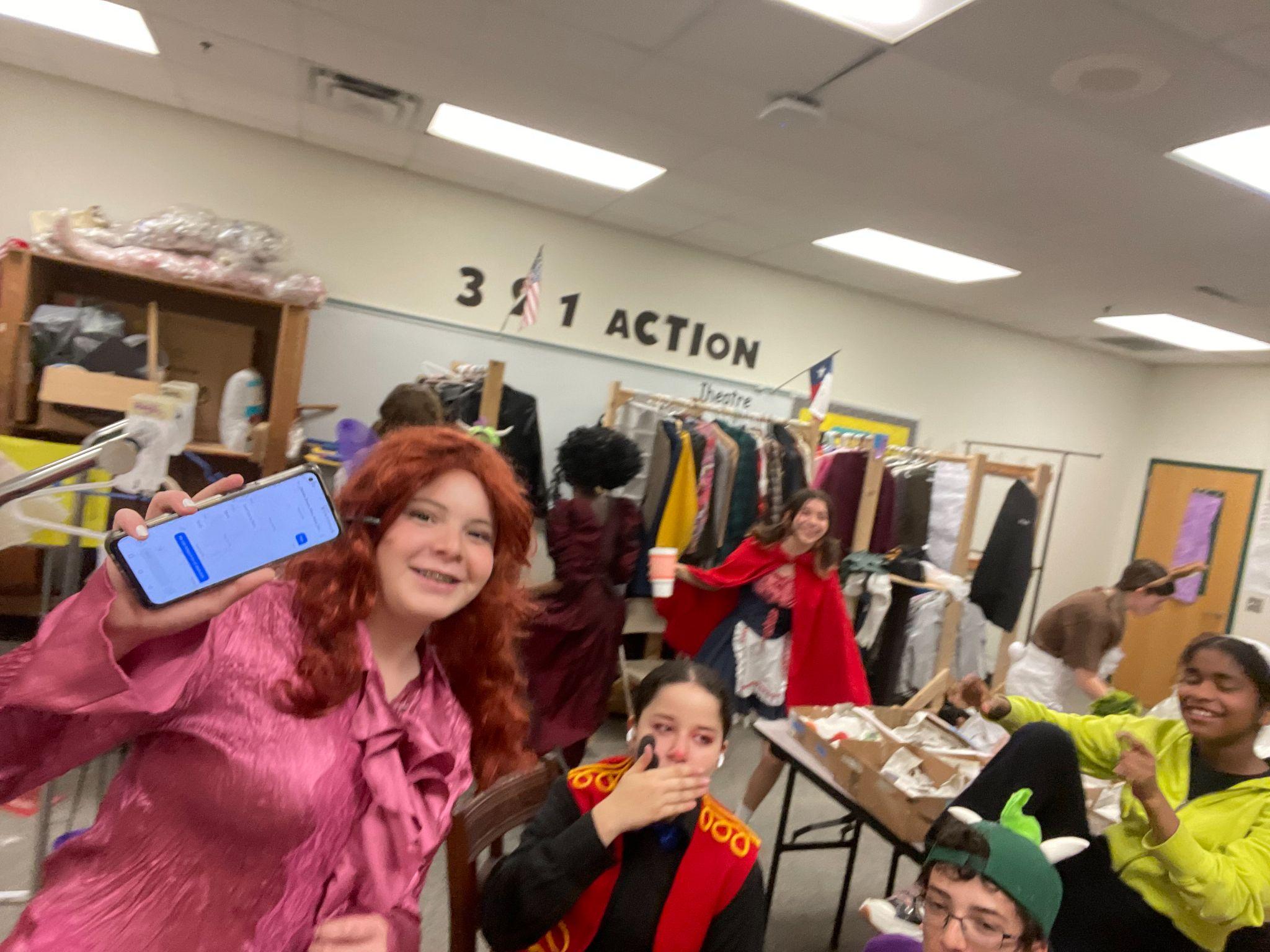 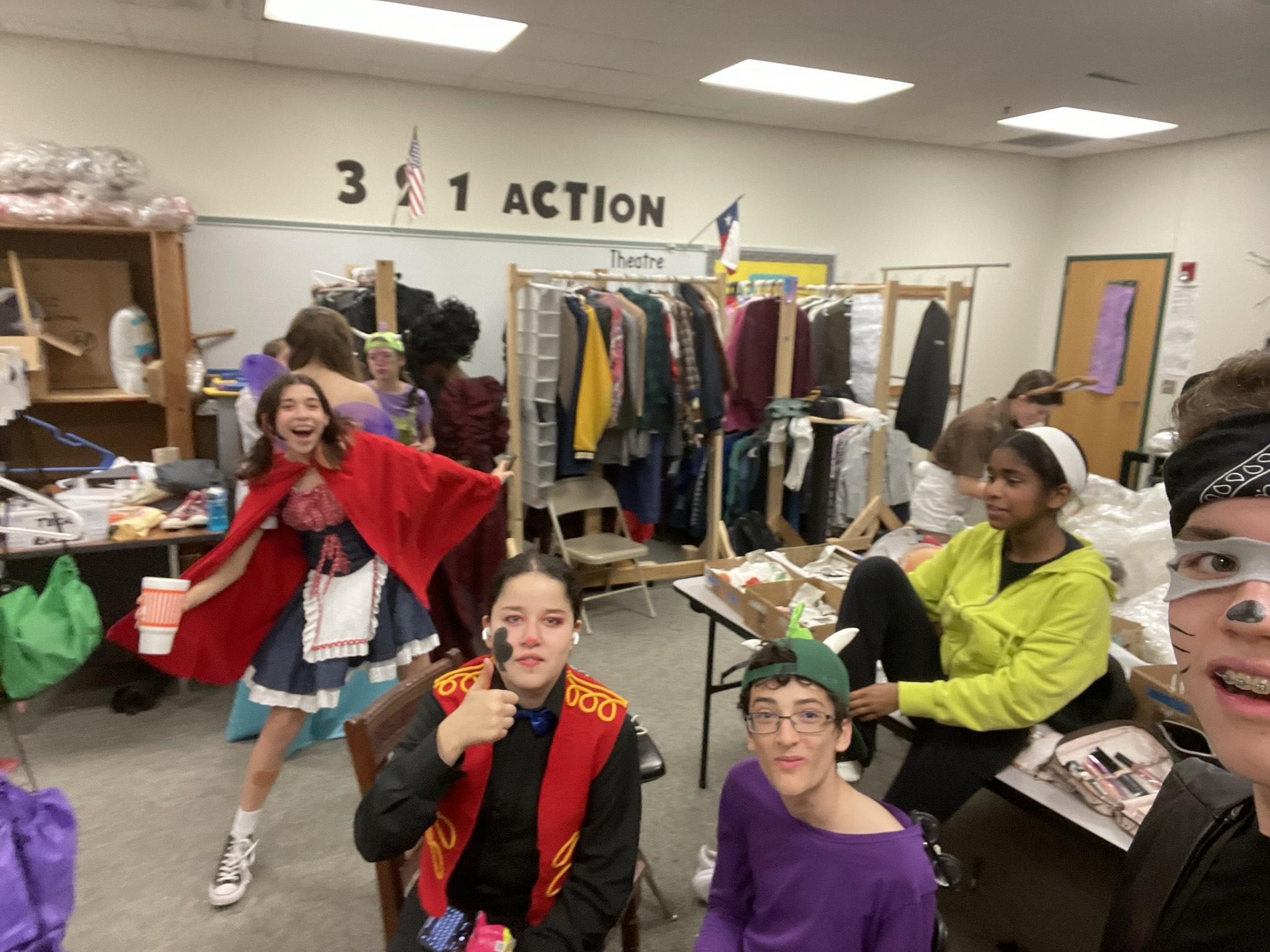 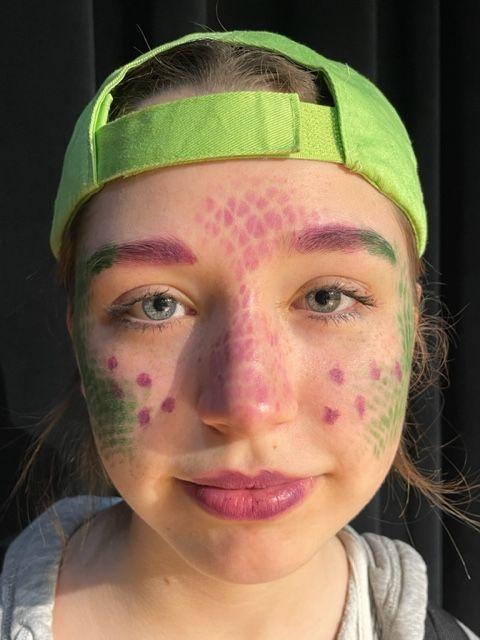 6TC SHOW!

This is Your Brain on Social Media
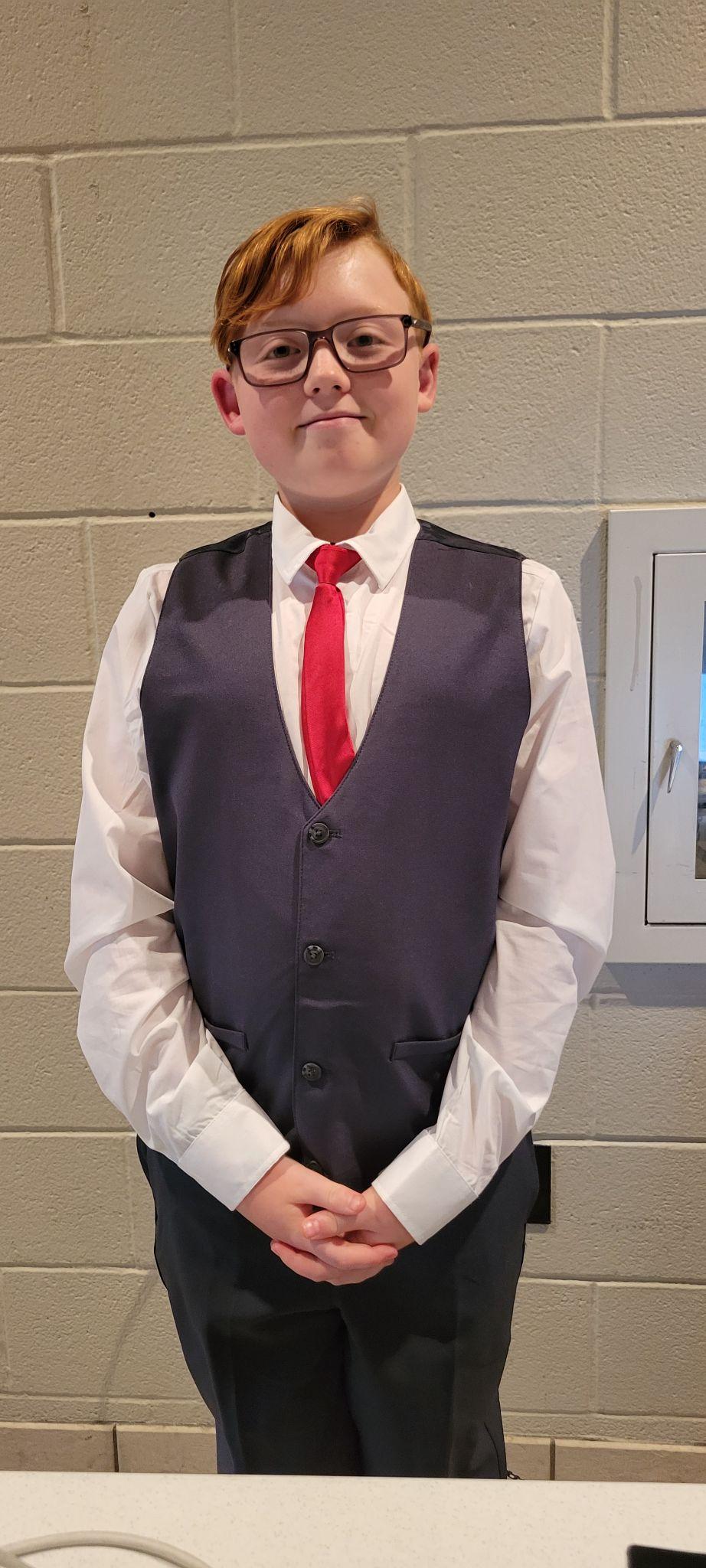 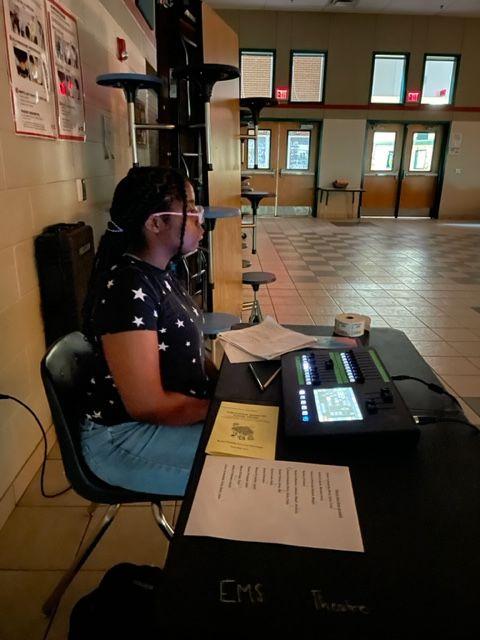 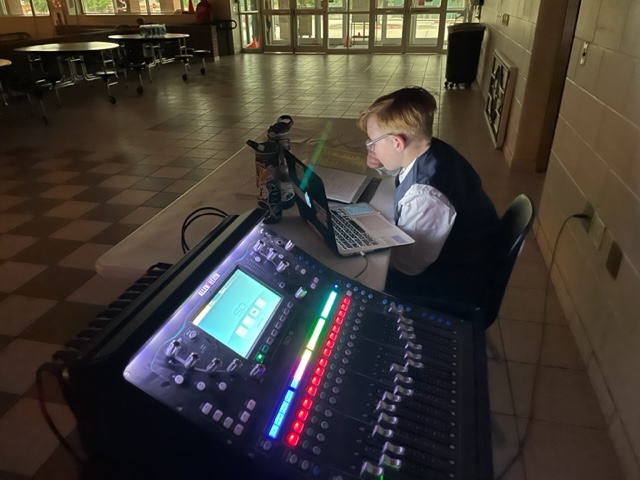 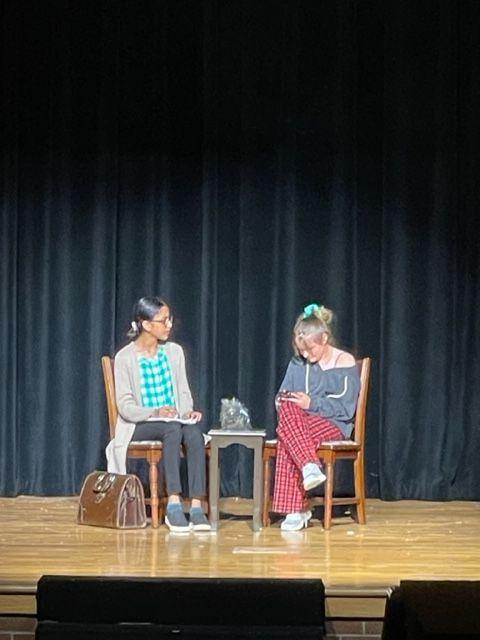 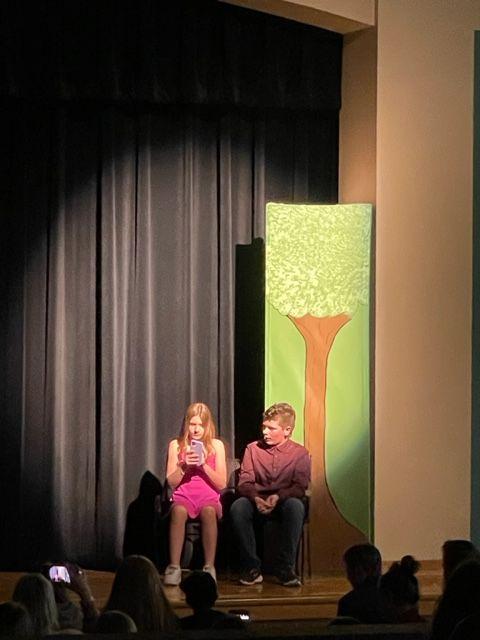 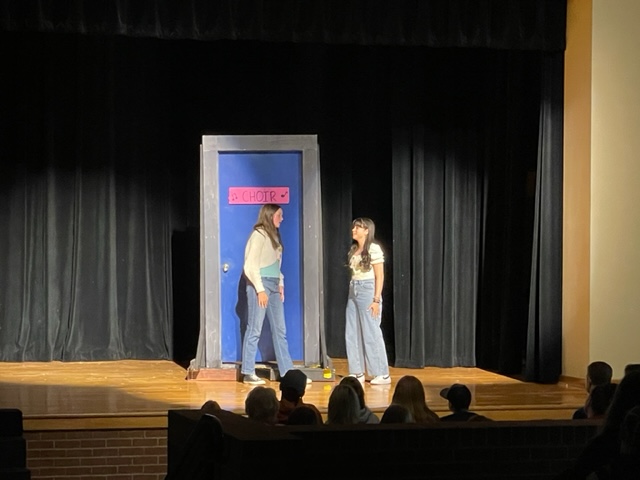 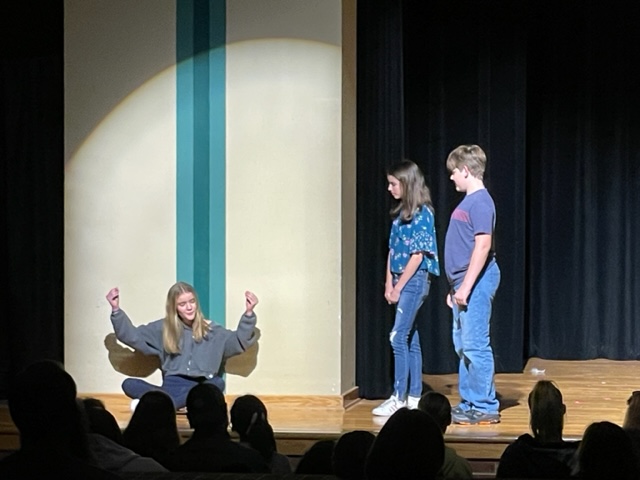 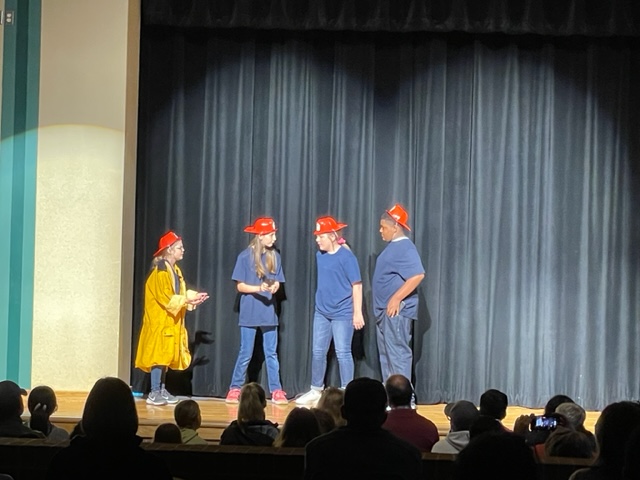 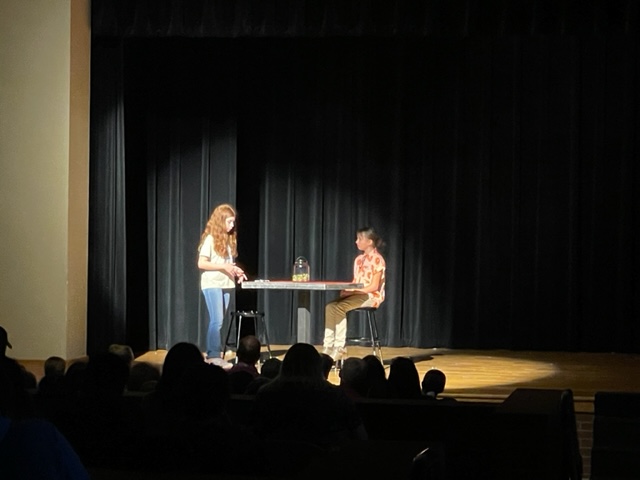 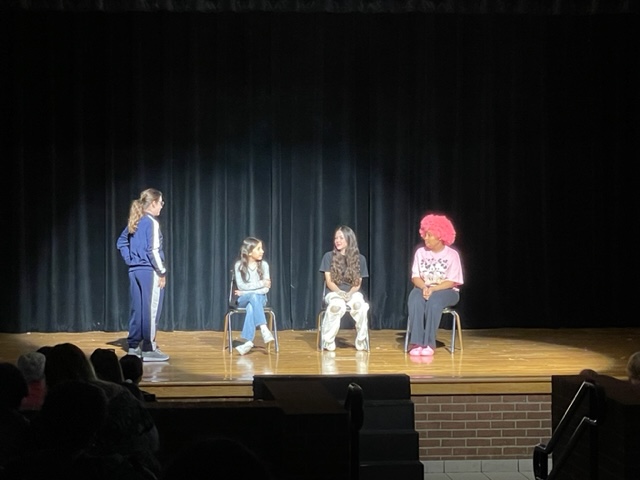 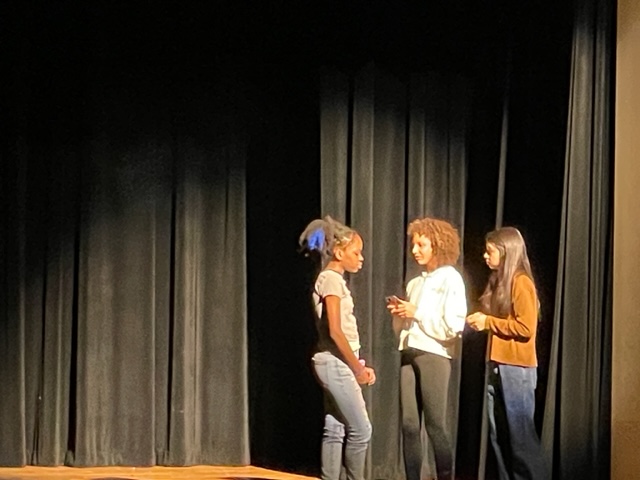 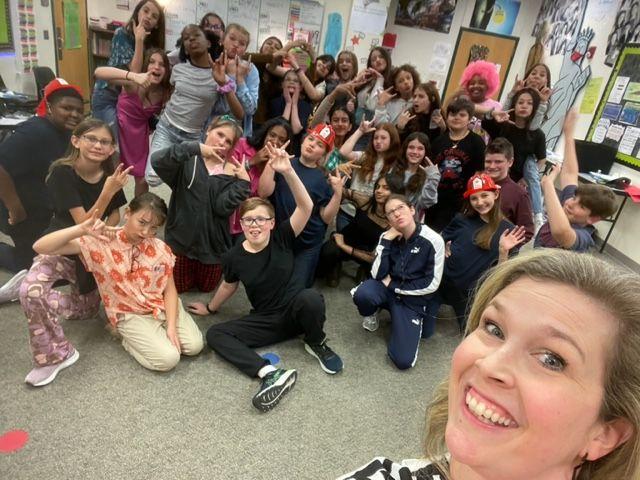 And this is what happens when Ebs asks for some help…
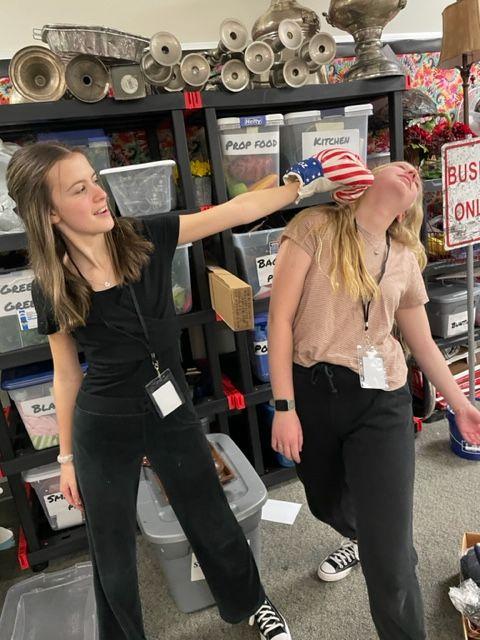 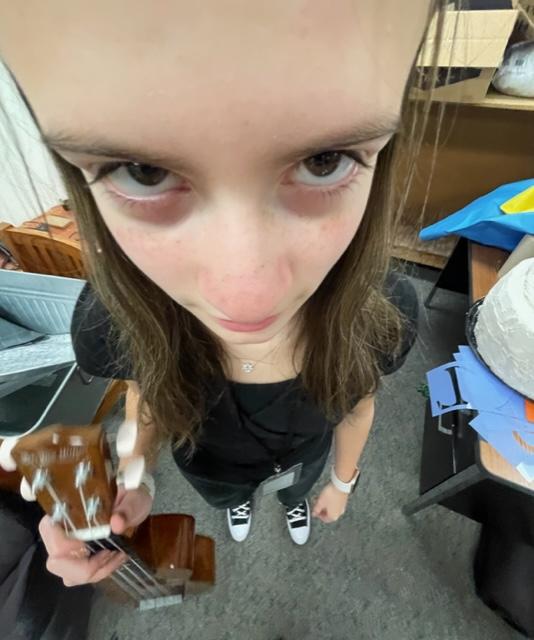 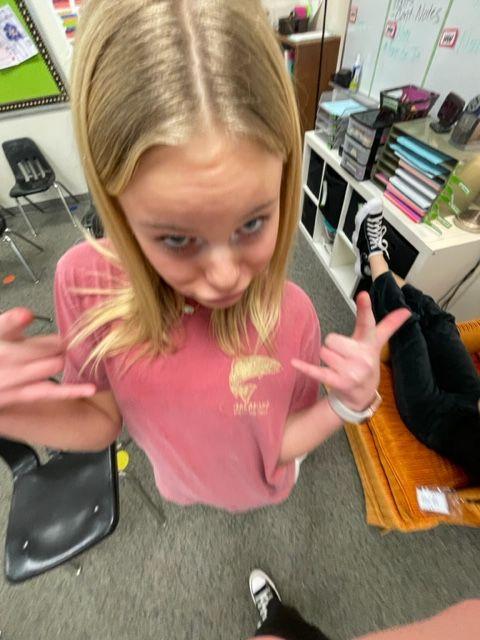 To the Advanced Theatre 8th Graders...
We will miss you as you move onto high school! Thank you for the impact you made on the department during your years here! The leadership you provided has made us better. 
Be brilliant on your high school stage!
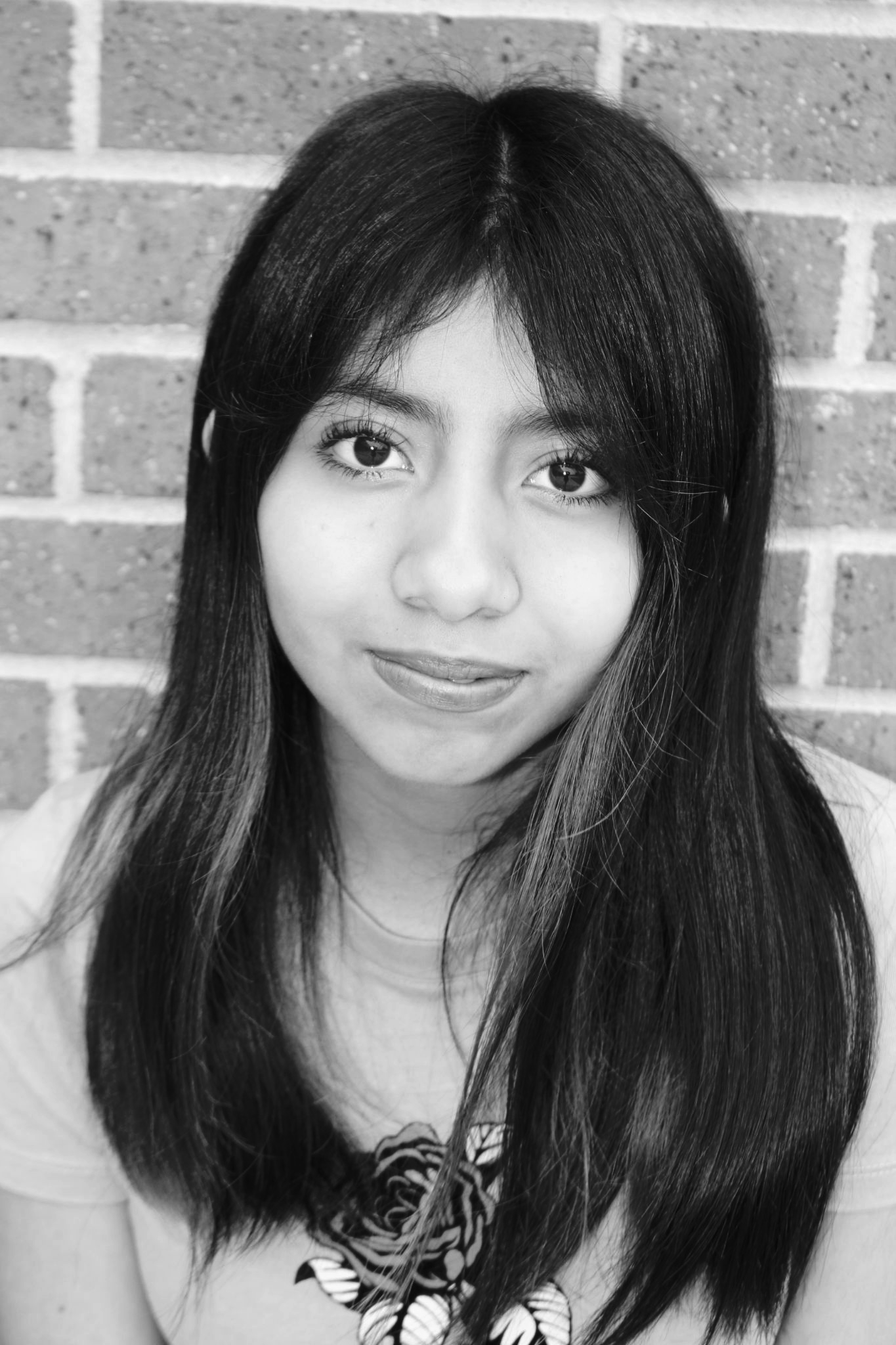 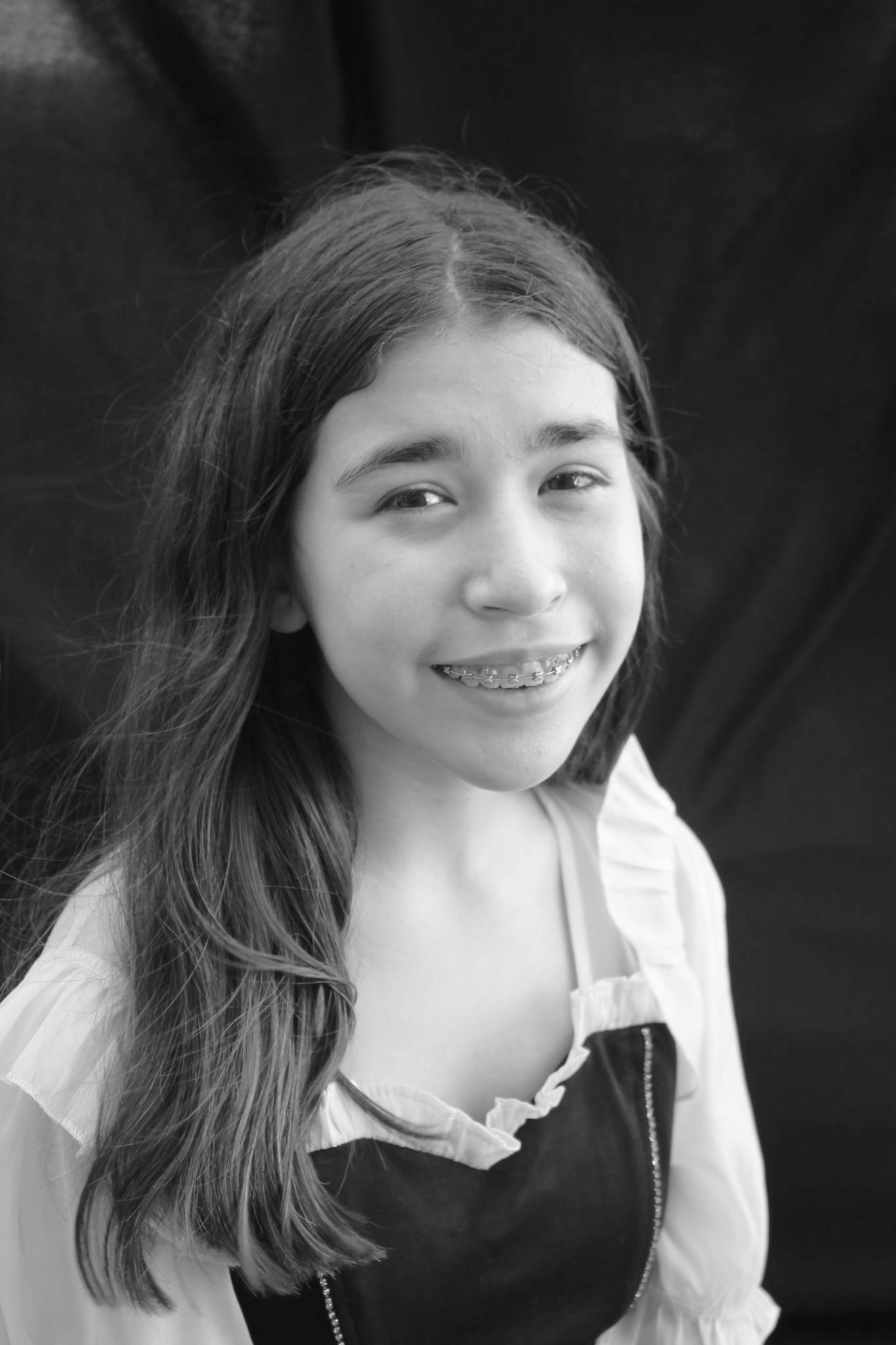 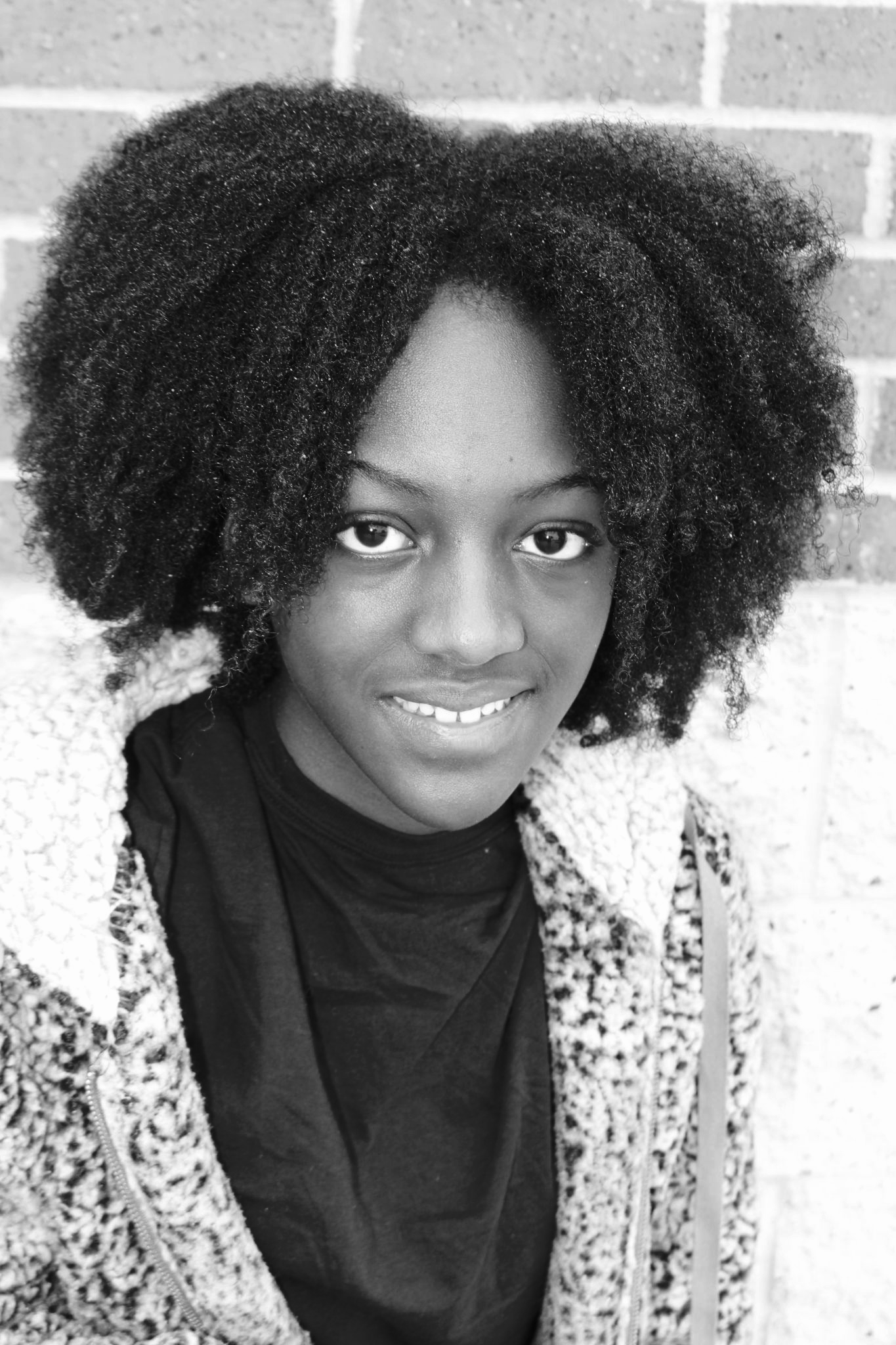 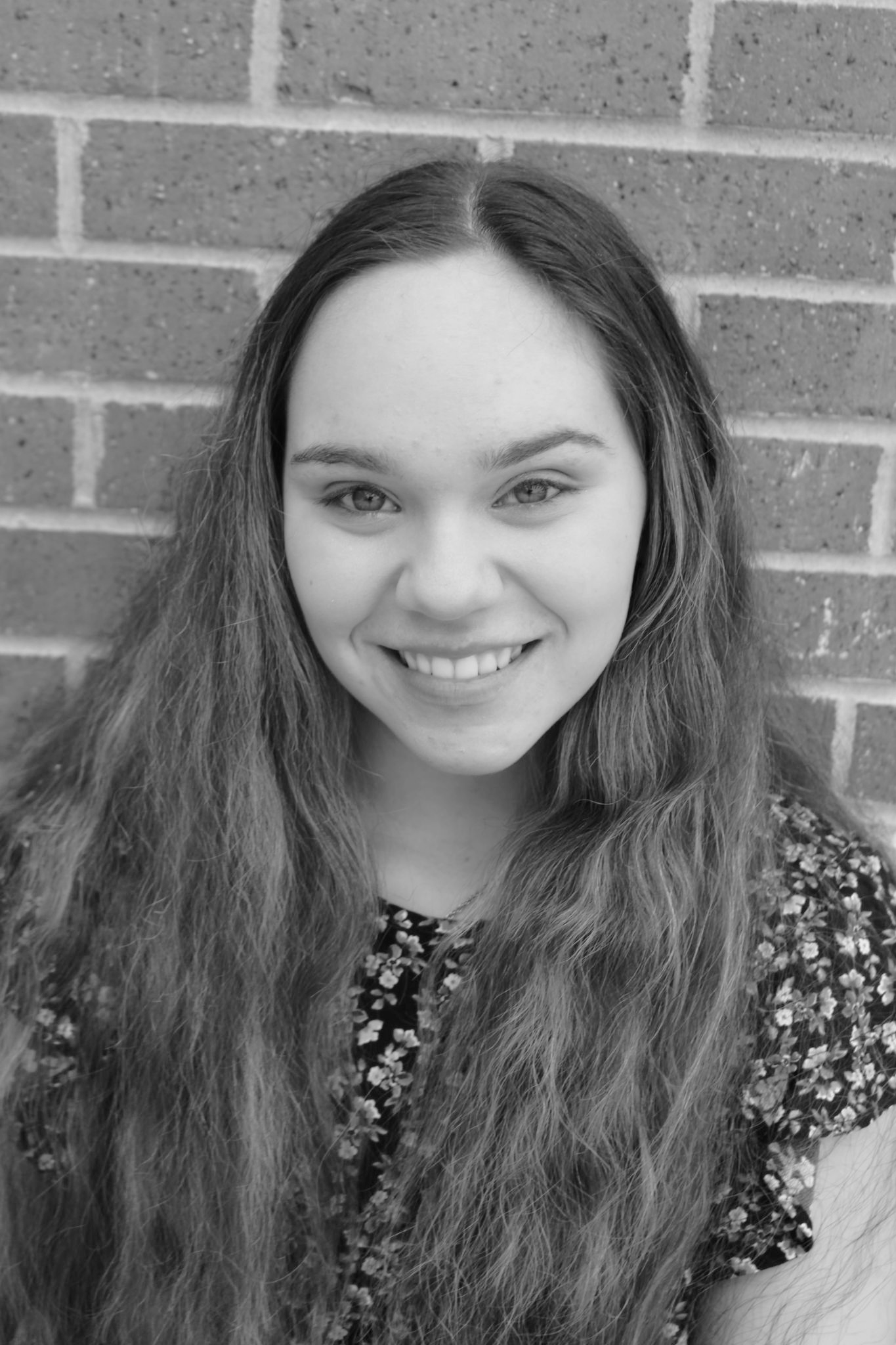 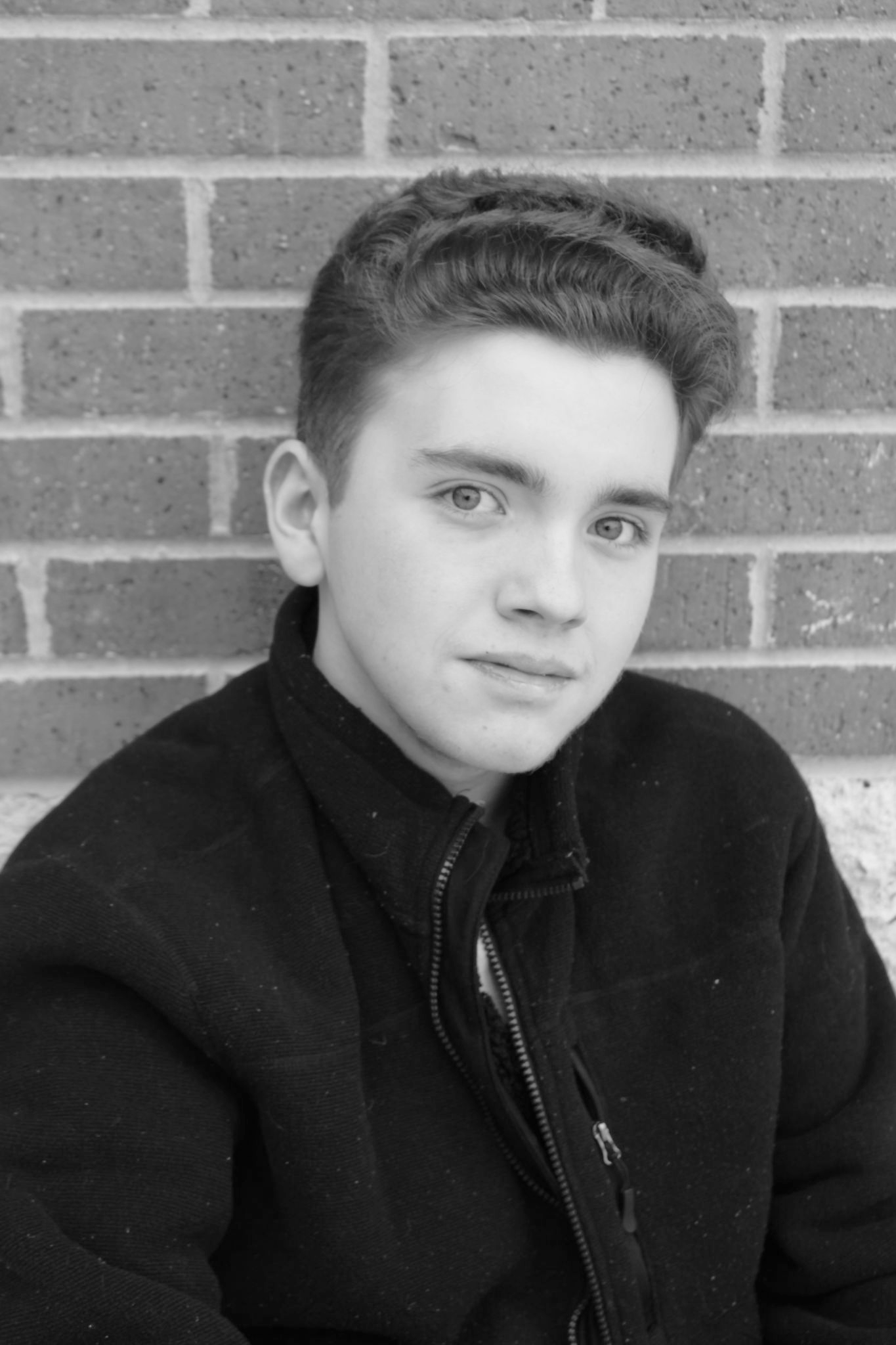 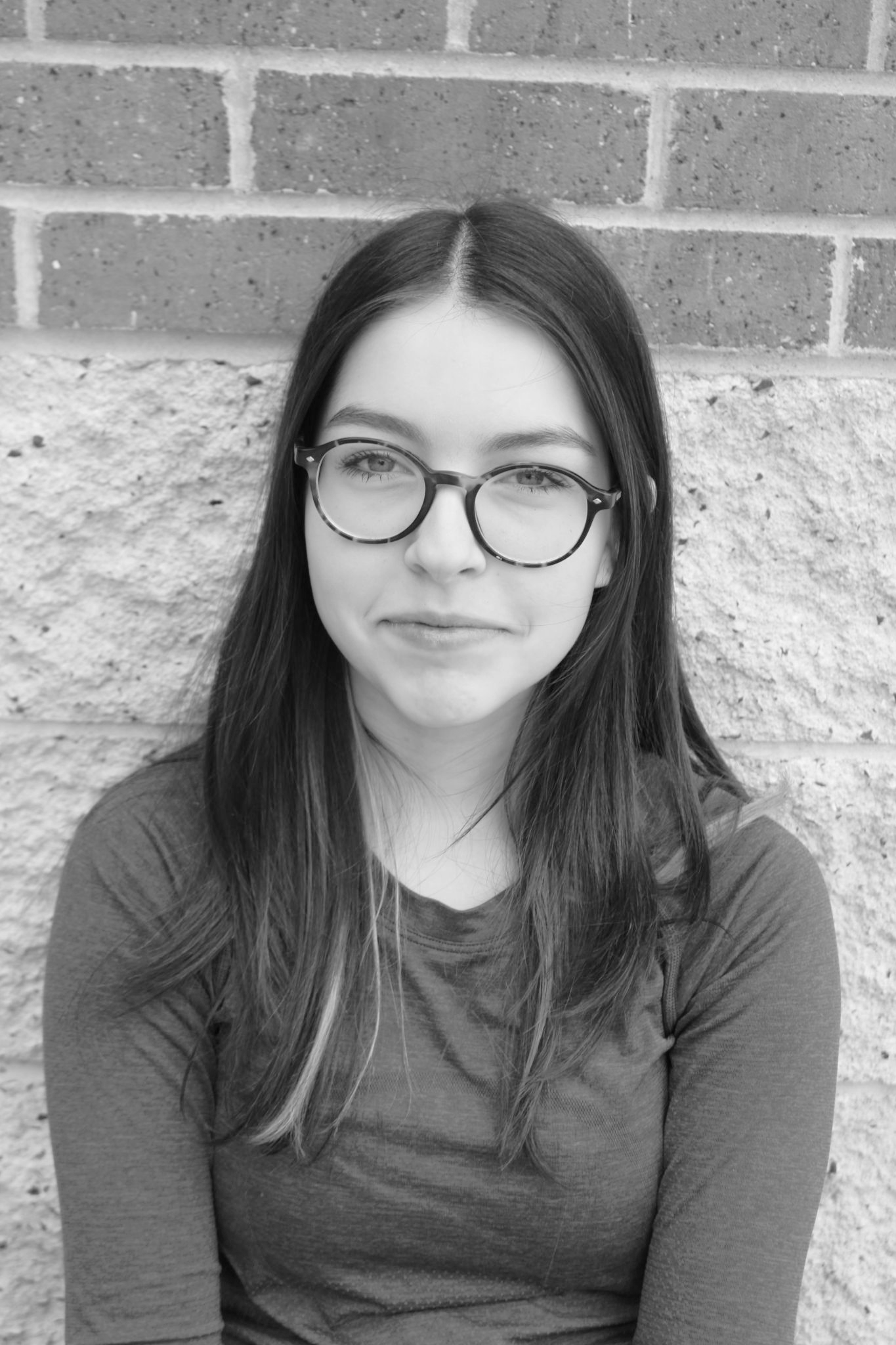 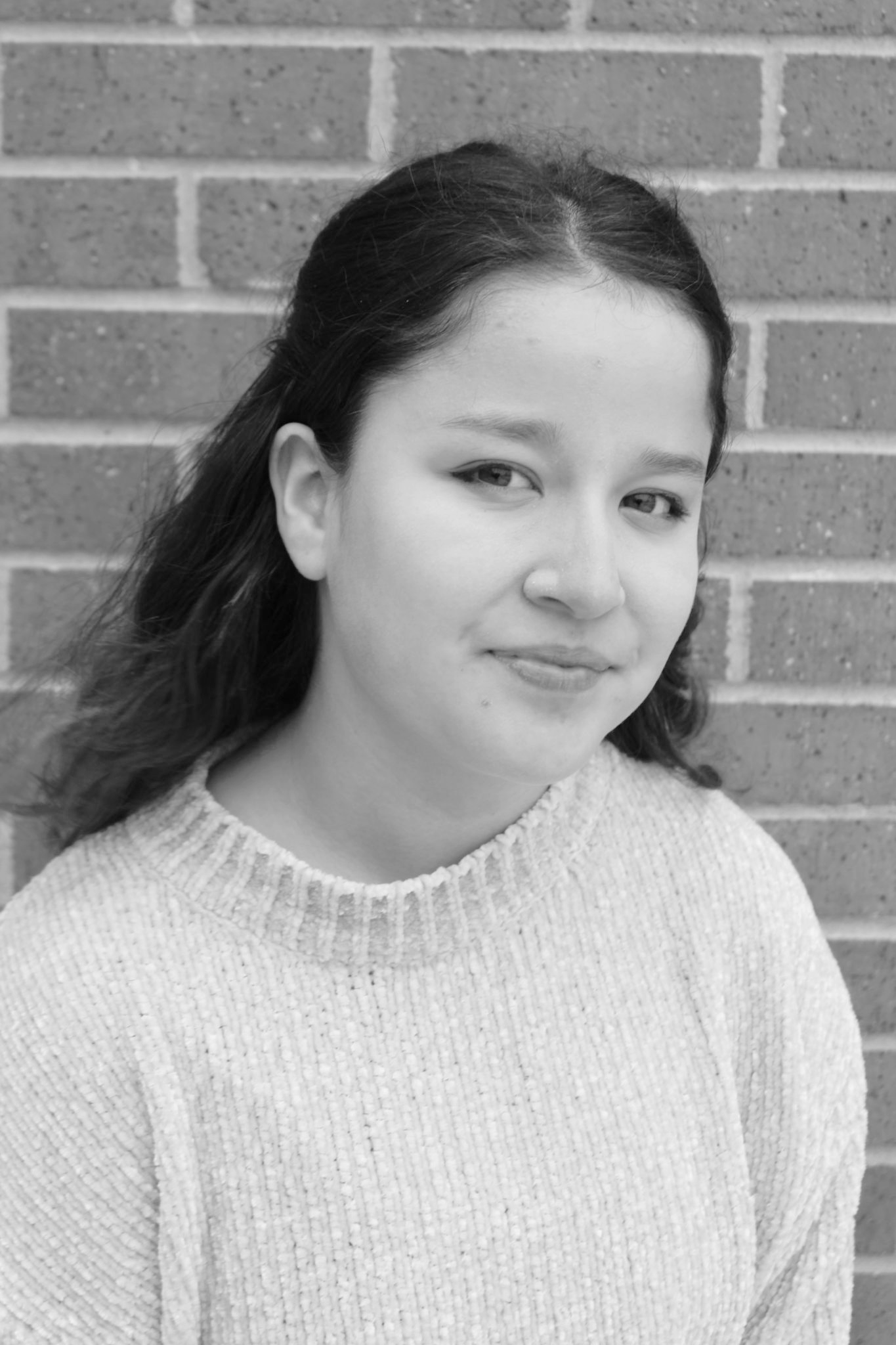 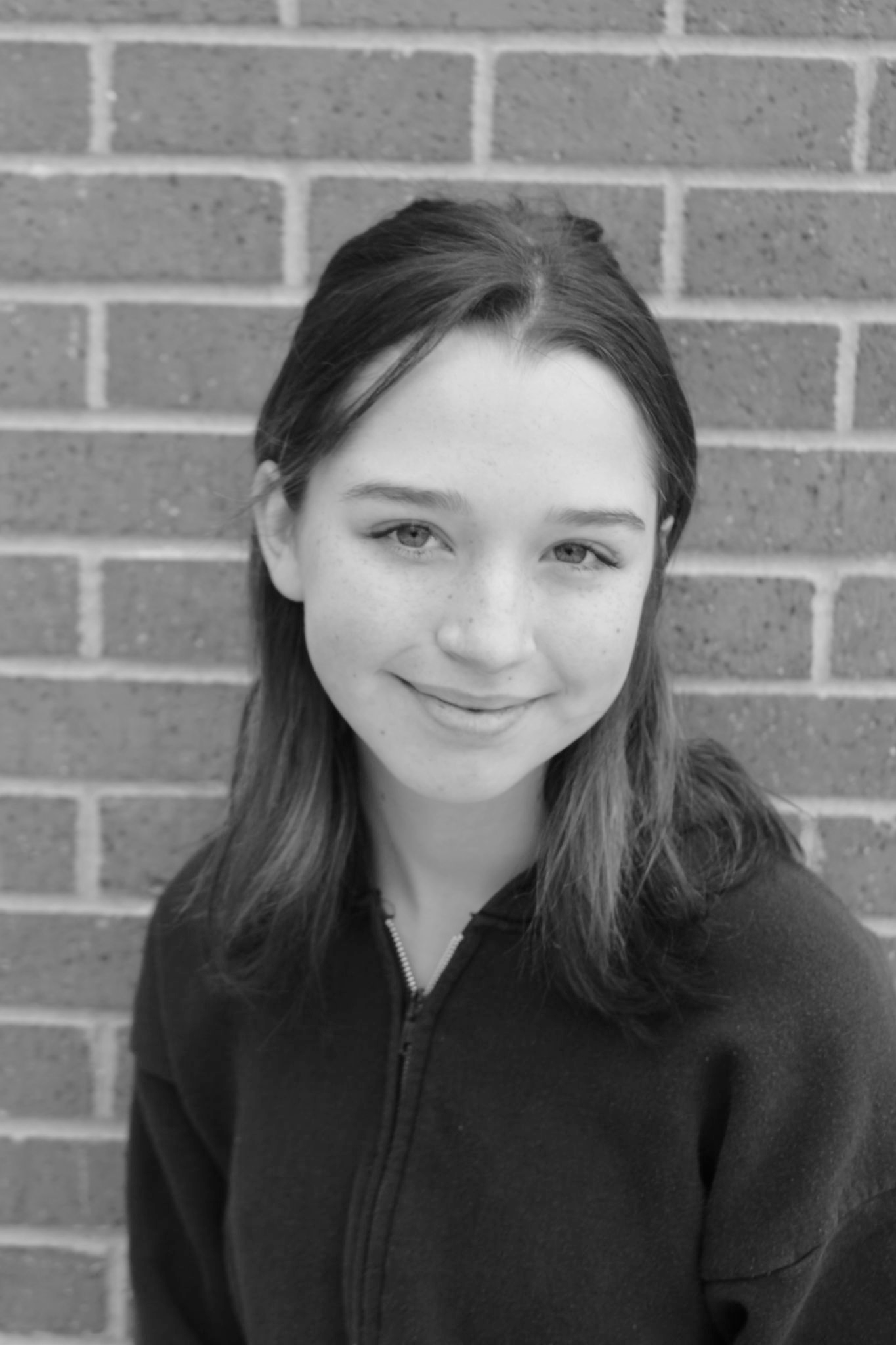 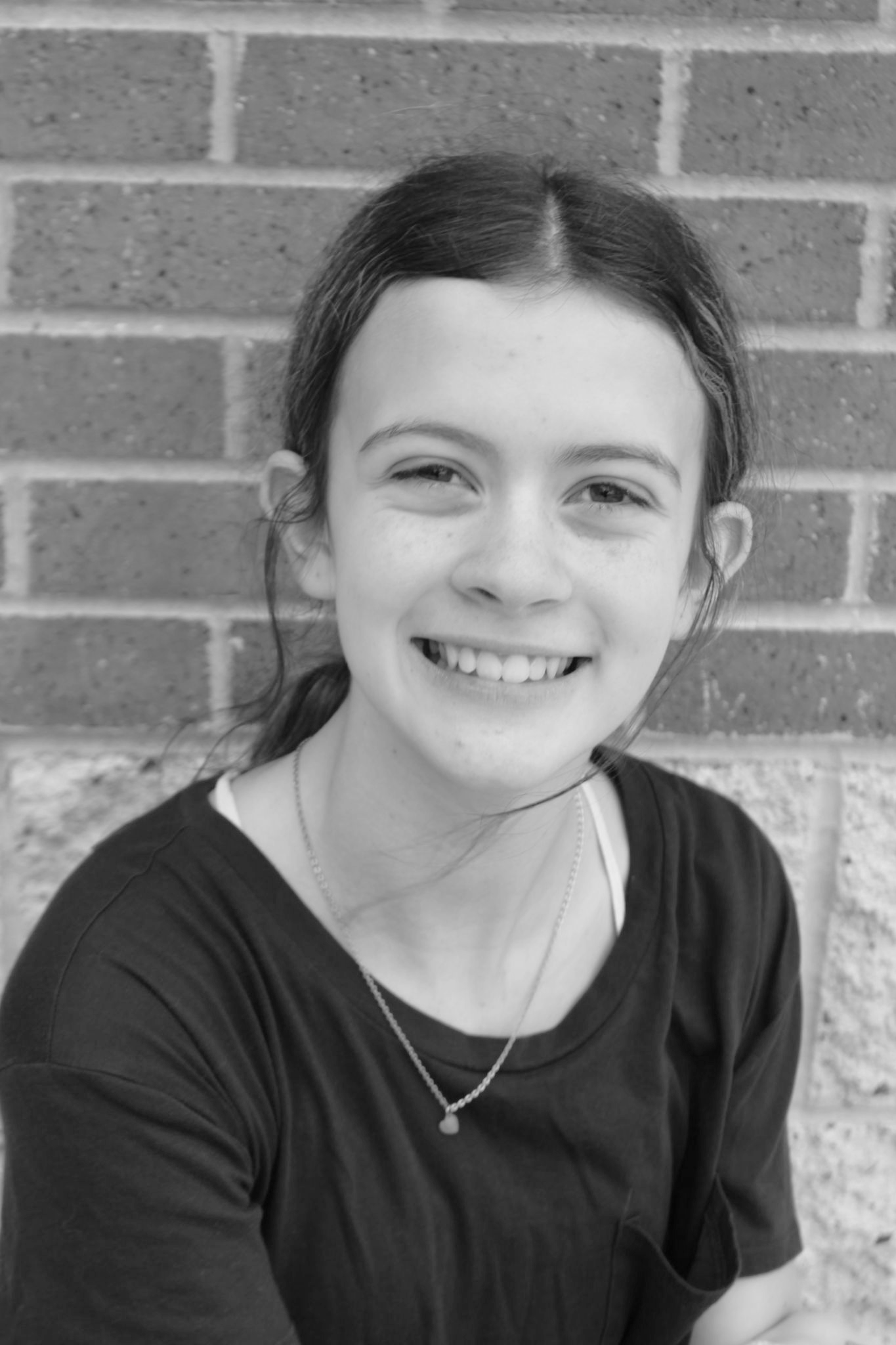 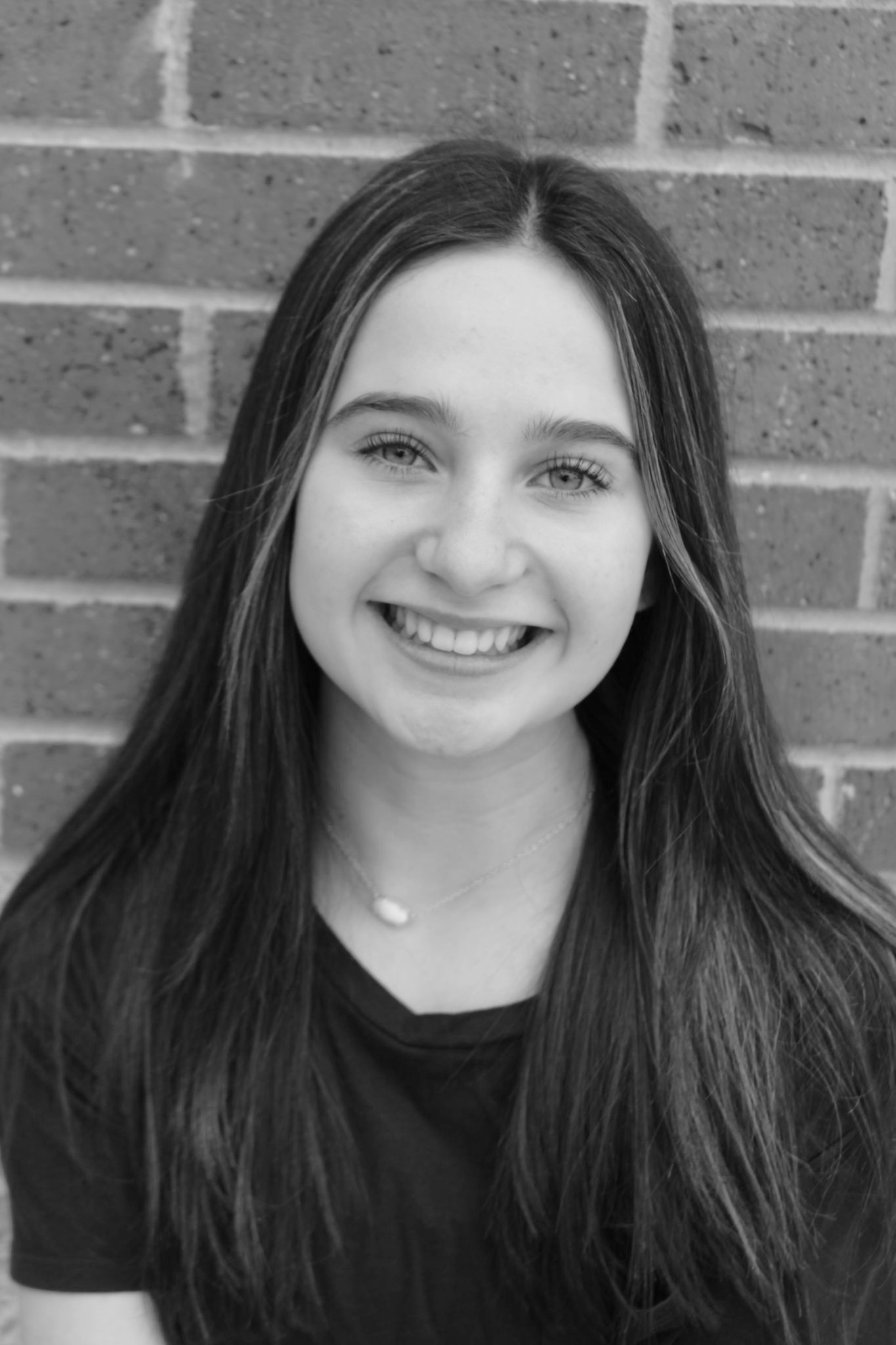 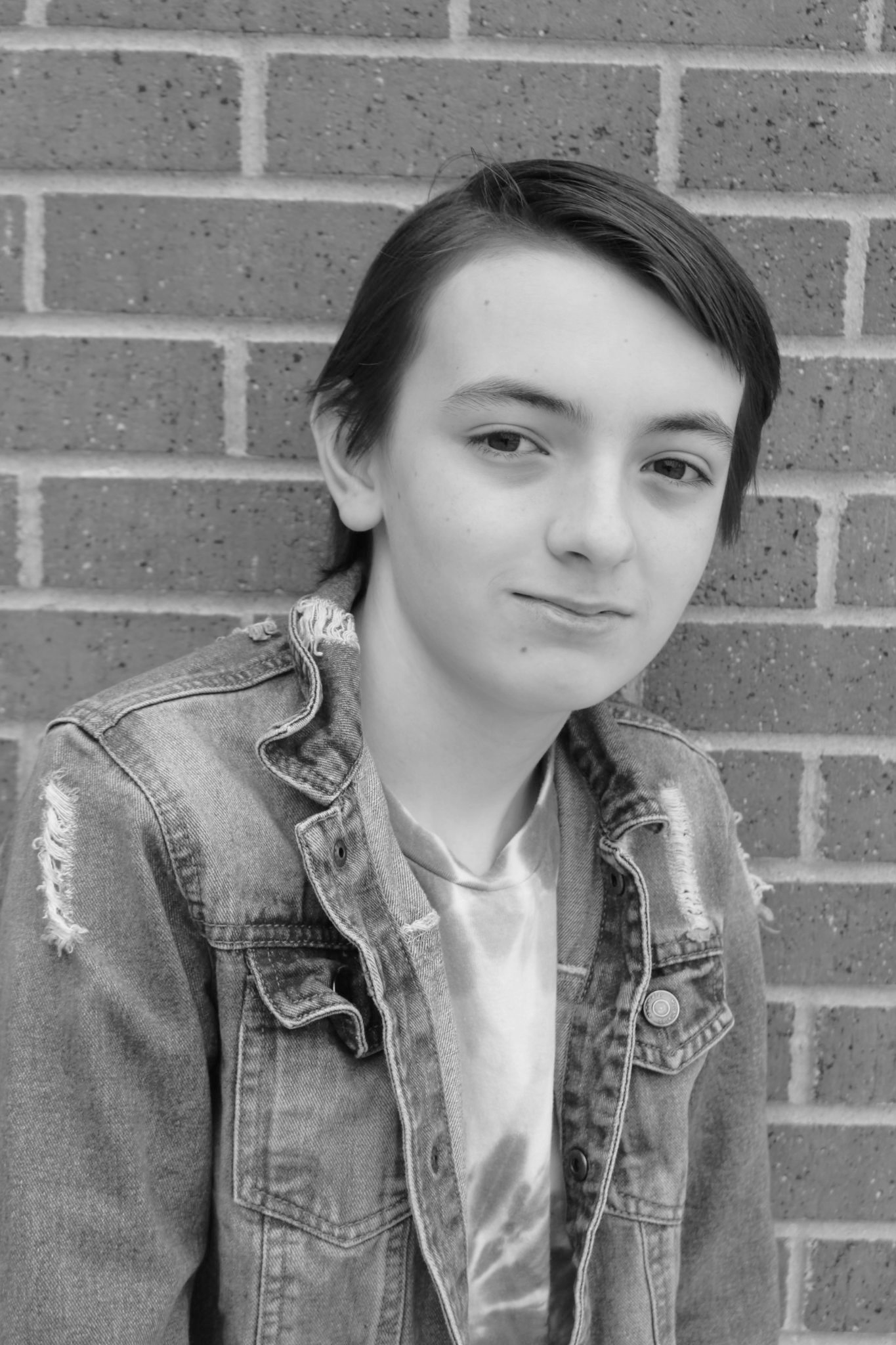 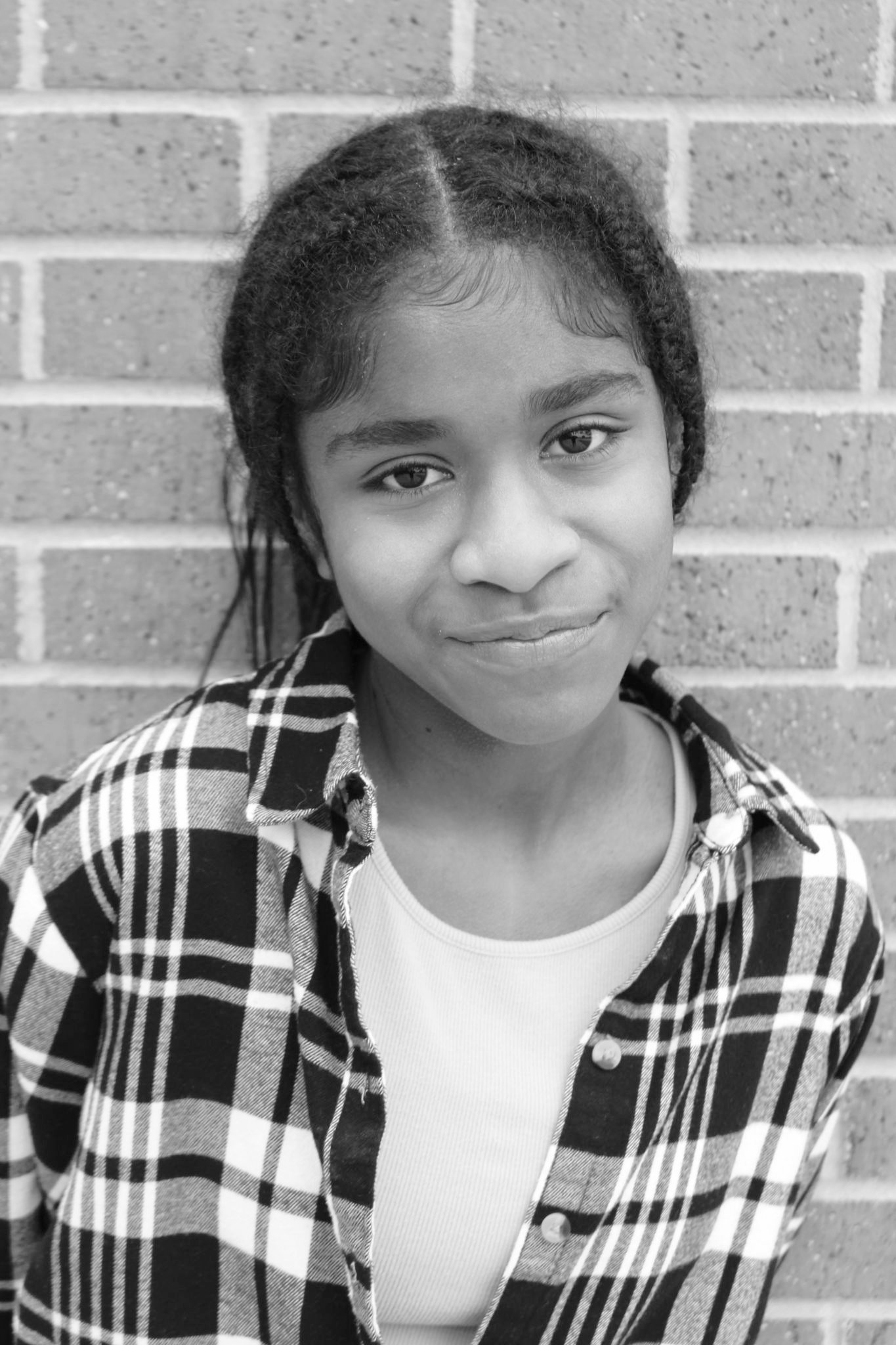 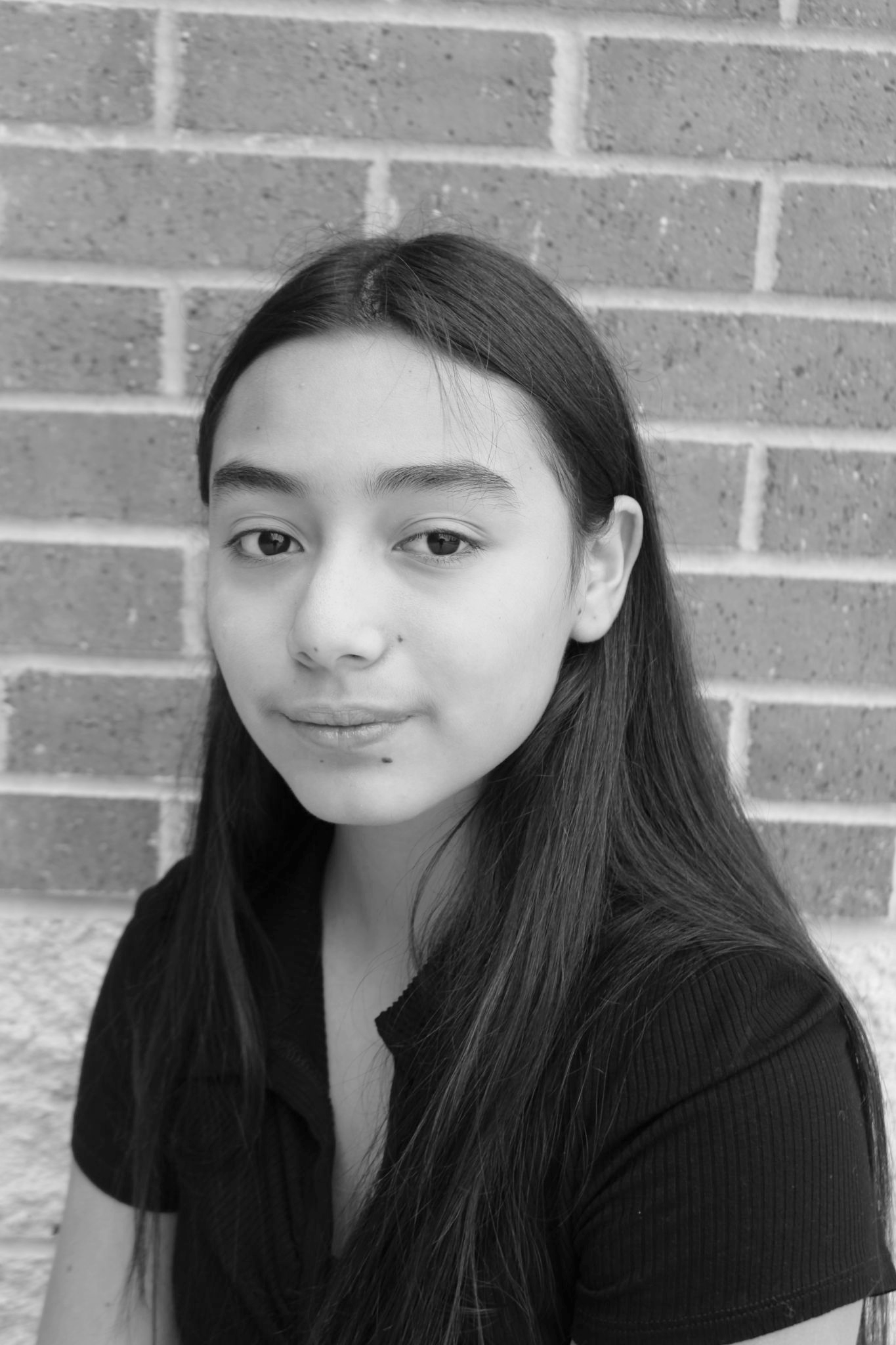 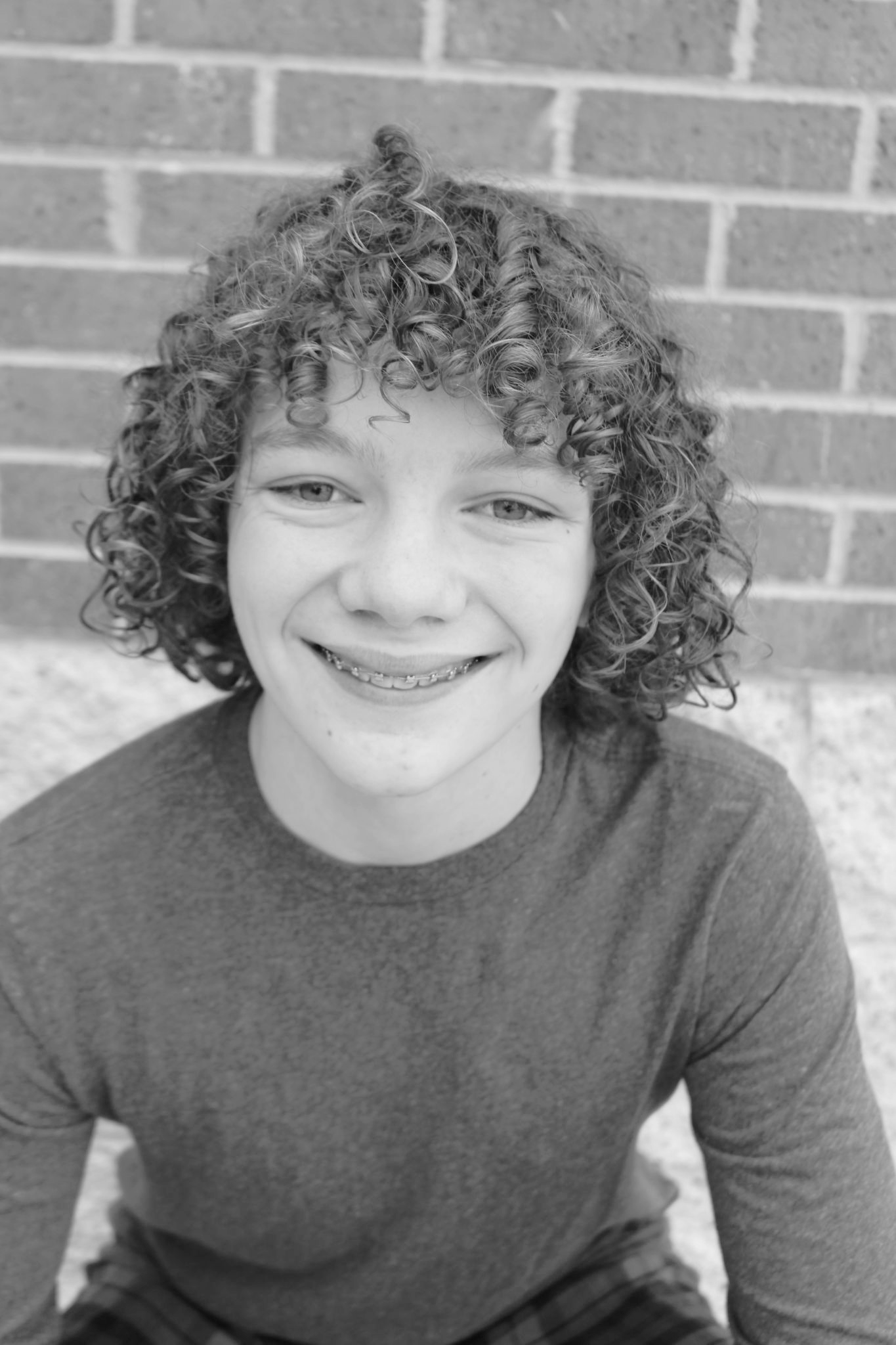 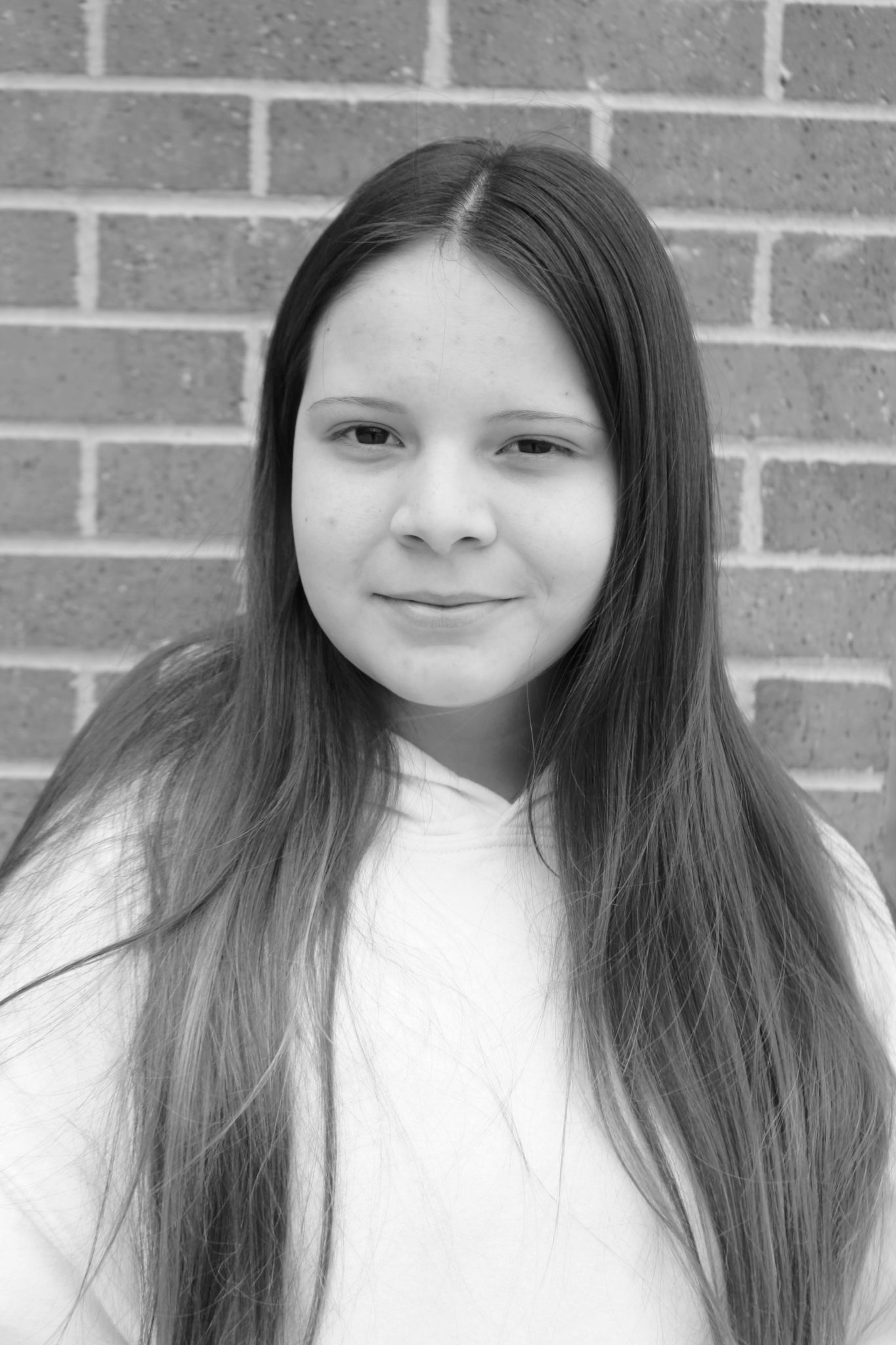 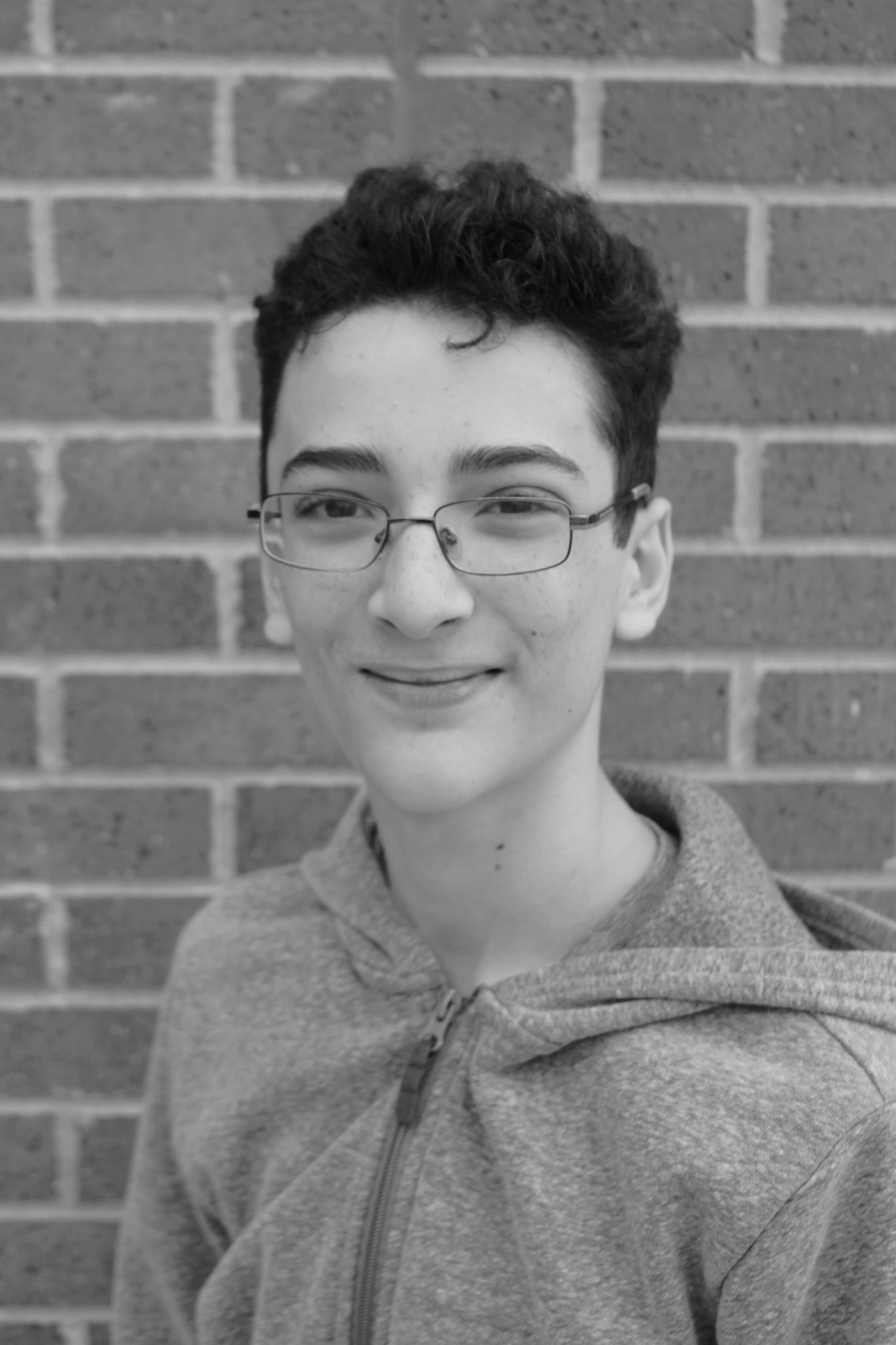 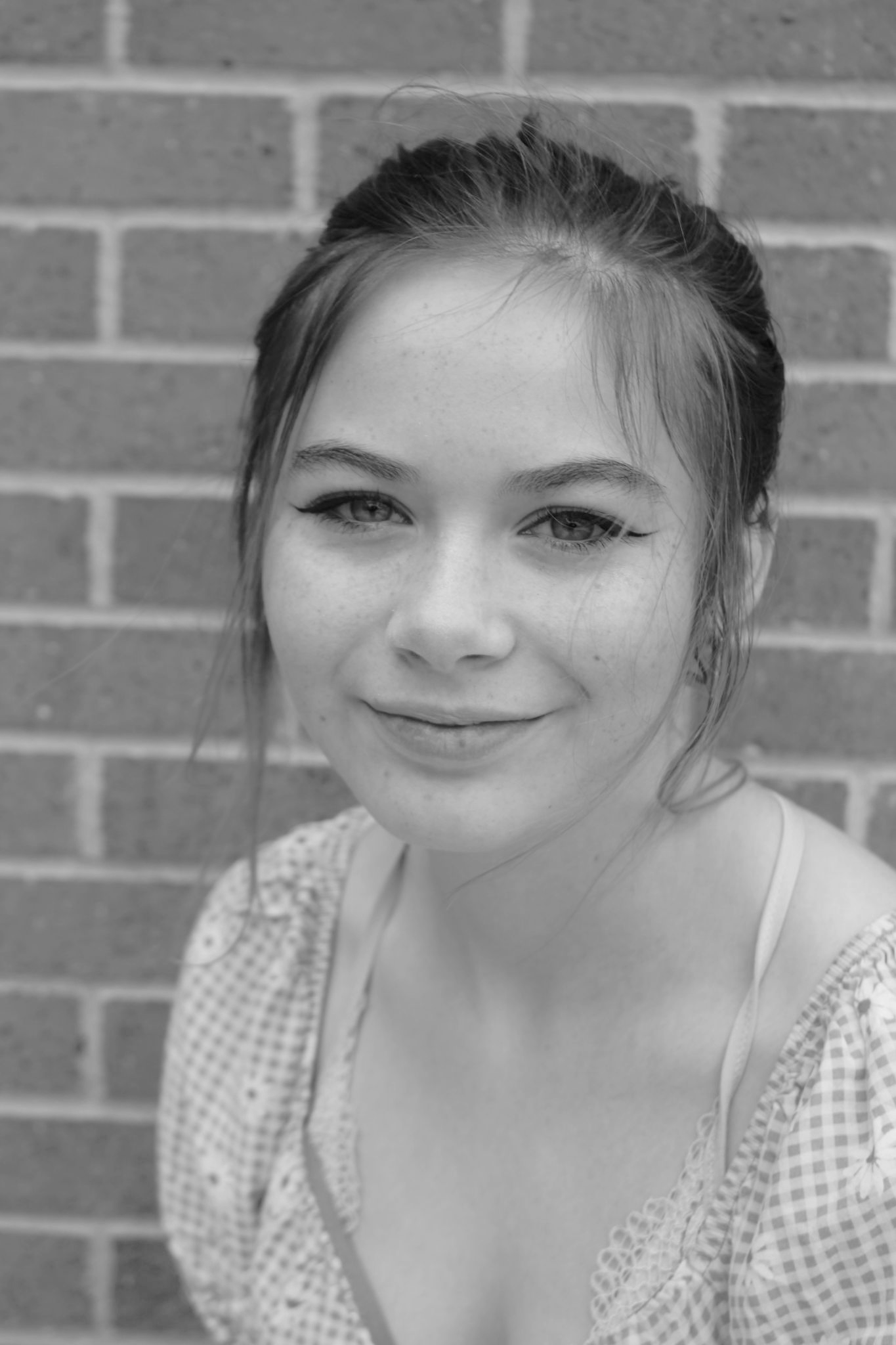 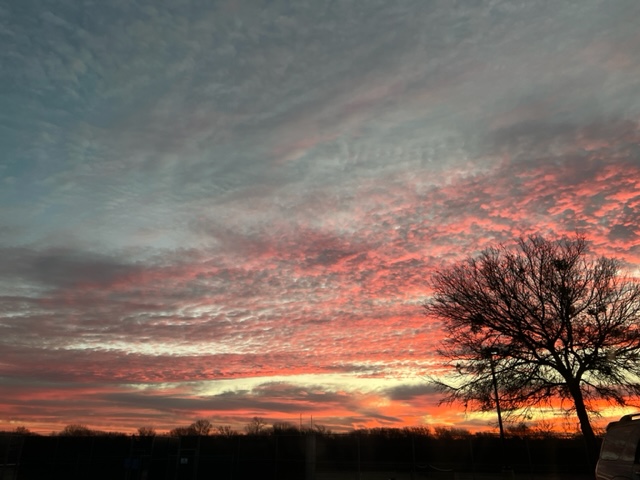 STAY GOLD!
I’m so proud of this whole theatre department! Remember to enjoy the moments--and continue to 
BE BRILLIANT!
-Ebs